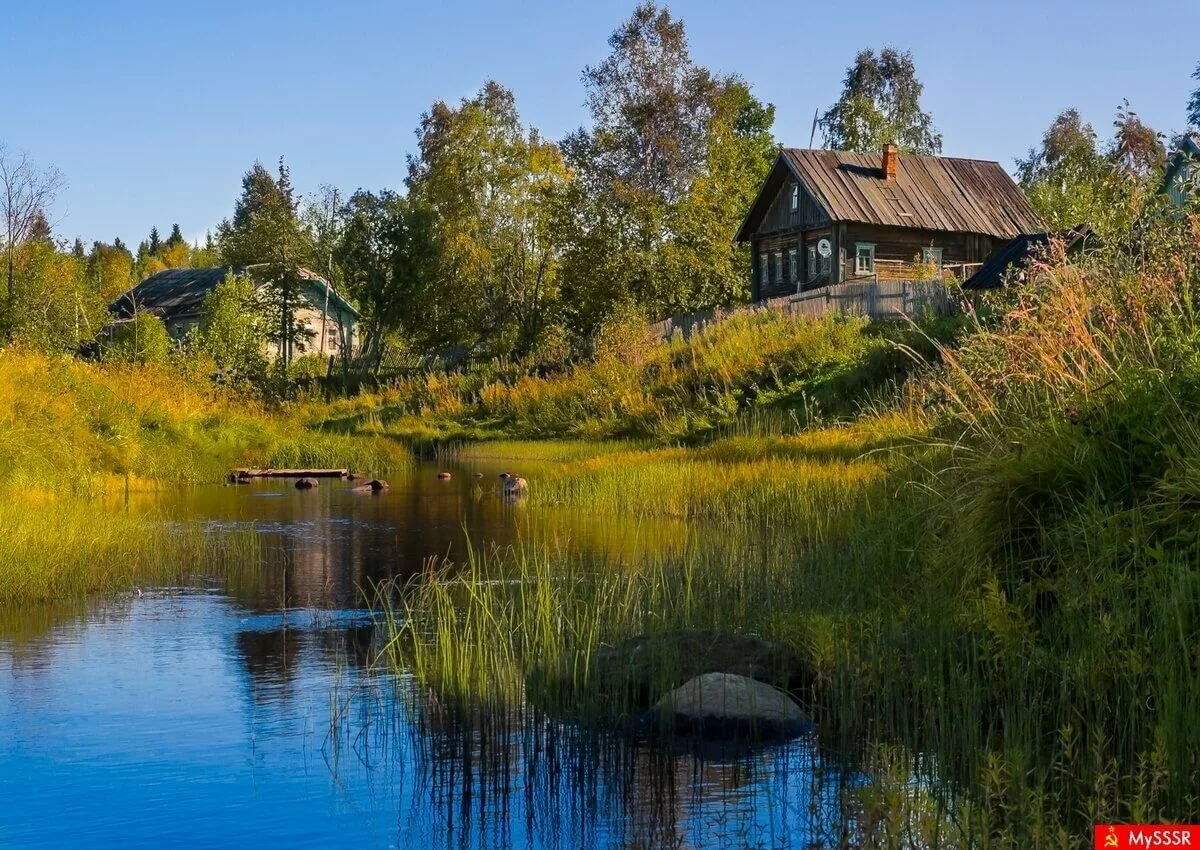 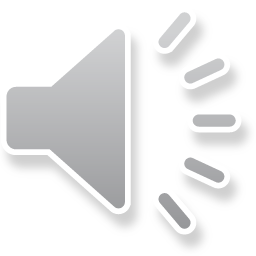 Постниковская библиотека-филиал №25
Опыт краеведческой работы 
с молодёжью в сельских библиотеках 
в рамках проектно-исследовательской 
деятельности. 

МУК «Ижморская ЦБС»
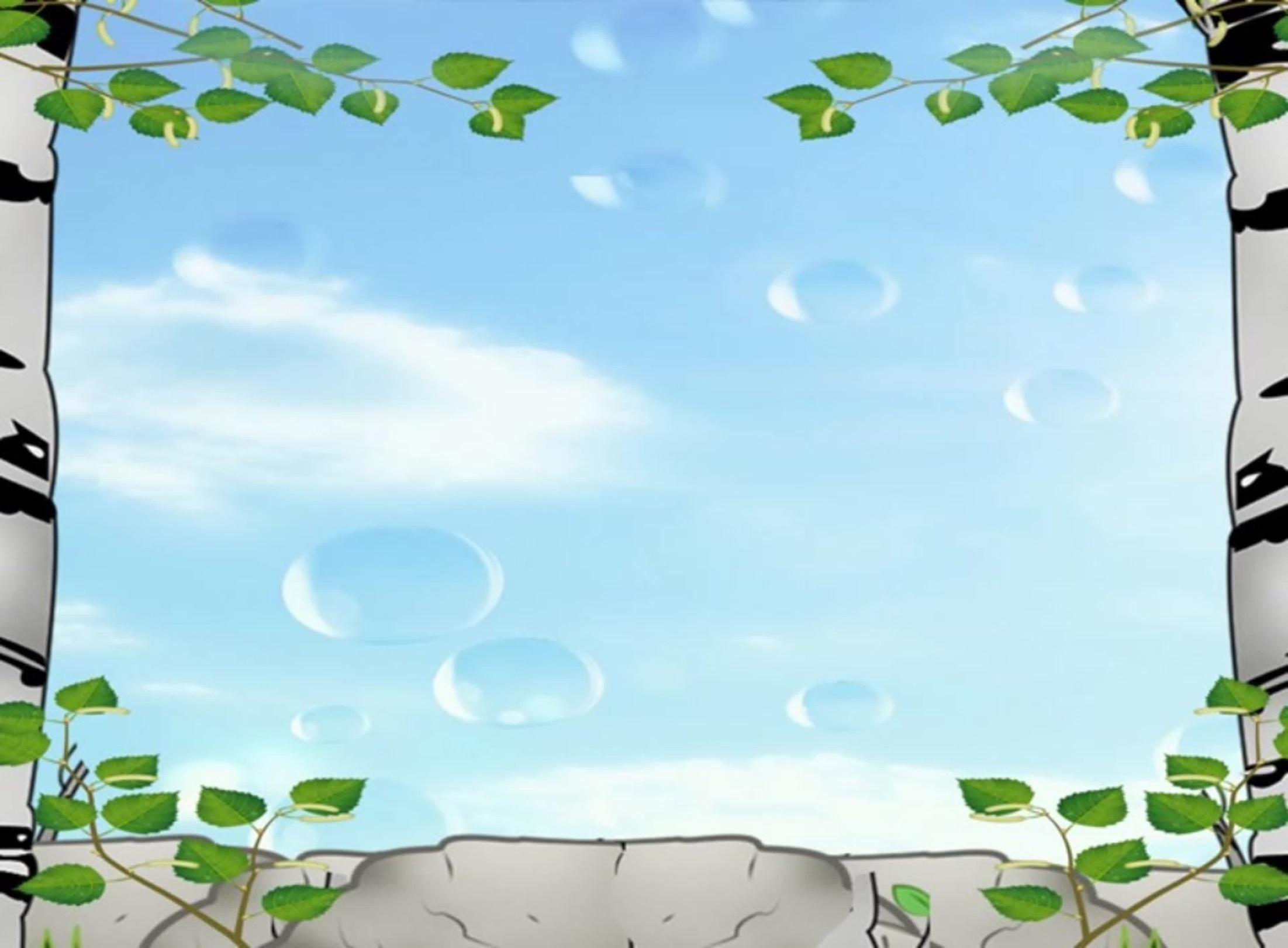 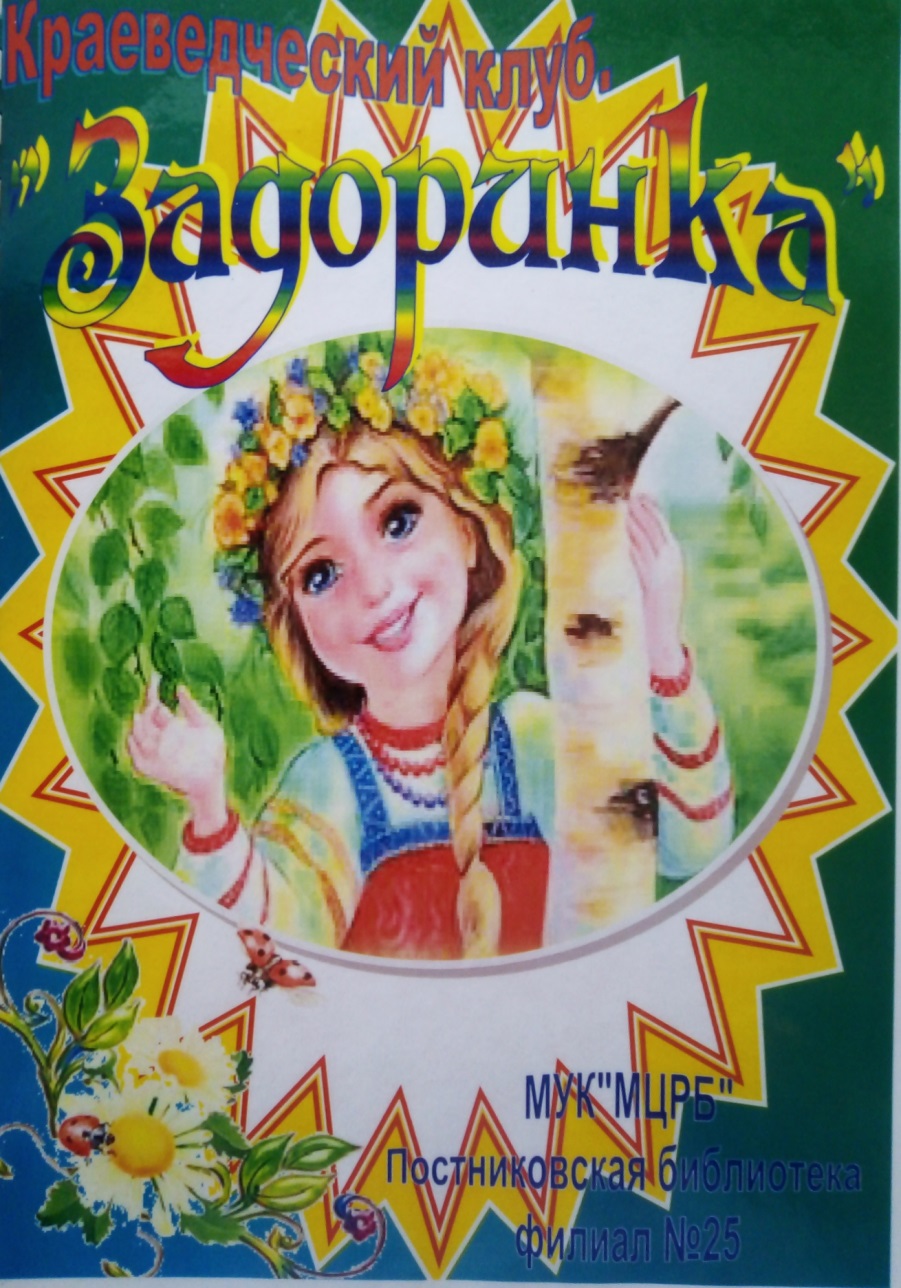 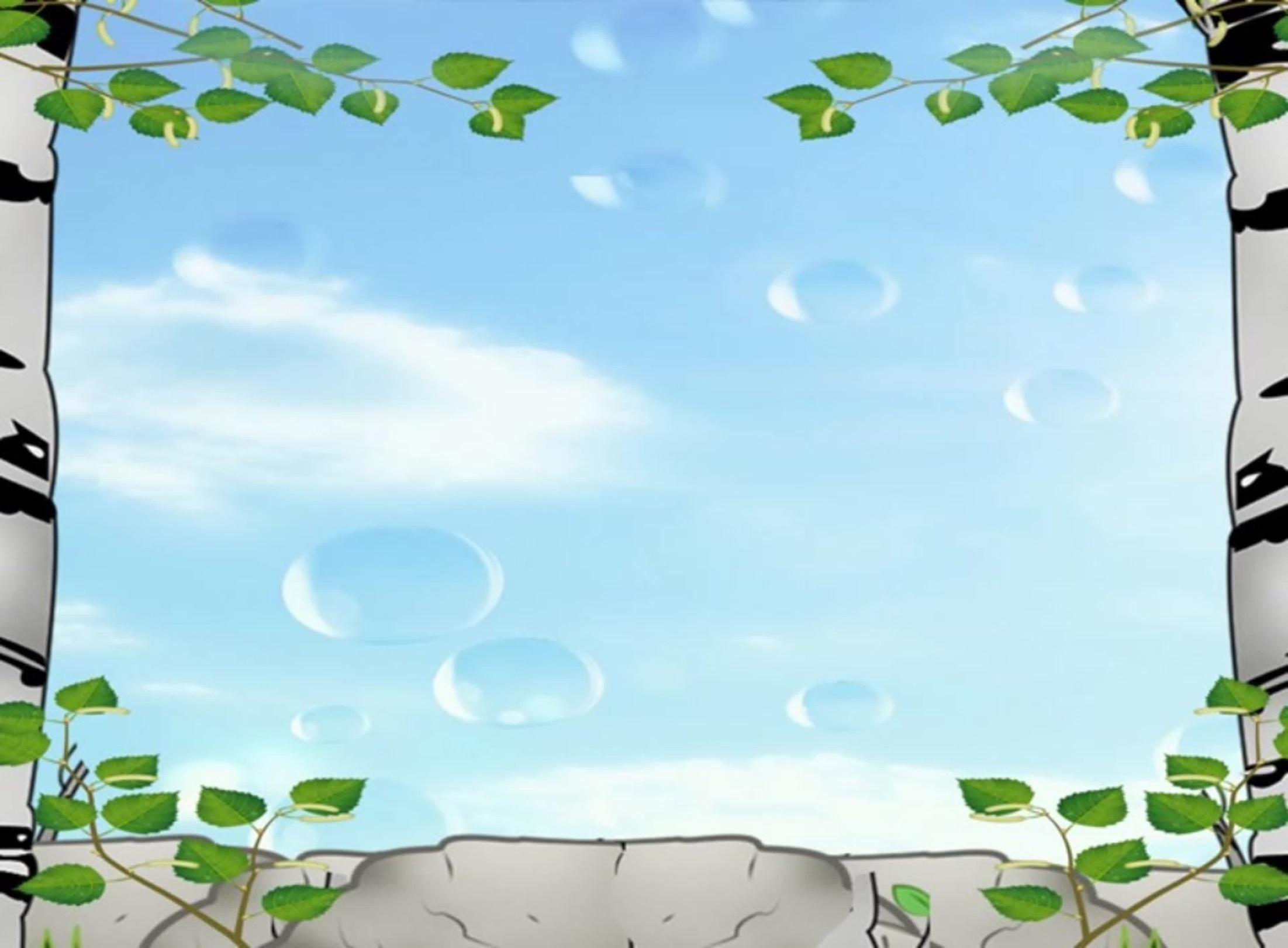 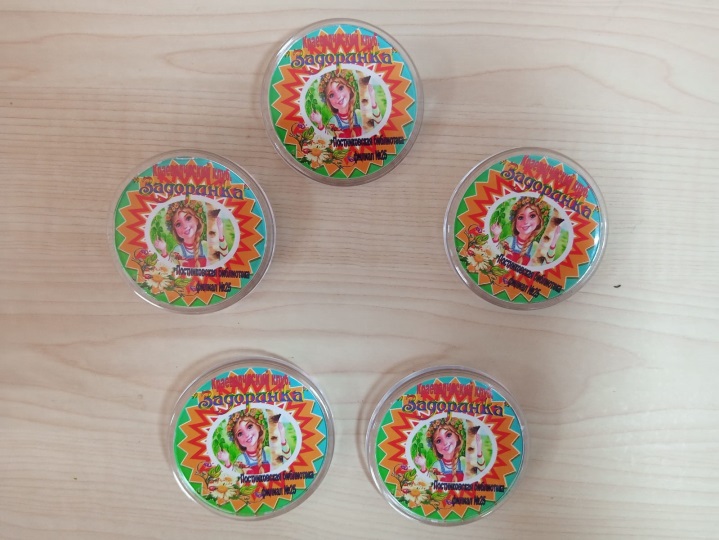 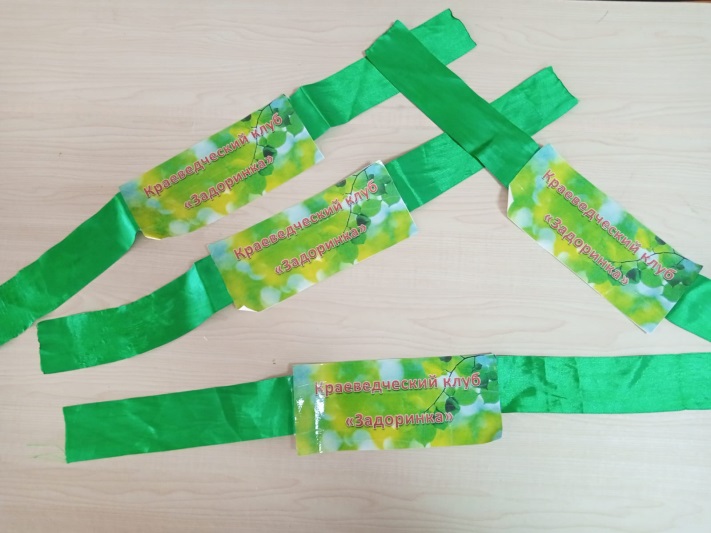 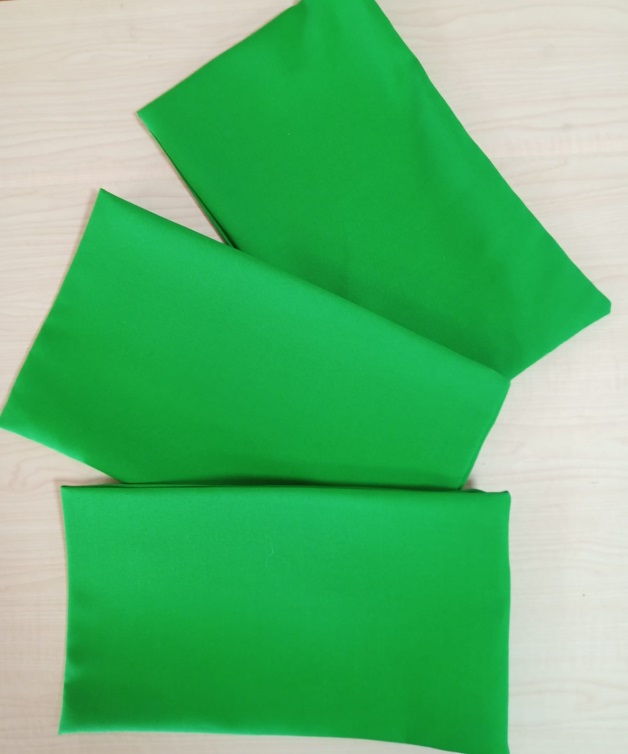 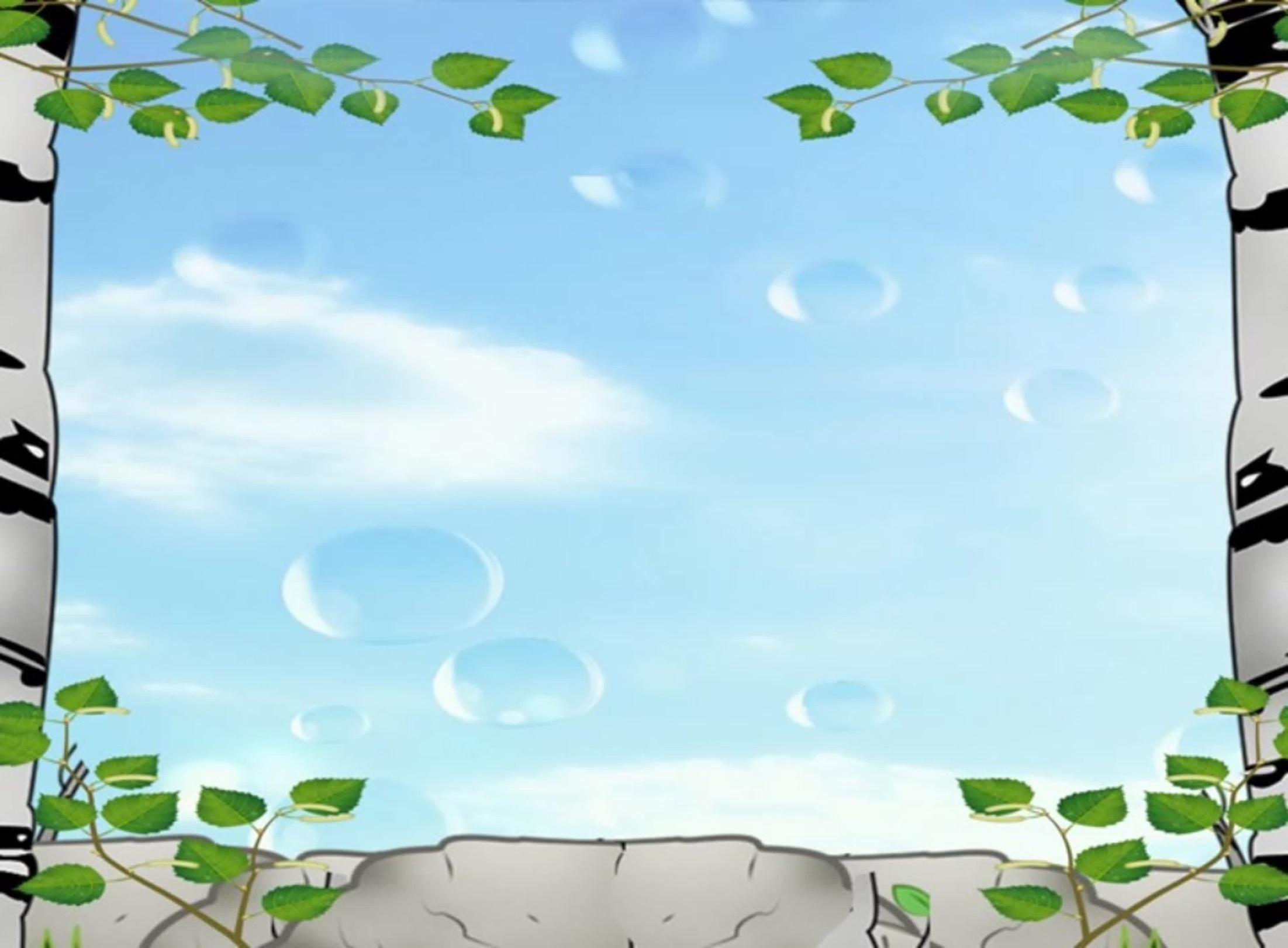 Встреча с воином-интернационалистом

Патриотический урок «Афганистан – взгляд в прошлое»
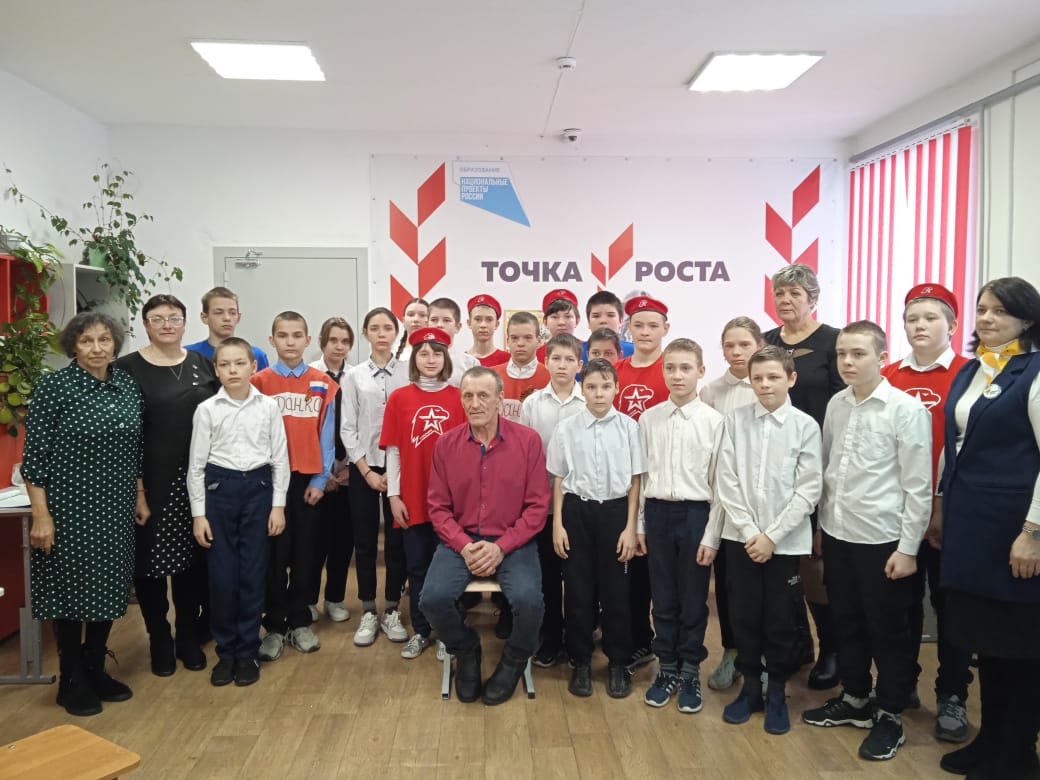 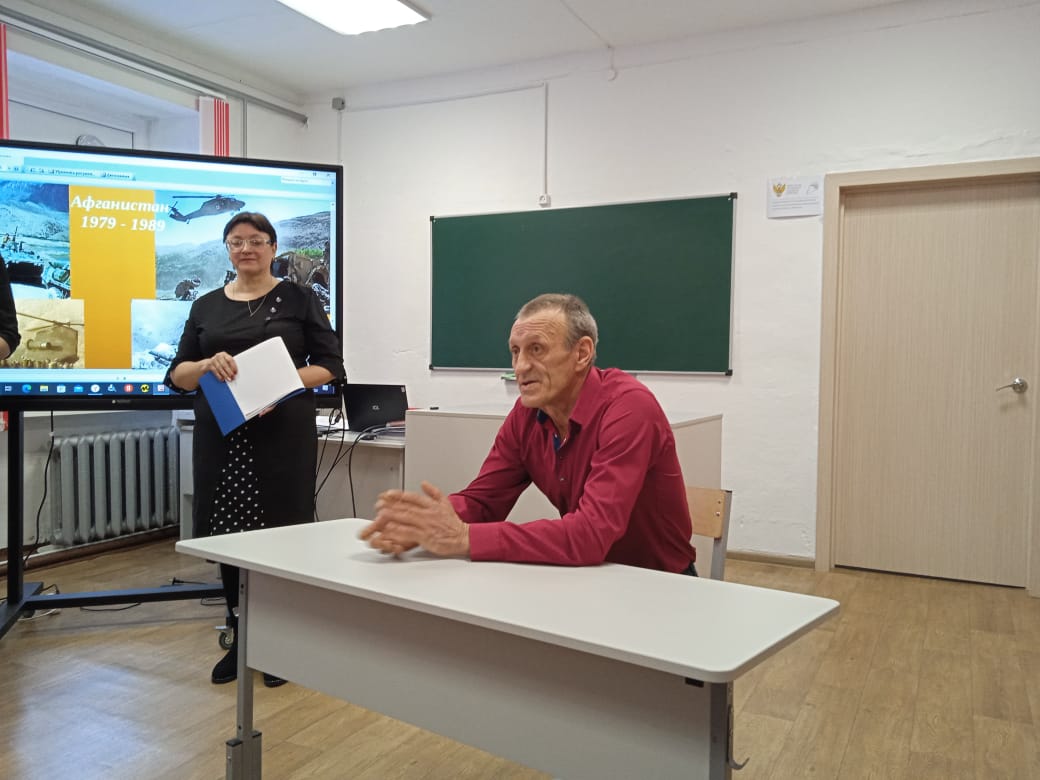 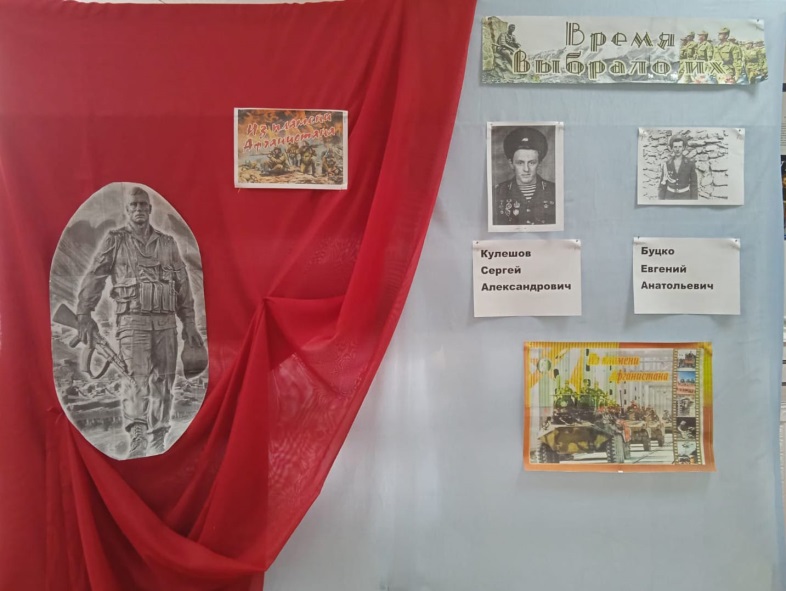 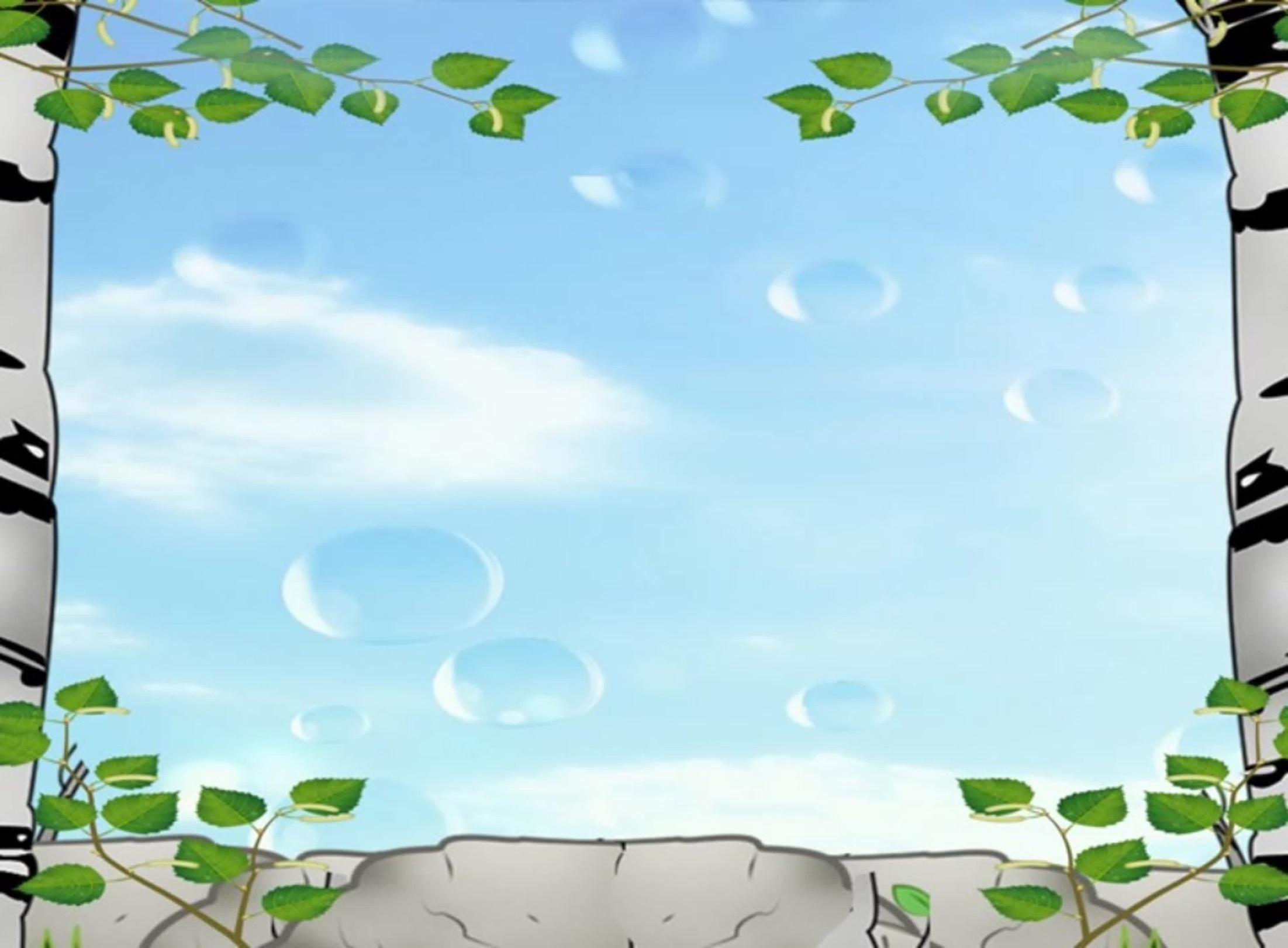 Встреча с участником специальной военной операции
 и ветераном боевых действий в Афганистане.
Беседа «Разговор о Родине, о долге!»
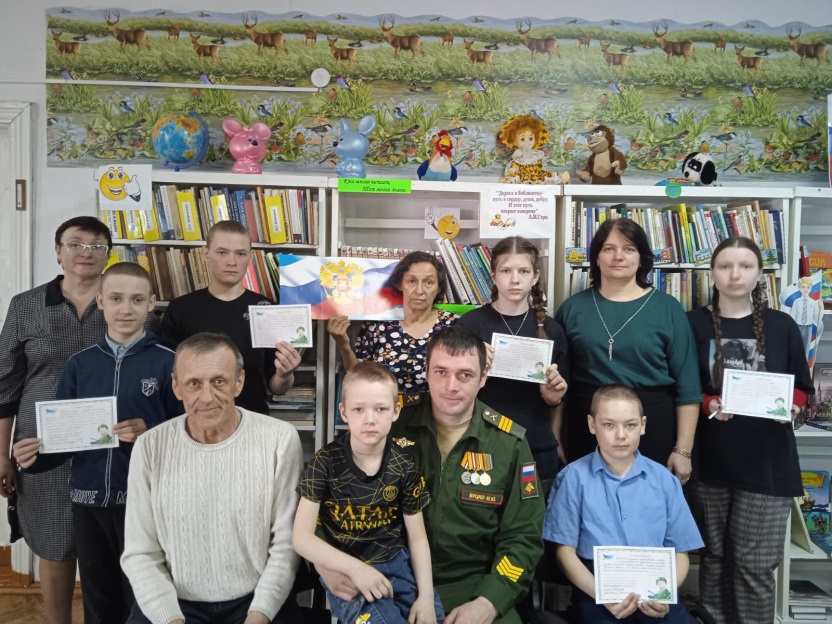 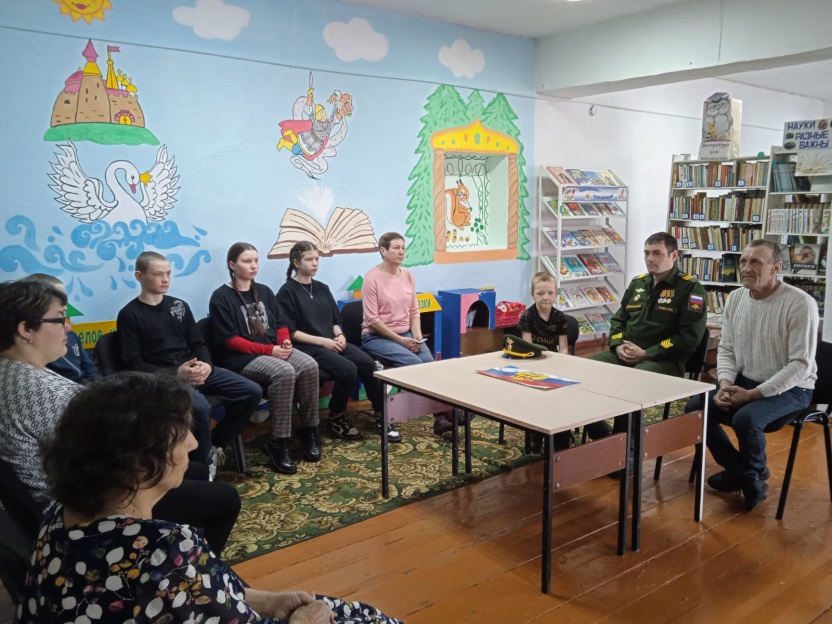 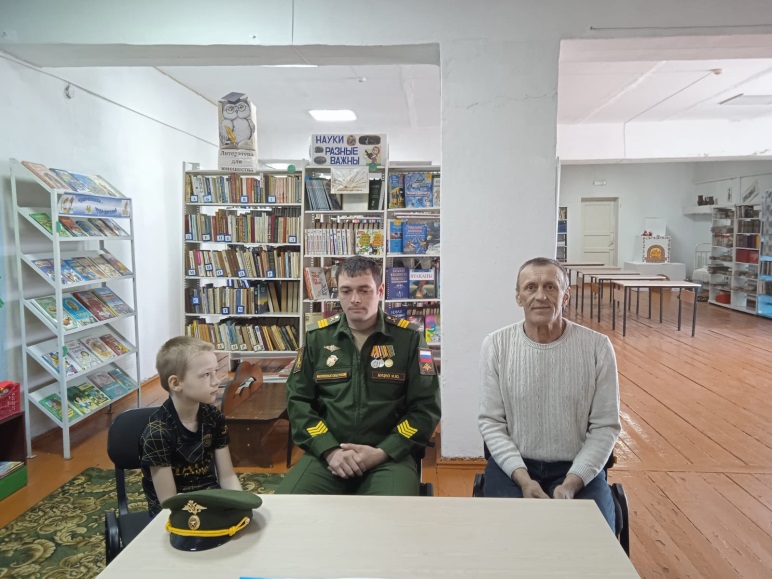 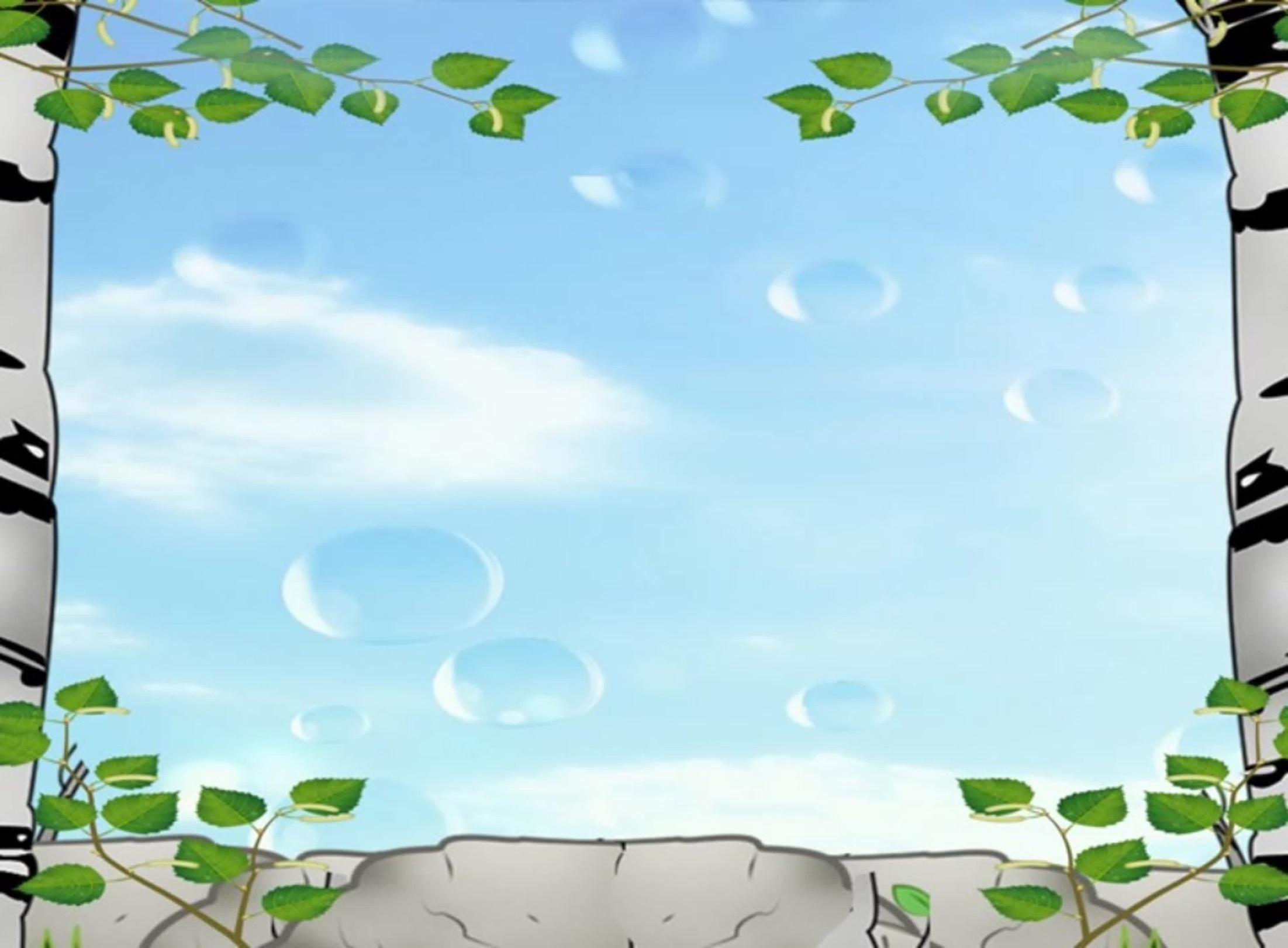 Вечер-портрет «Ваш скромный труд цены не знает»
Встреча с ветераном педагогического труда, 
отличником народного просвещения
Шипачёвой Ольгой Ефимовной.
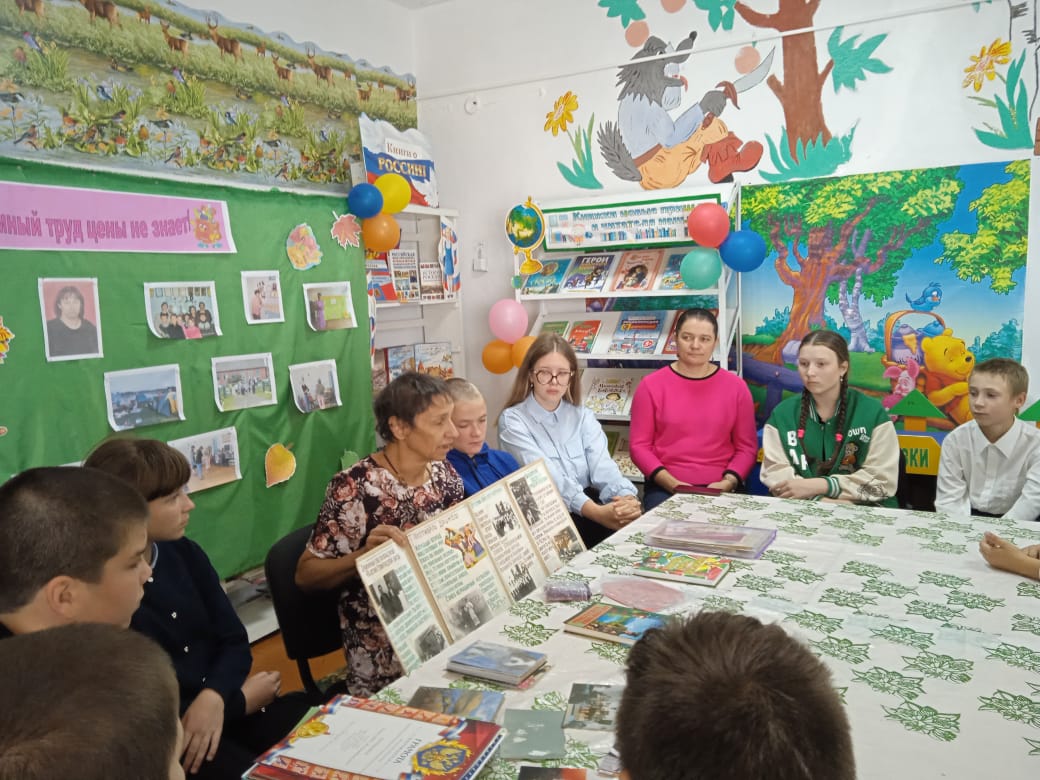 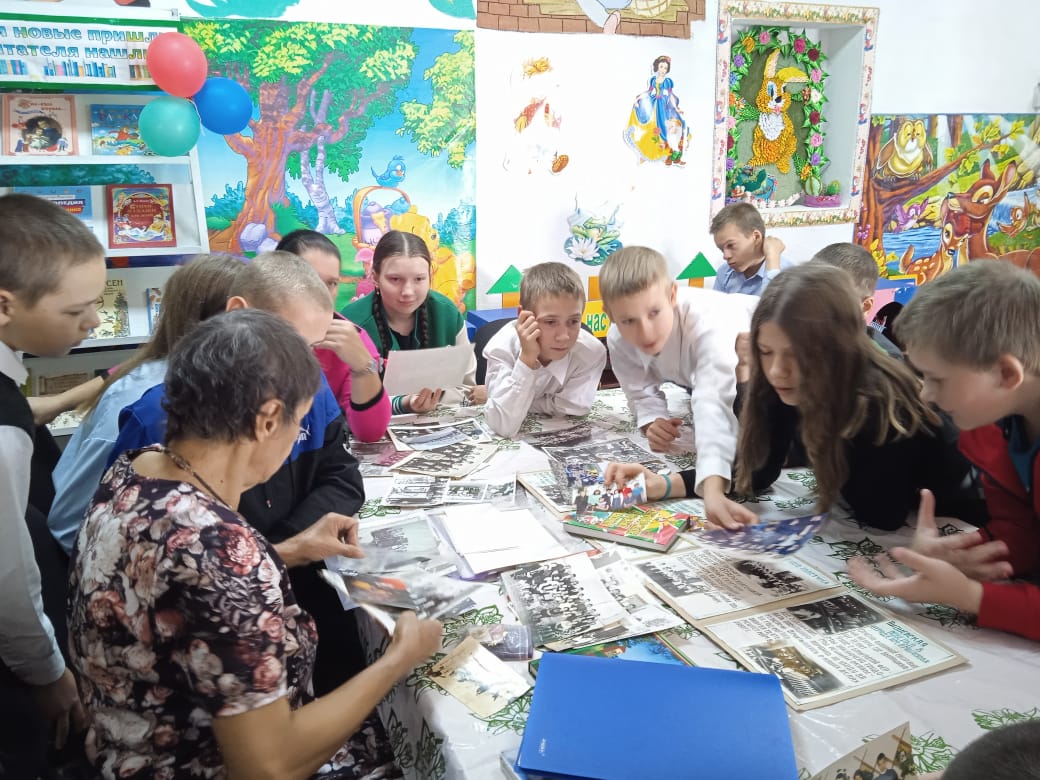 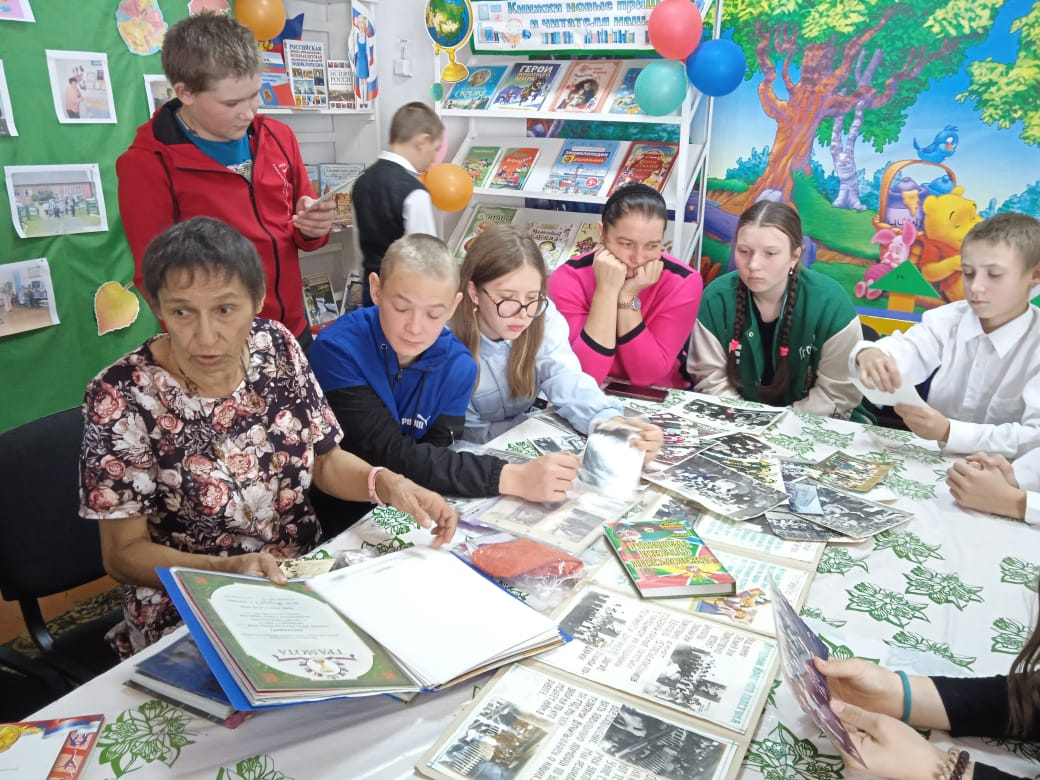 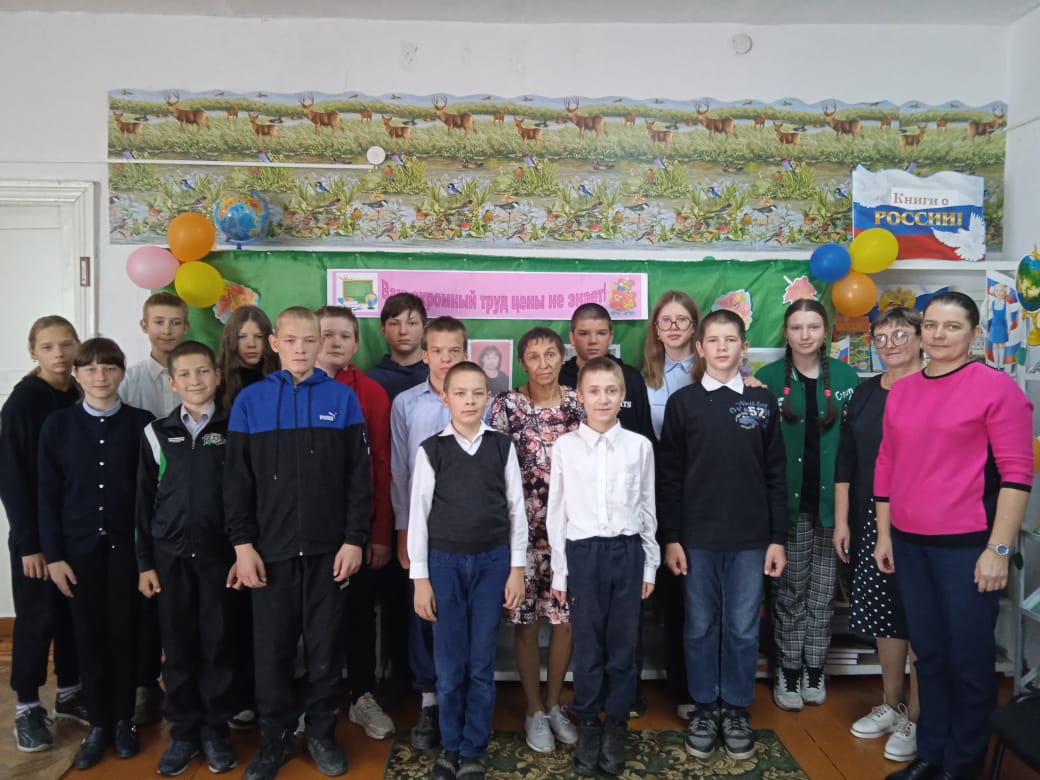 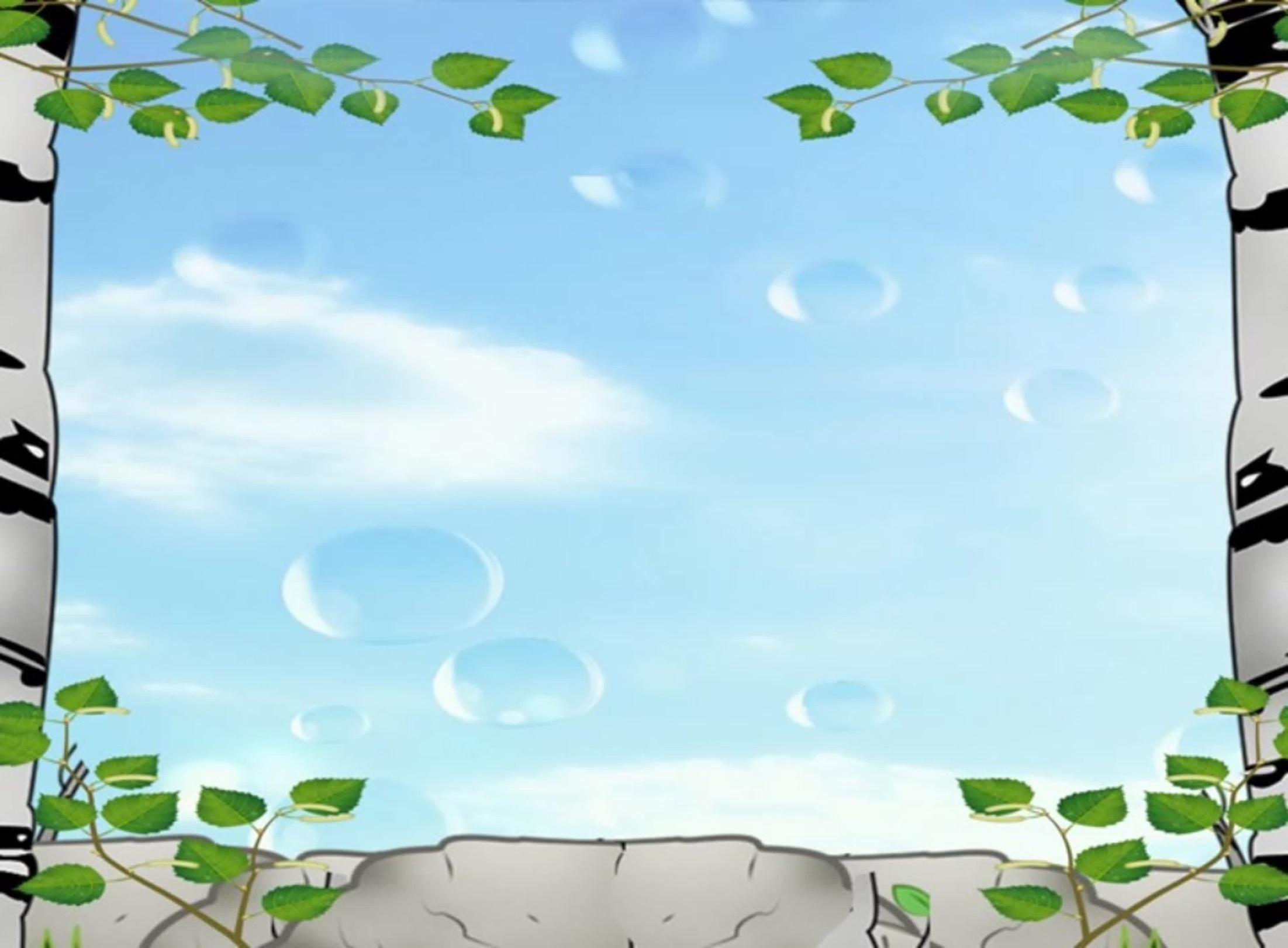 Экскурсия PRO-улочки
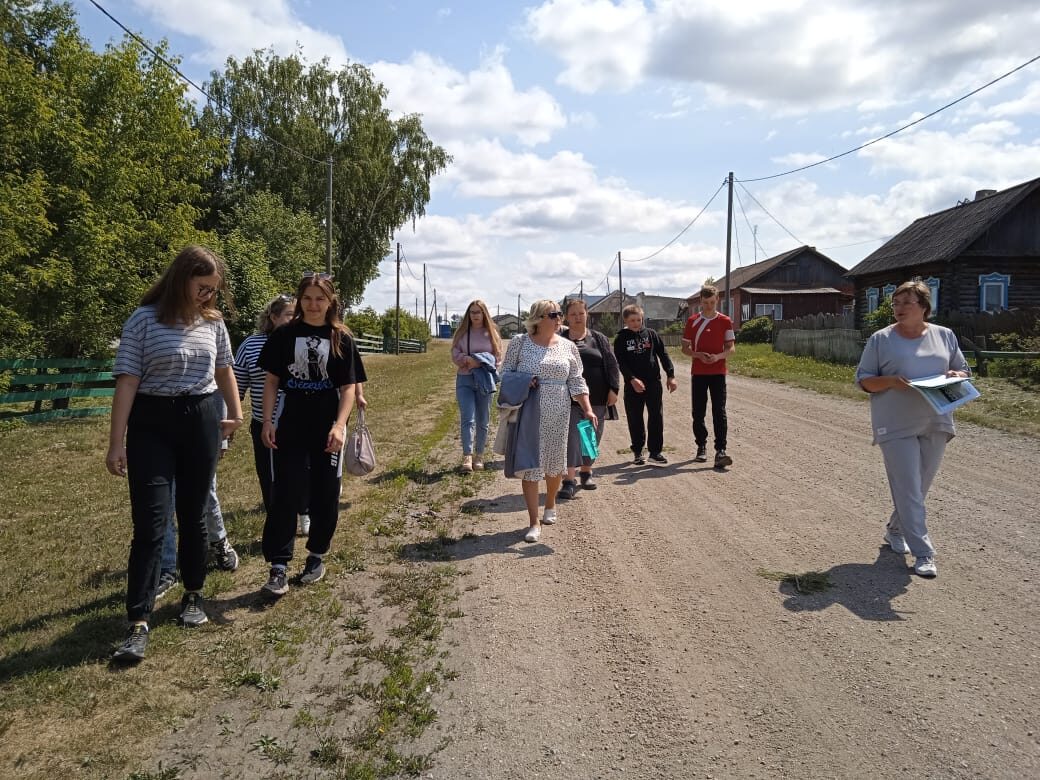 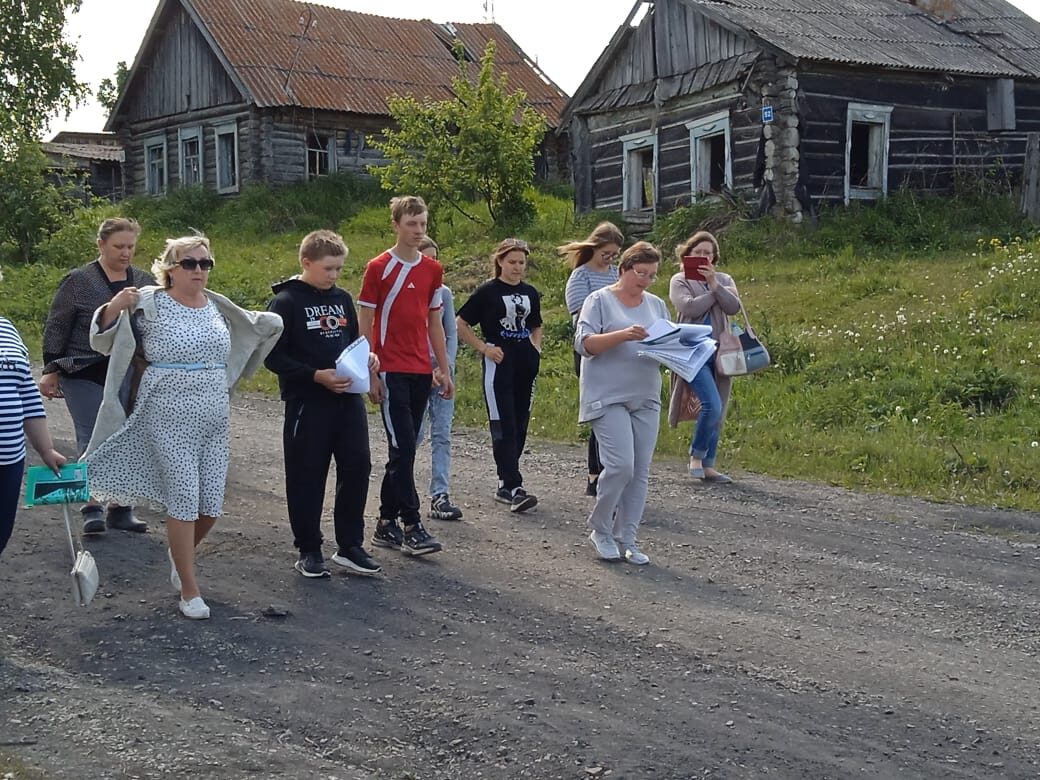 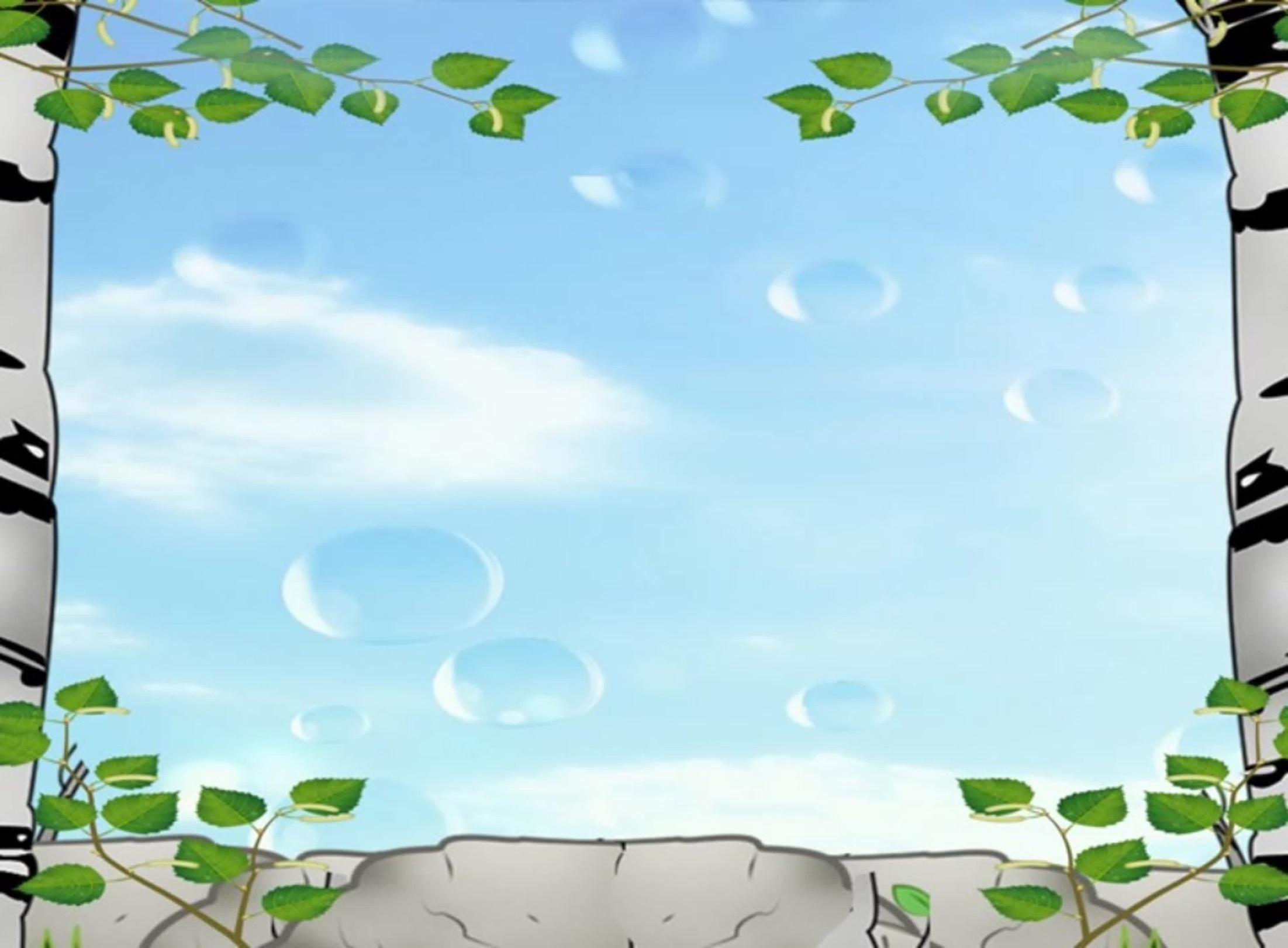 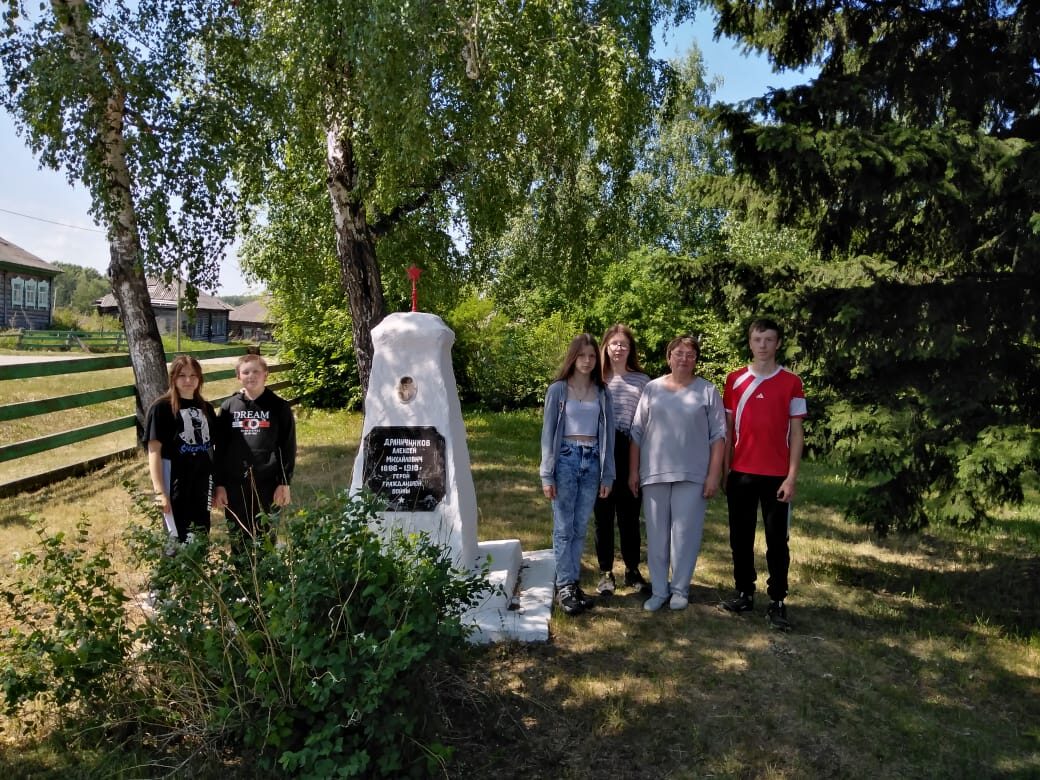 Памятник герою 
гражданской войны
Драничникову А.М.
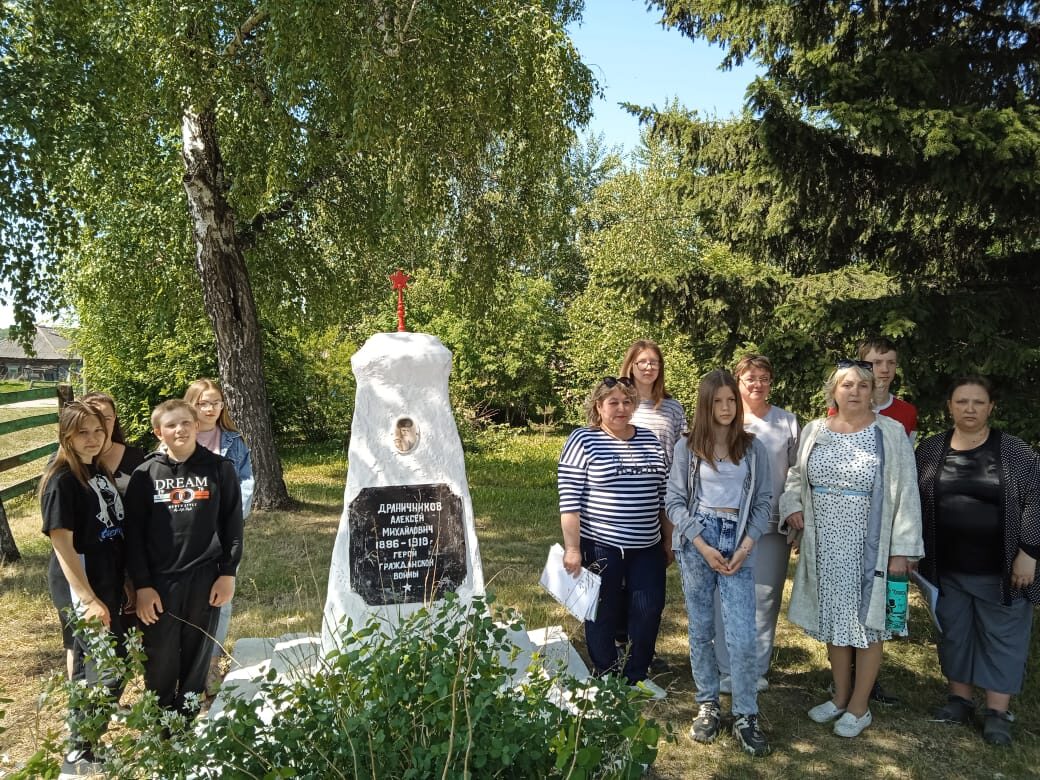 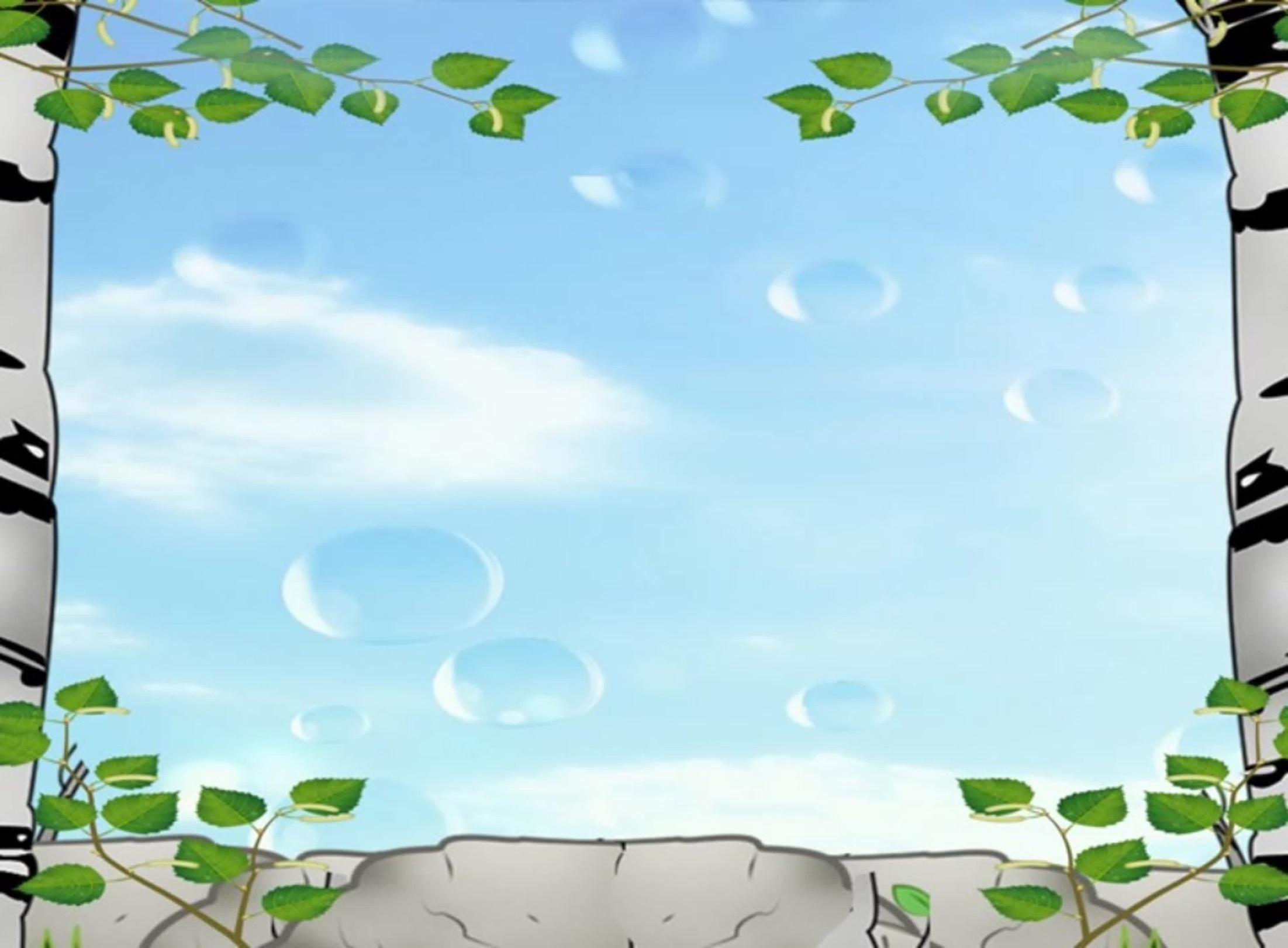 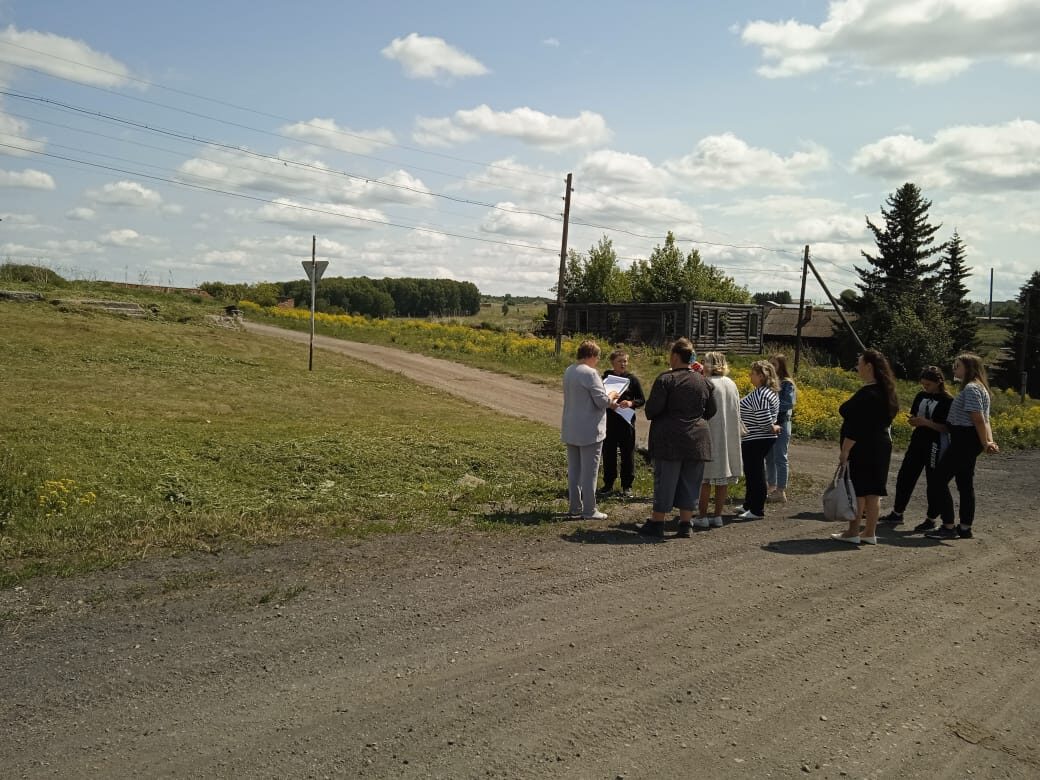 Место, где раньше находилась церковь «Рождества Христова»
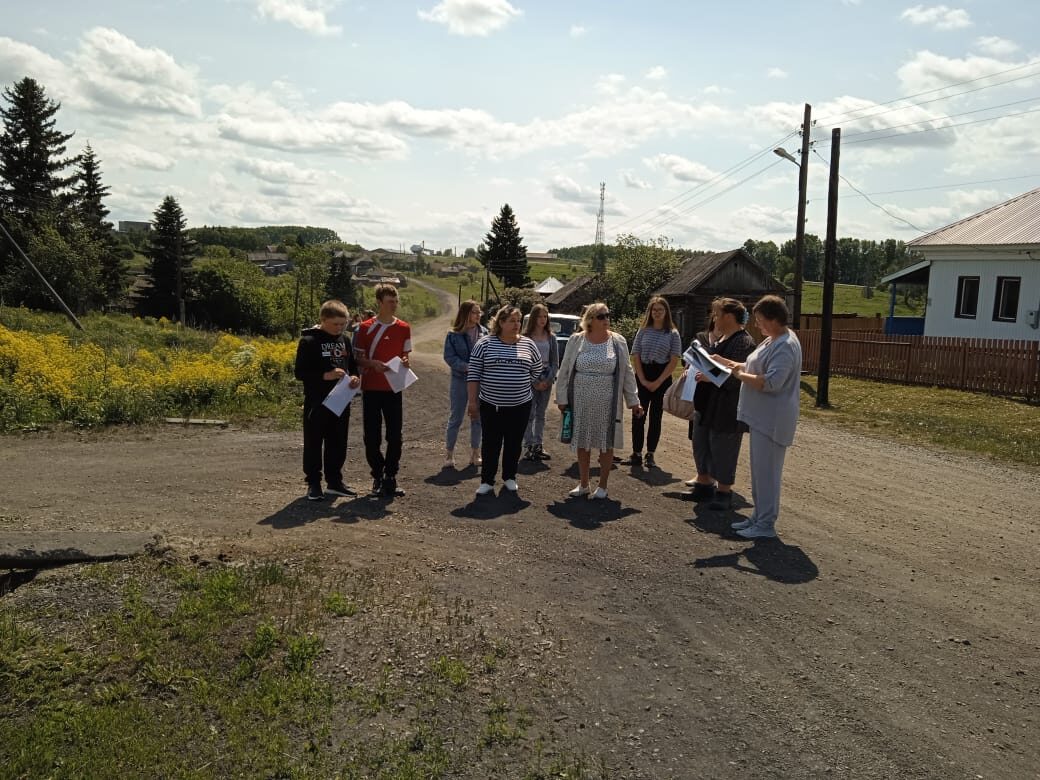 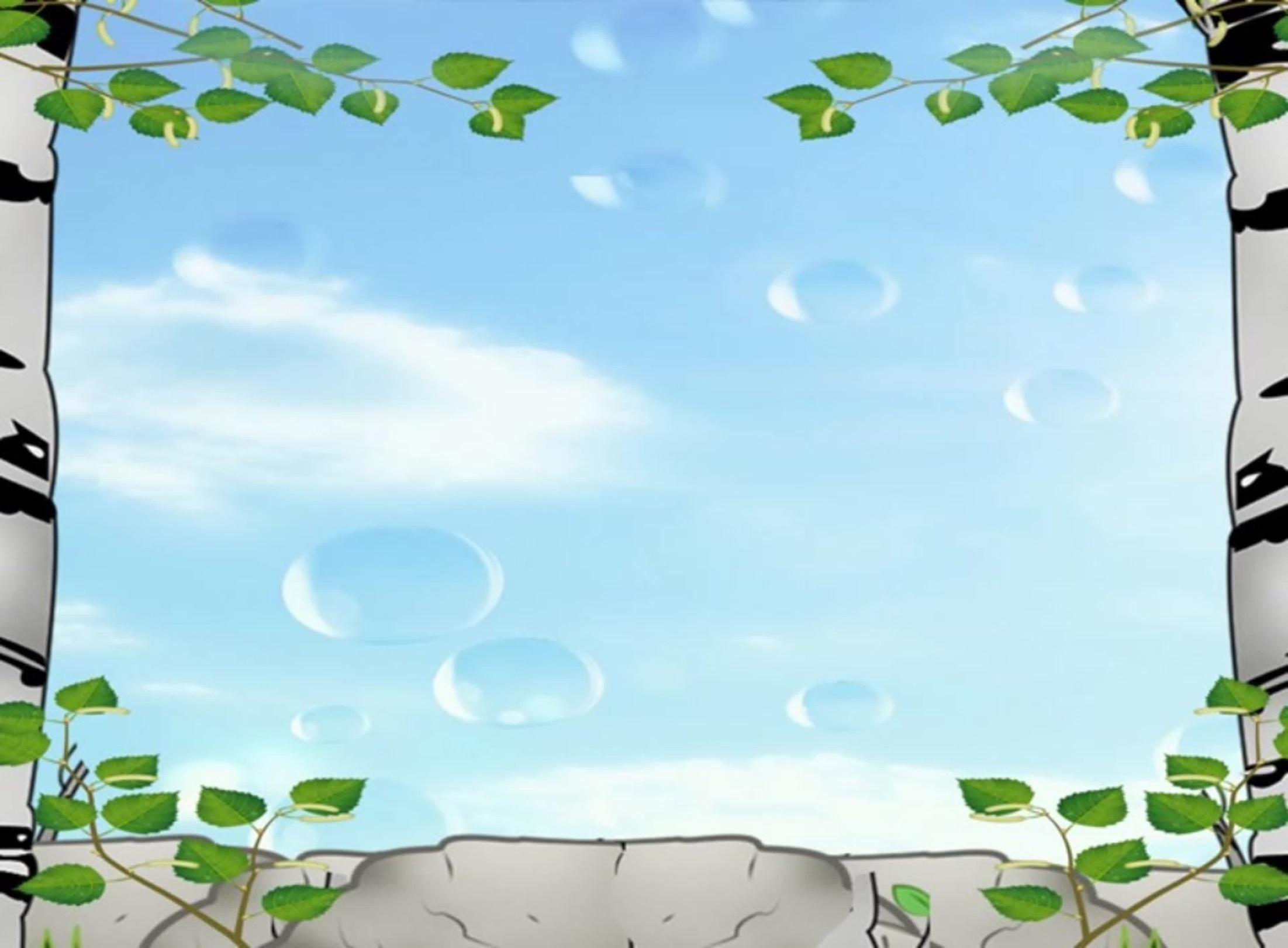 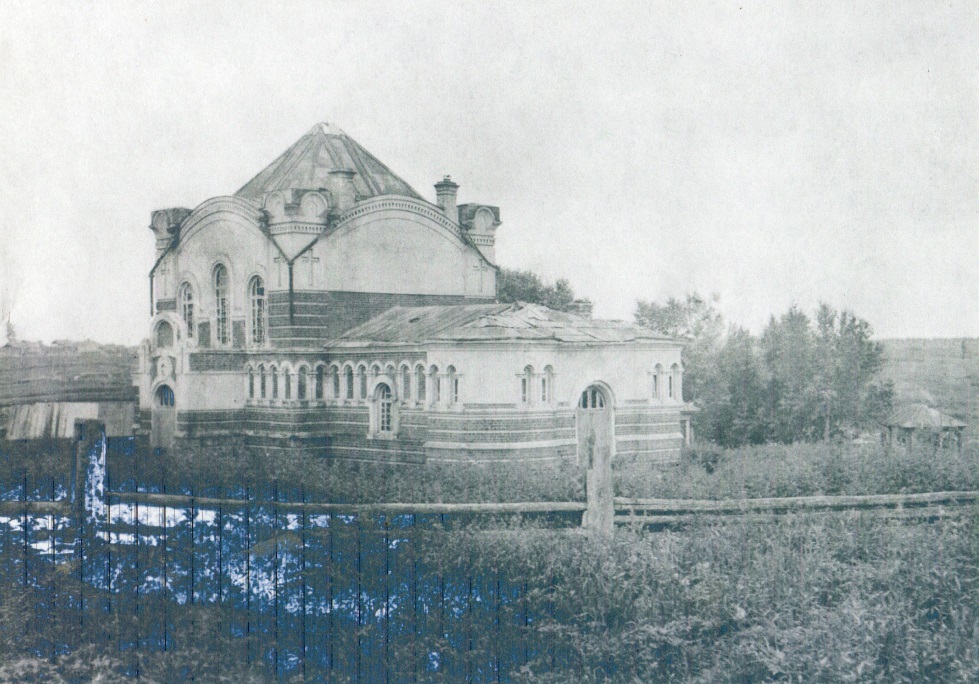 Часовня 2024г.
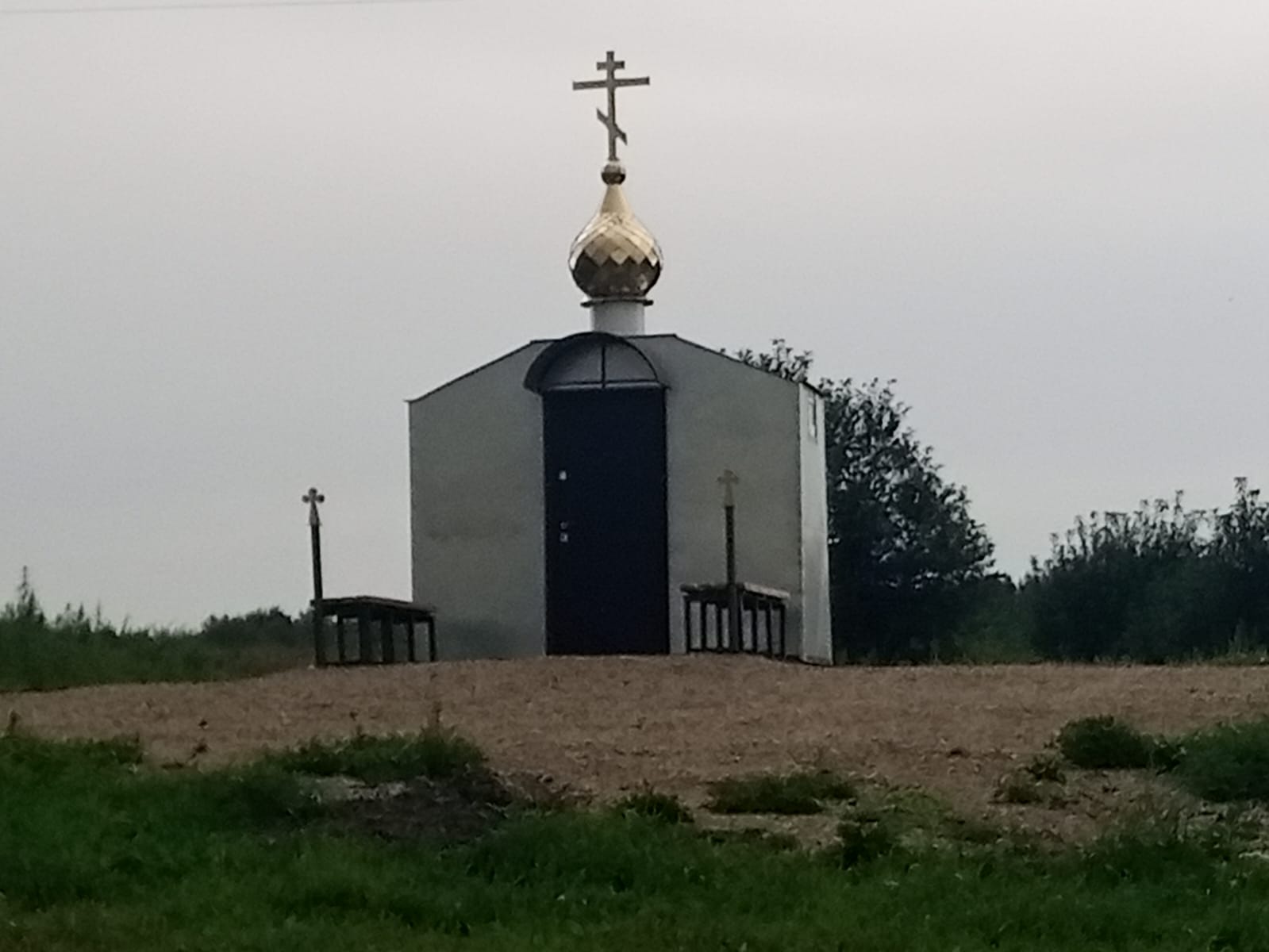 Церковь 
Рождества Христова
1939г.
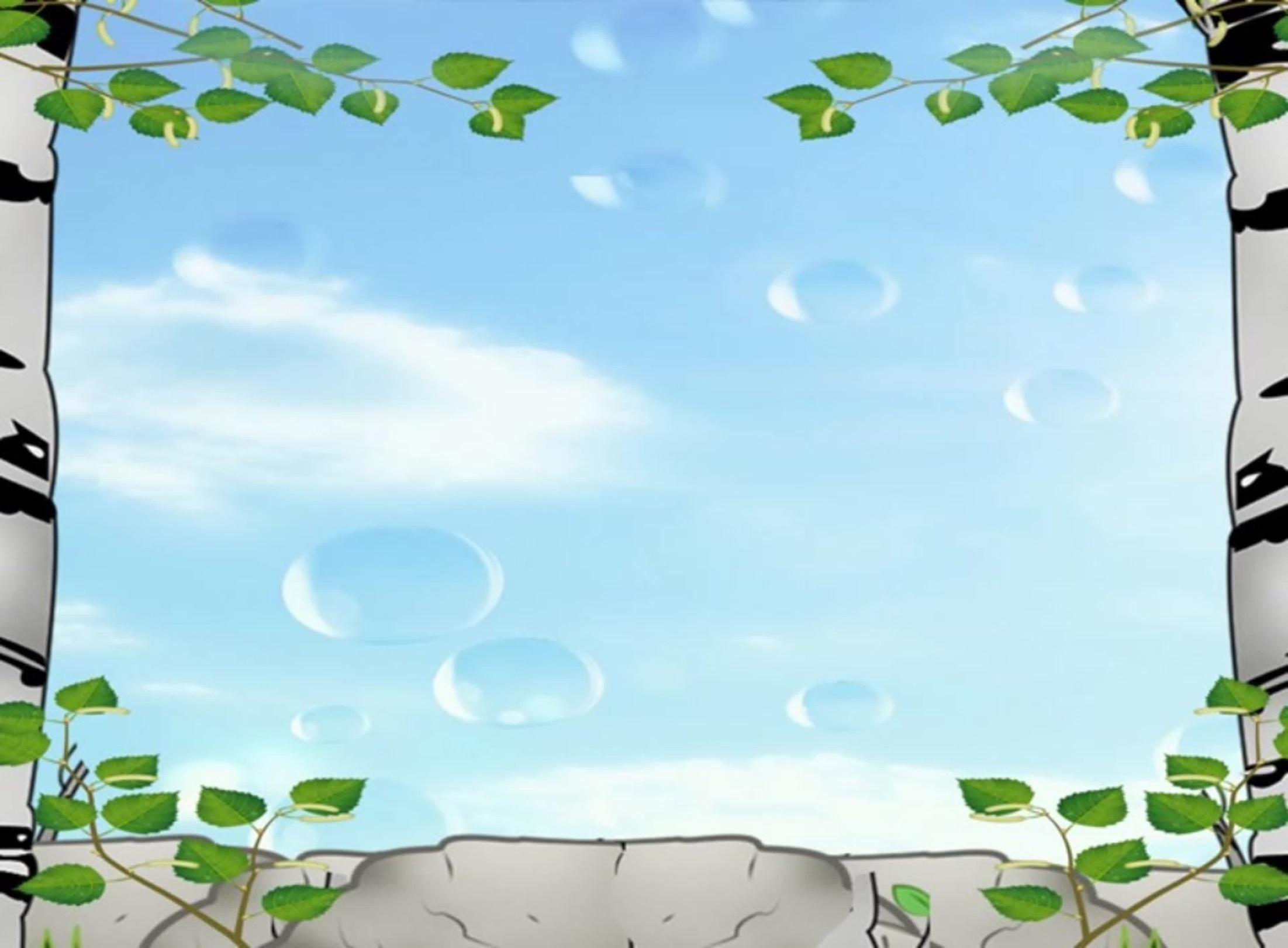 Краеведческий проект 

«Это нашей истории строки...»

 Актуальность  работы  видится в 
возрастающем интересе современного
 поколения к своим истокам и 
в необходимости поддержания данного интереса,
 как средства воспитания патриотизма.
С древнейших времен человечество интересовалось историей своей малой Родины.  На карте Постниковской территории находились такие деревни, как Кудинка, Нива, Ново-Ивановка. Подрастающее поколение села Постниково не знает об этих поселениях. Деревни, как люди, имеют свою судьбу. Рождаются, переживают различные периоды истории и порой умирают. Как, когда и почему появилась деревня? Почему ее не стало? Время идет вперед, и может так случиться, что об истории сел мы будем узнавать только по скупым историческим справочникам, а не по воспоминаниям старожилов этих поселений.
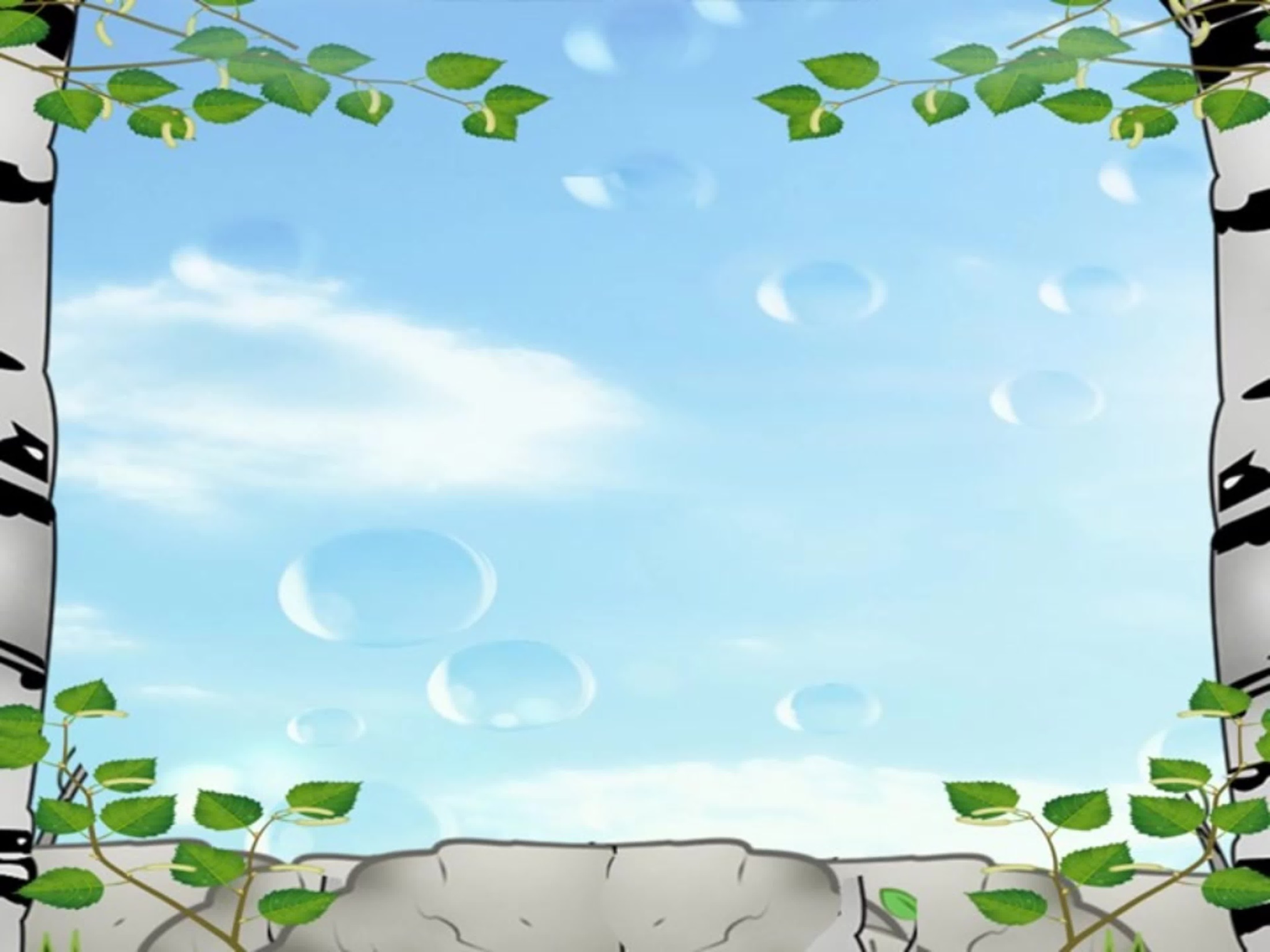 Цель:  Воспитание любви к малой Родине у подрастающего поколения села Постниково Ижморского муниципального округа через вовлечение их в поиск и сбор материалов об истории исчезнувшей деревни Кудинка, находящейся на карте Постниковской территории в 30-70 годы ХХ столетия.
Объект исследования -   исчезнувшая деревня Ижморского муниципального округа.

Предмет исследования  - история развития исчезнувшей деревни Ижморского муниципального округа.

Участники проекта:  участники краеведческого клуба «Задоринка», обучающиеся 5-8 классов Постниковской ООШ.
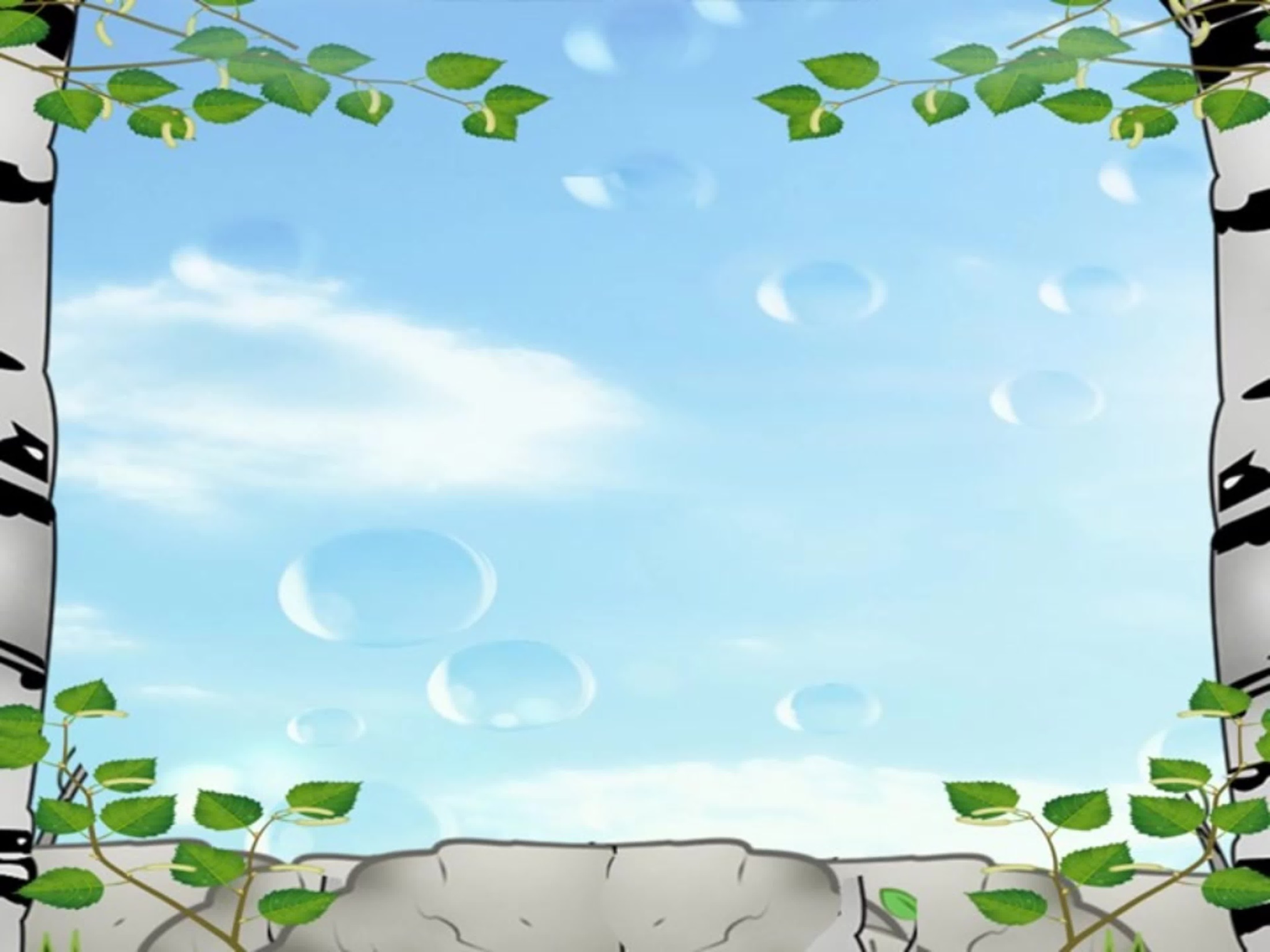 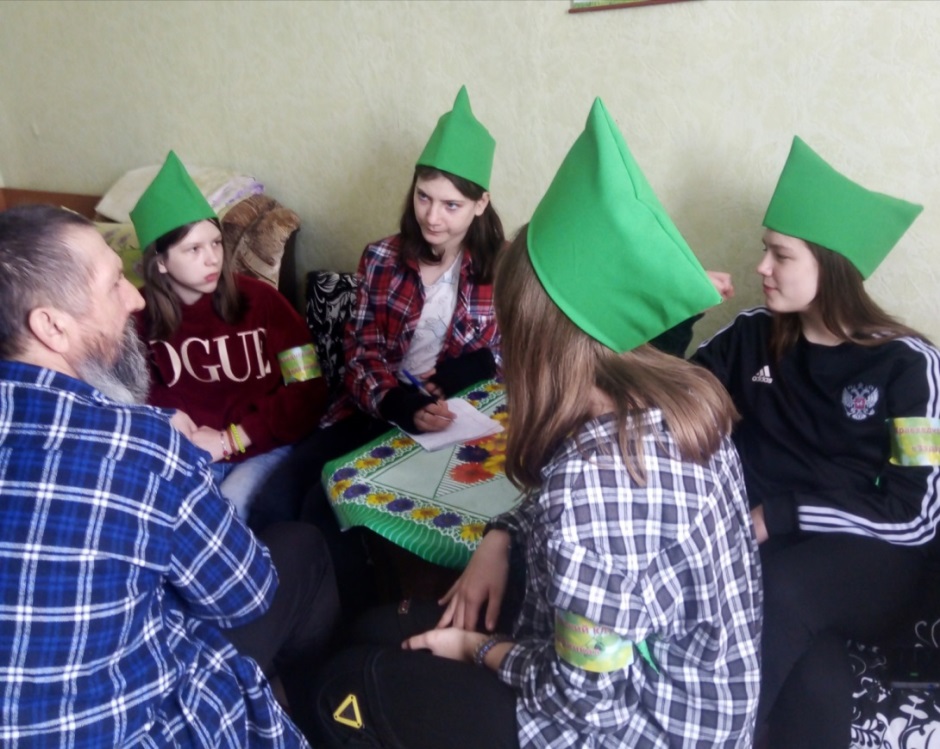 Встреча с бывшим жителем
 деревни Кудинка
Силенок Валерием 
Владимировичем
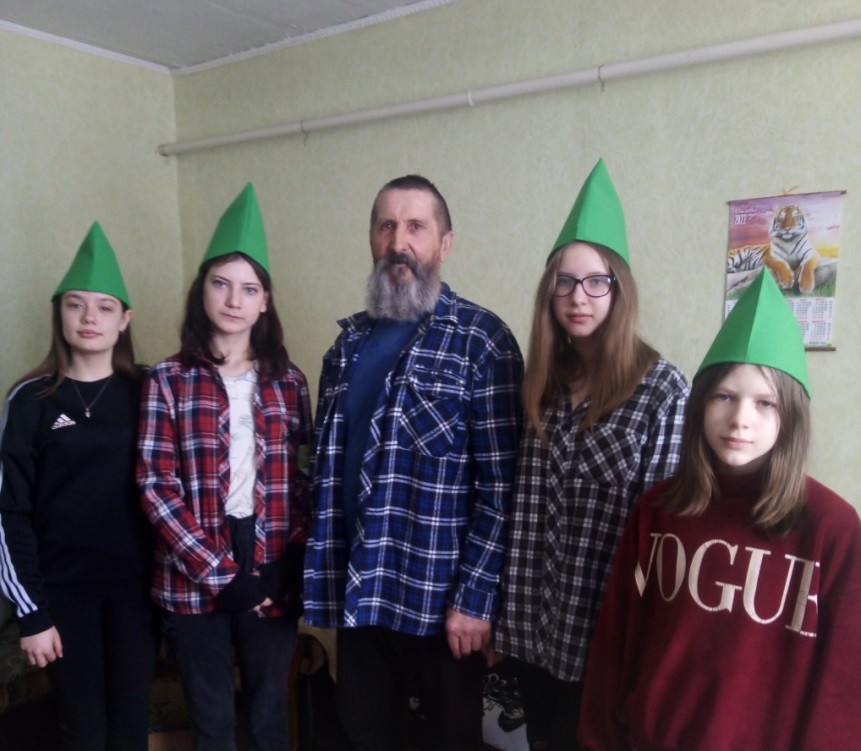 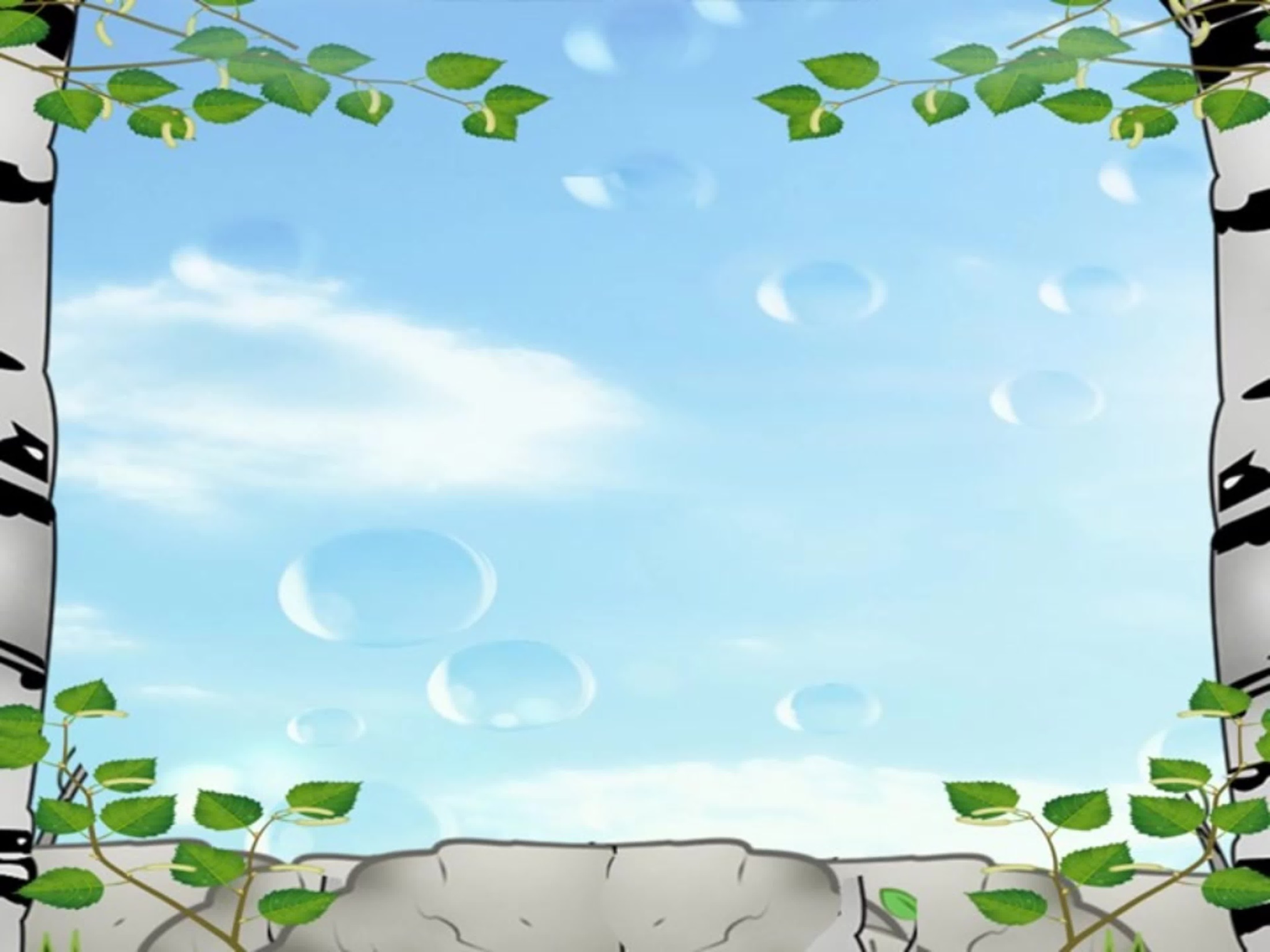 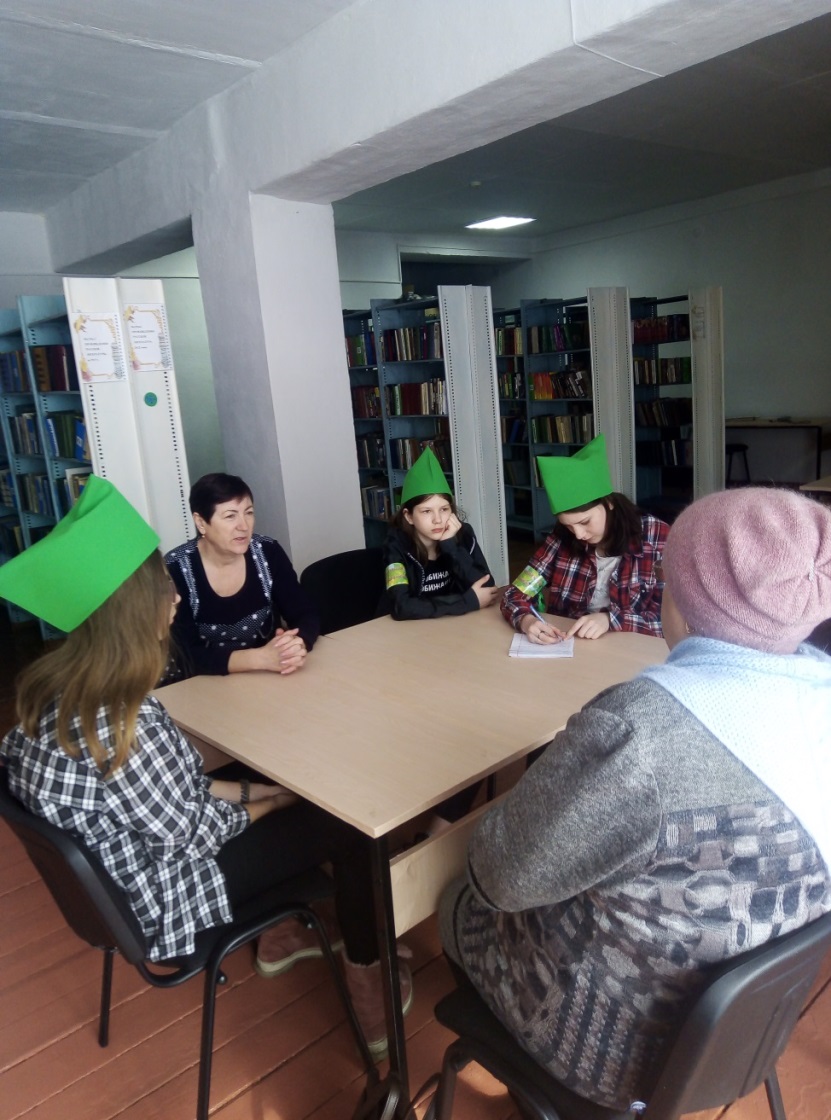 Встреча с бывшими жителями 
деревни Кудинка
Вершининой Тамарой Ивановной и 
Матвеевой Надеждой Савельевной
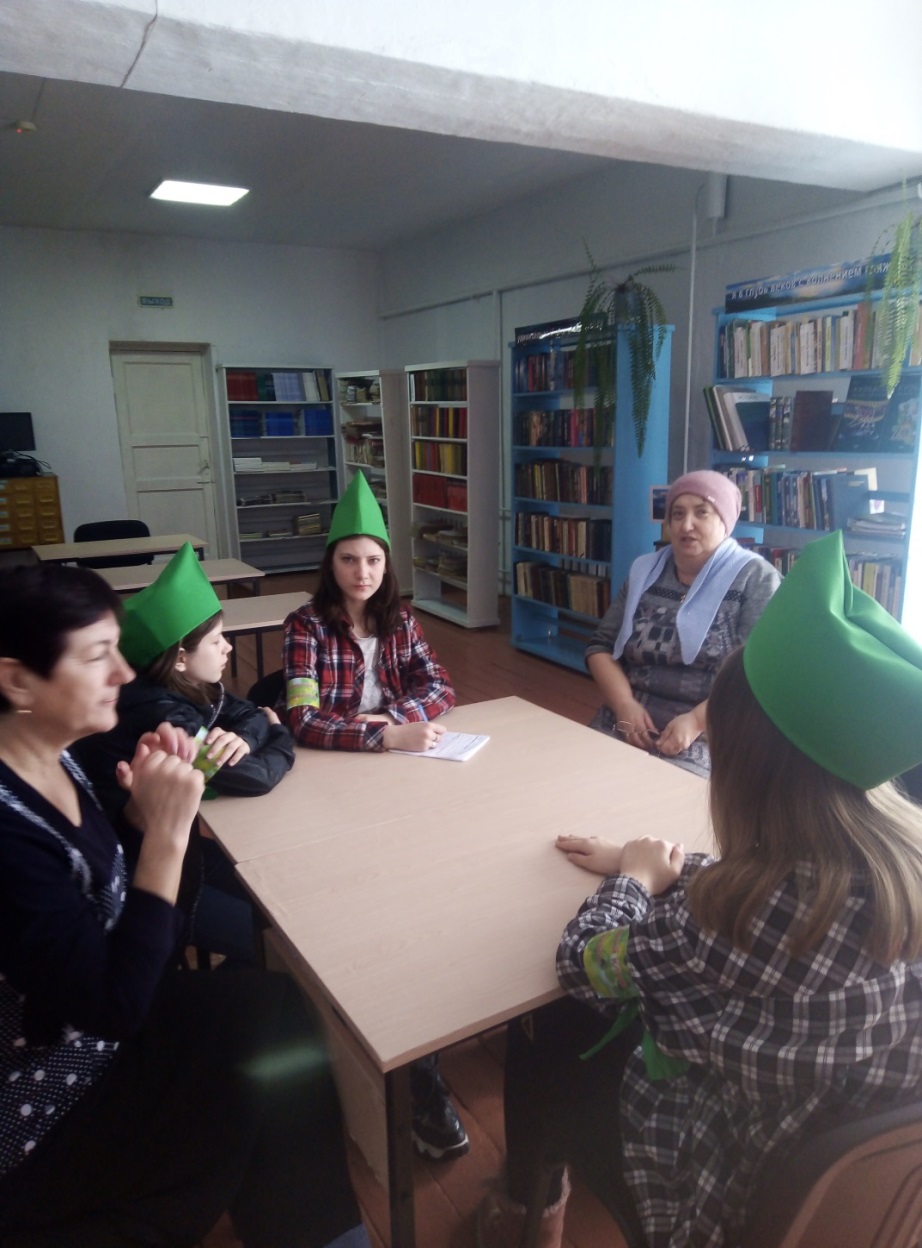 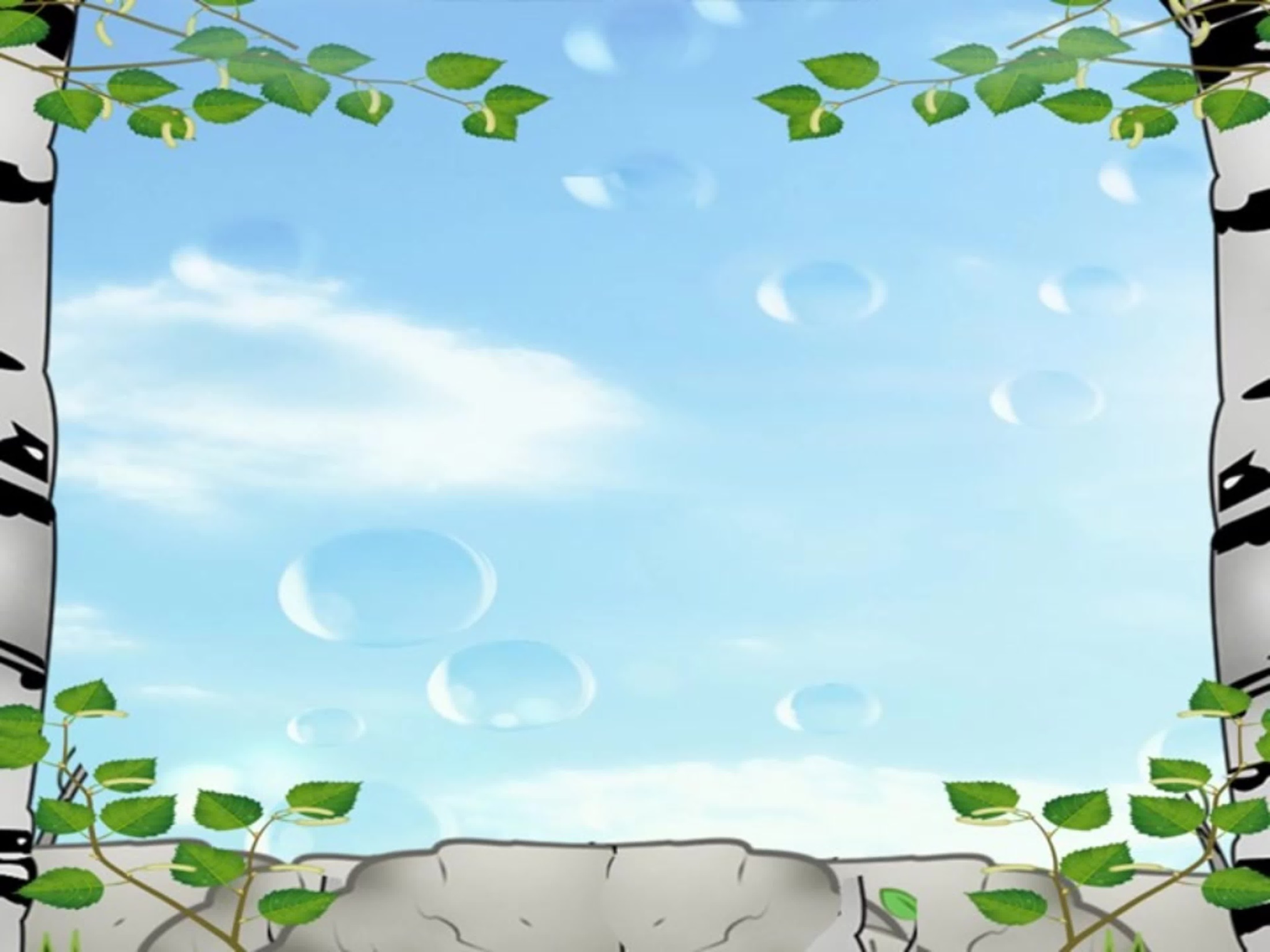 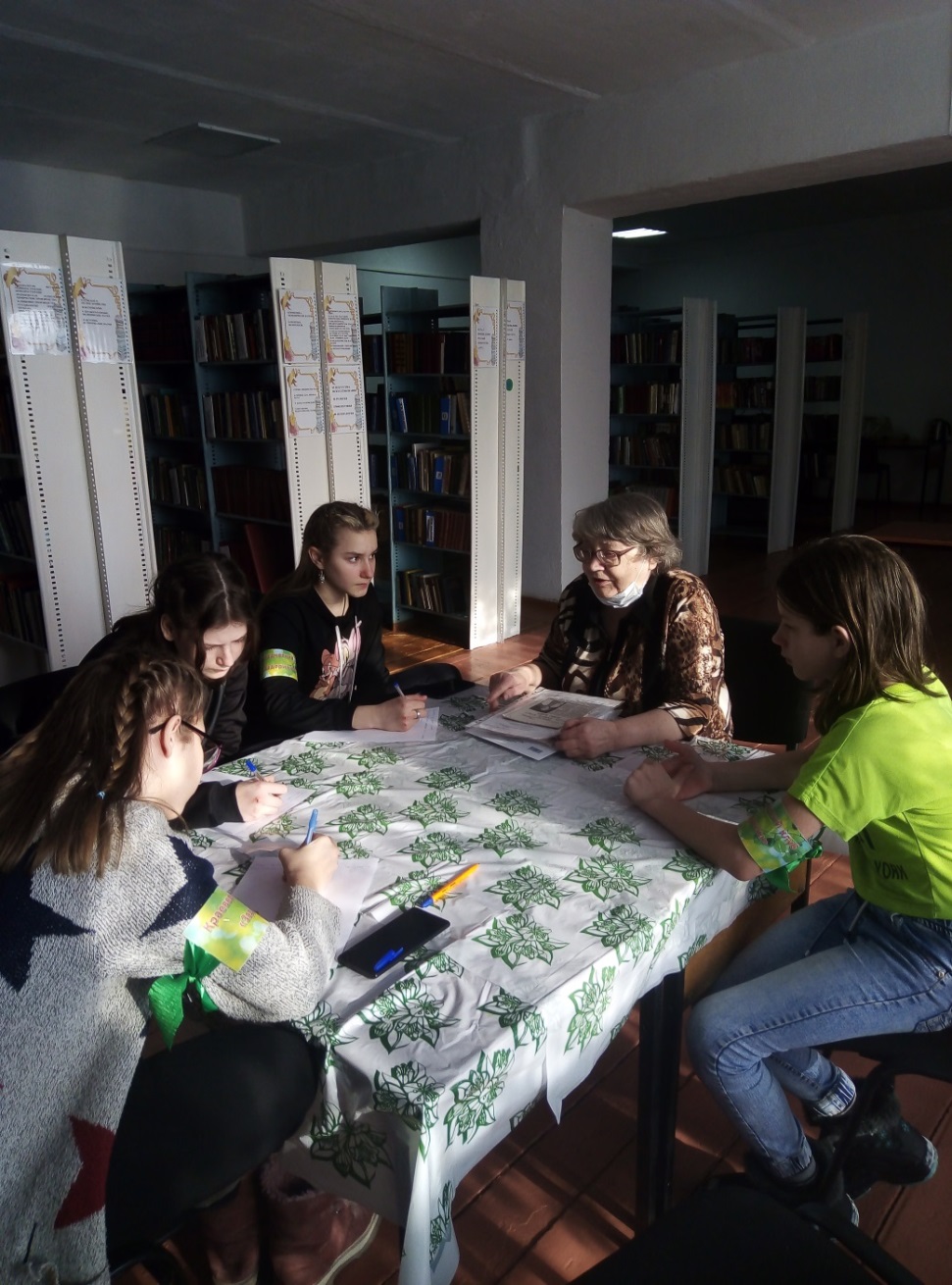 Встреча с председателем 
Совета ветеранов
Могилиной Светланой 
Ильиничной
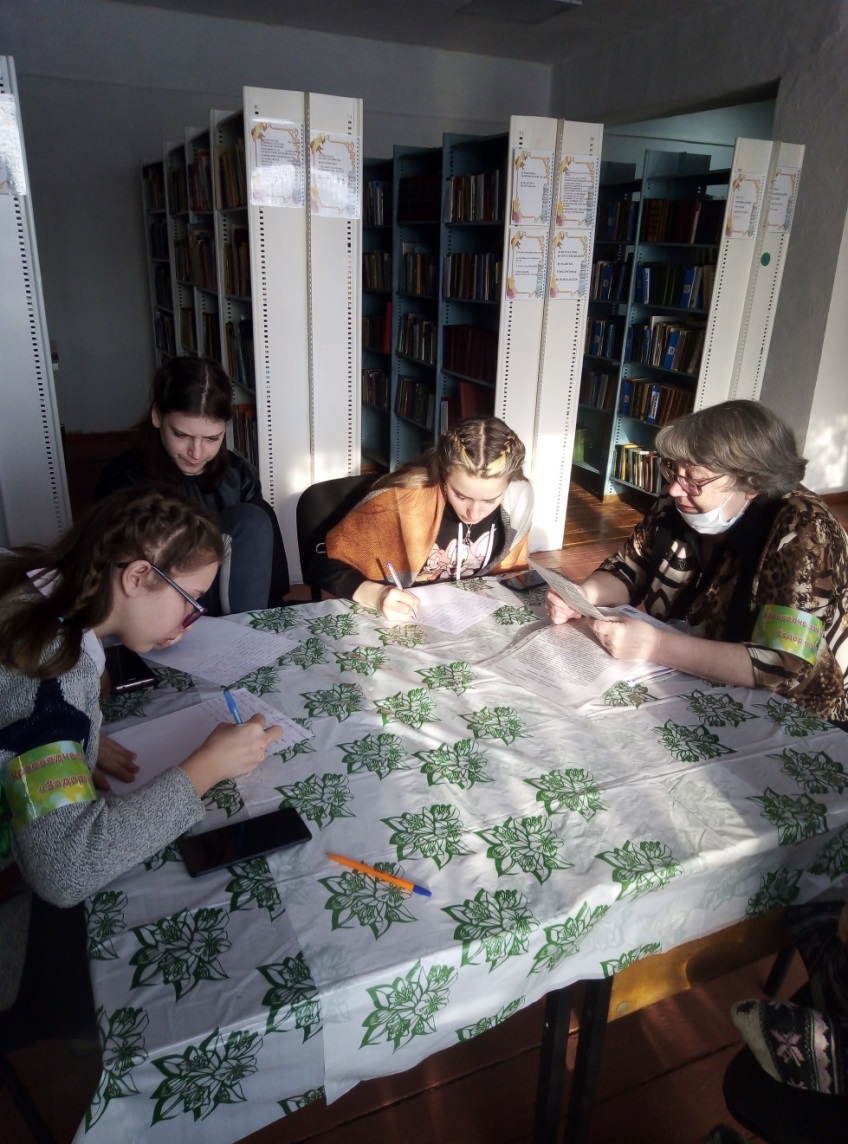 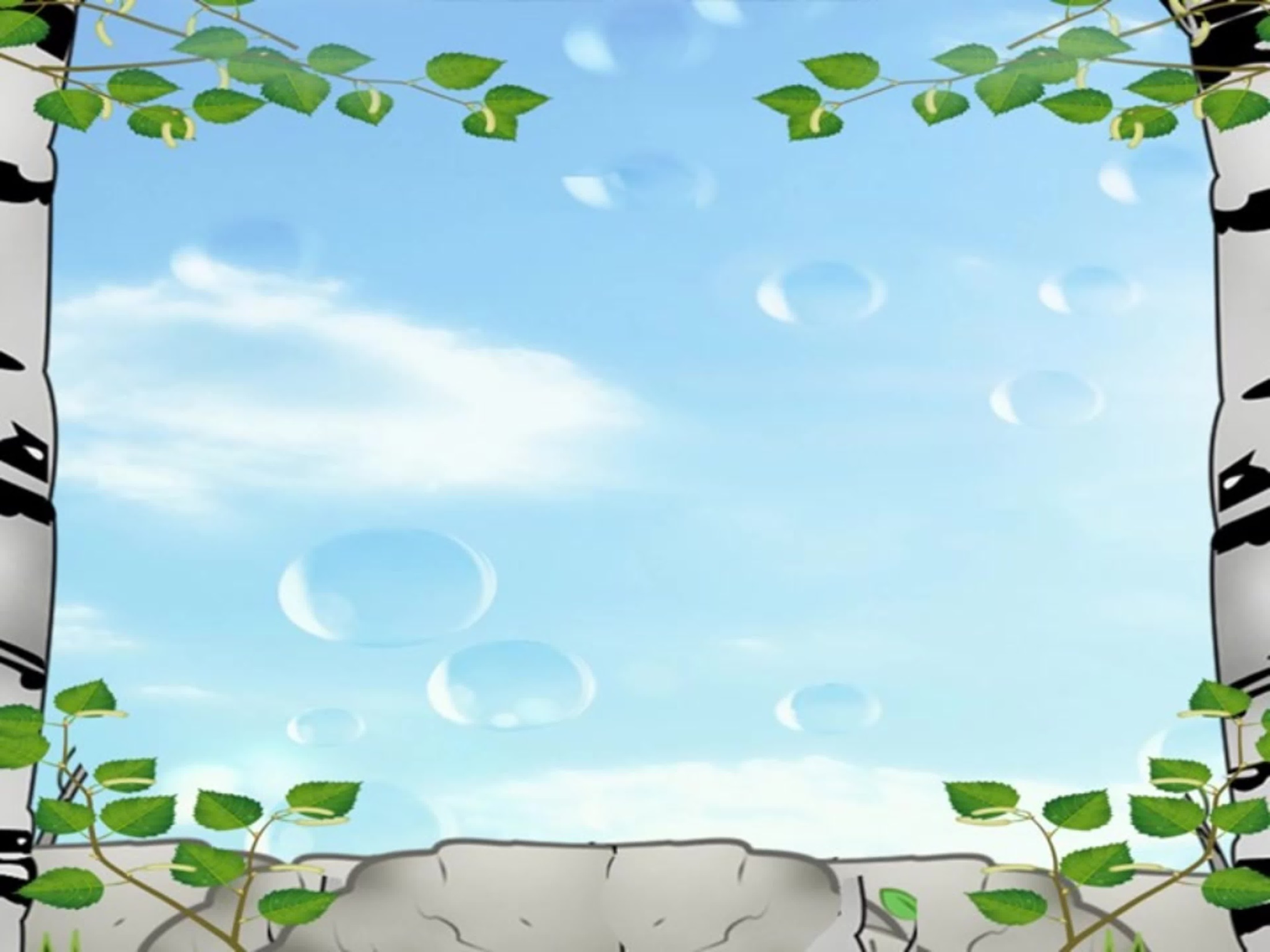 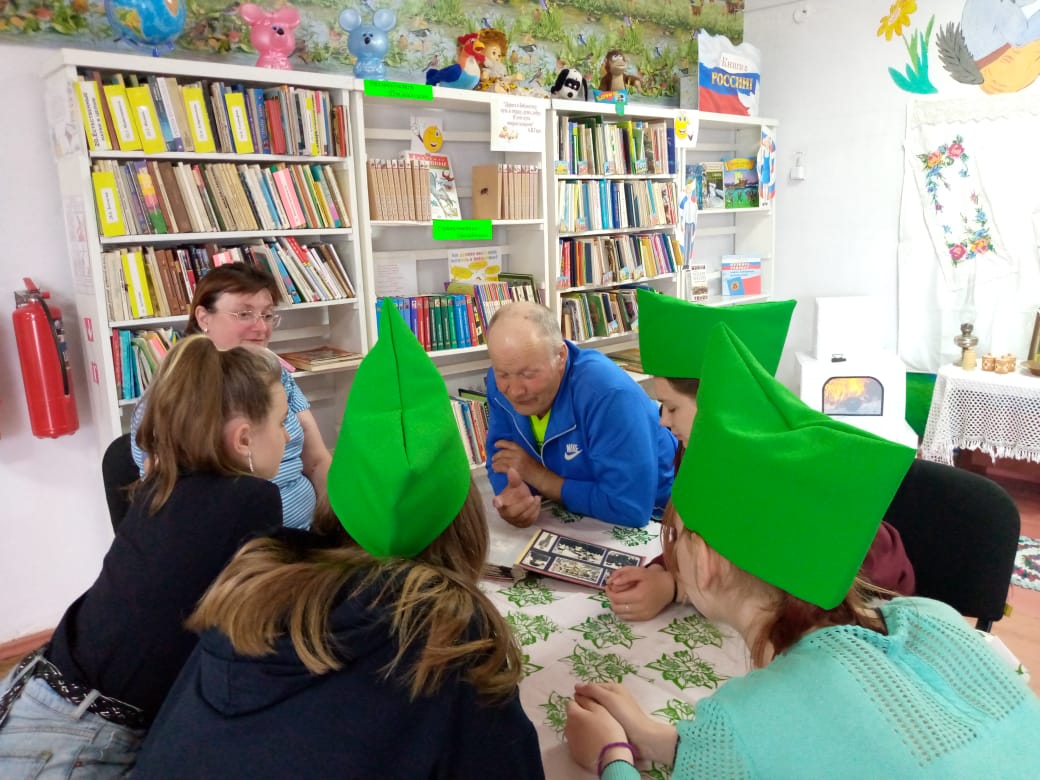 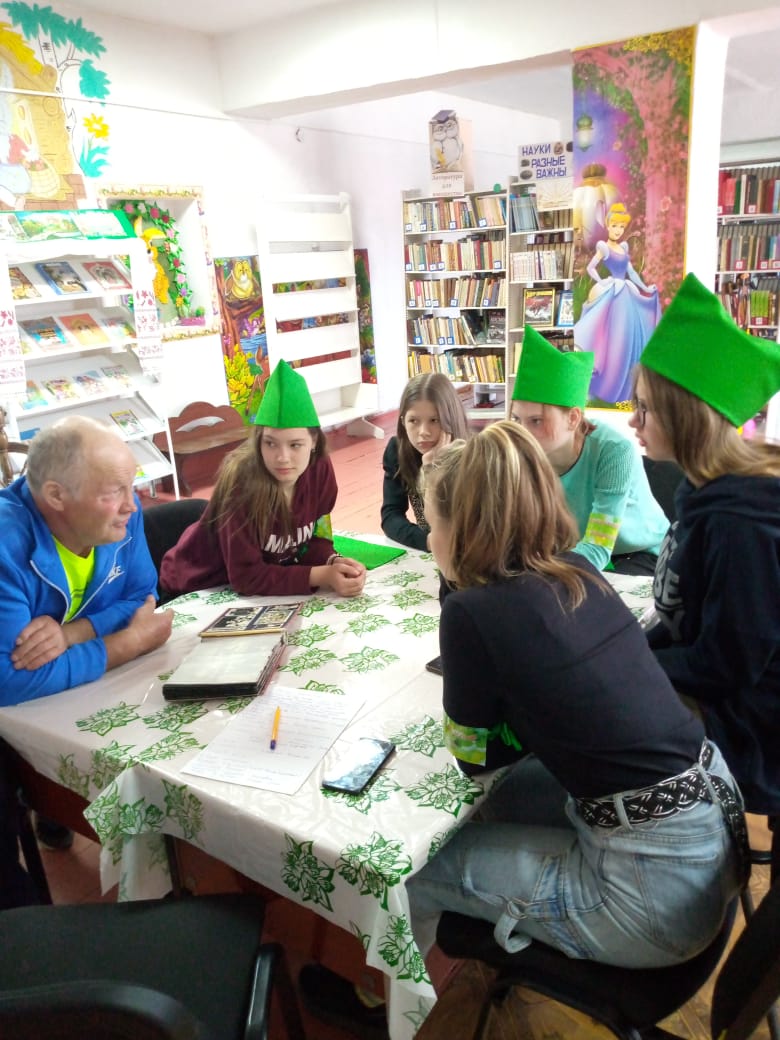 Встреча с бывшим жителем
деревни Кудинка
Бохан Николаем 
Николаевичем
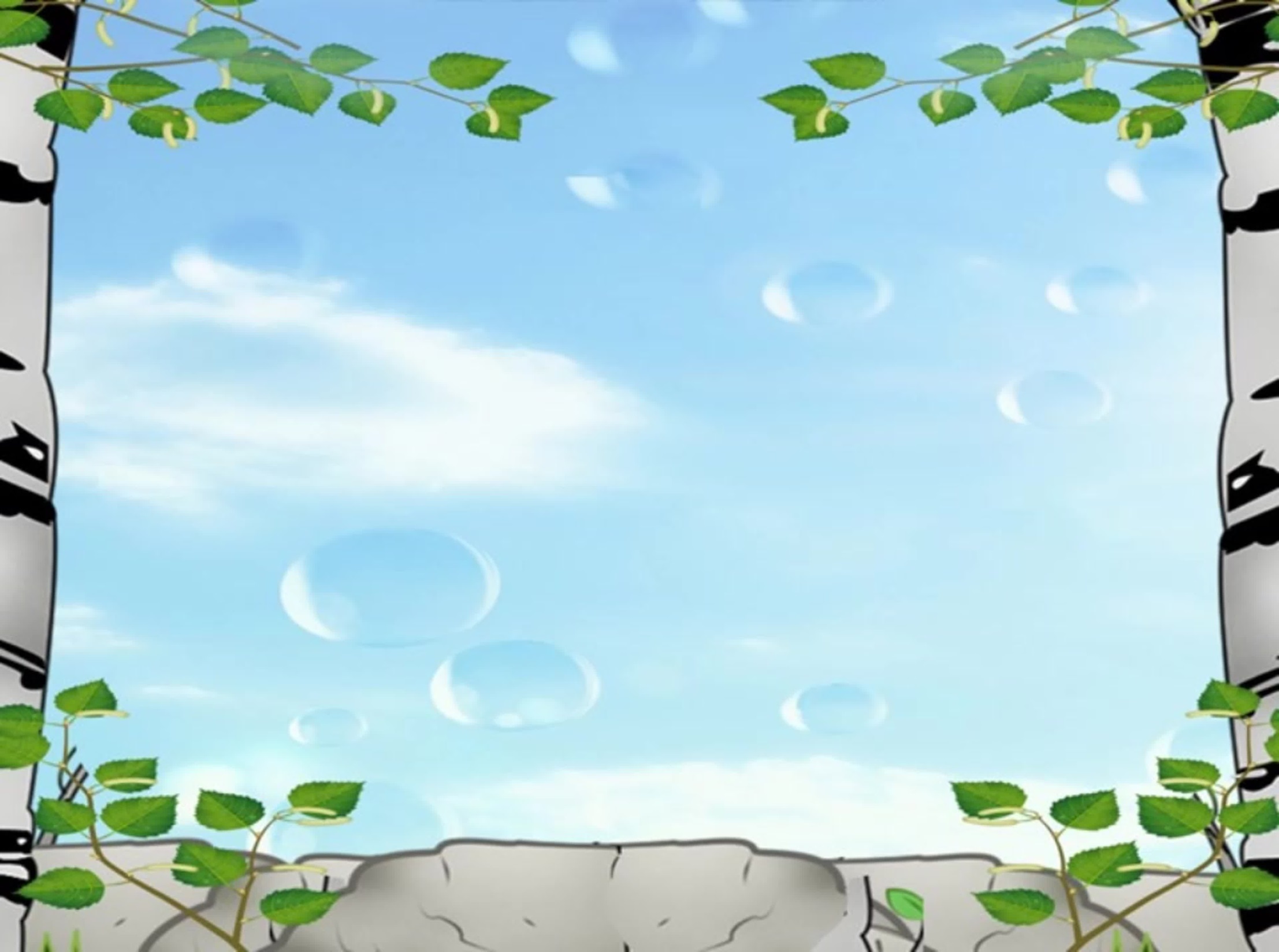 Фотографии из видеоролика 
«Я в глубь веков с волнением гляжу…»
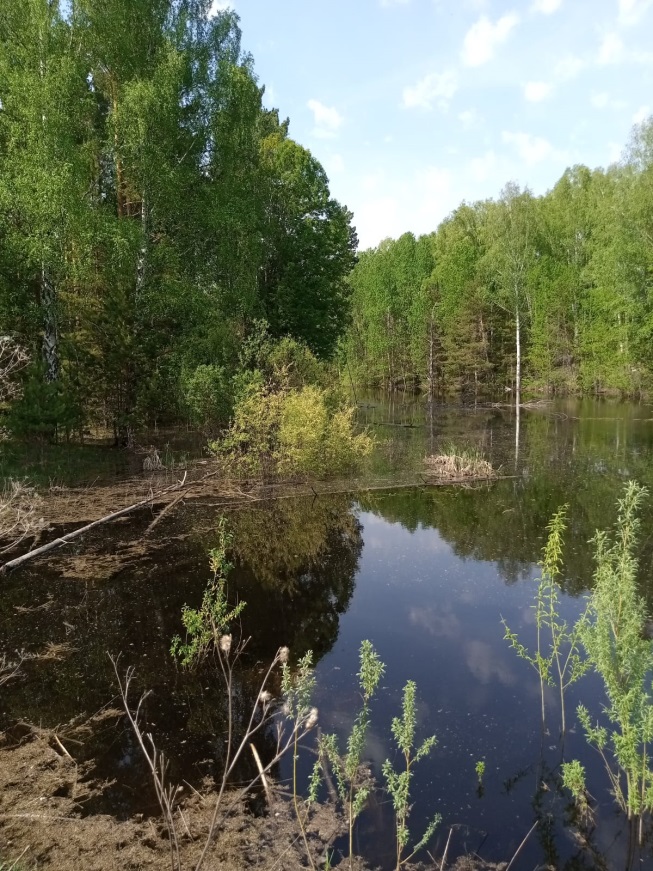 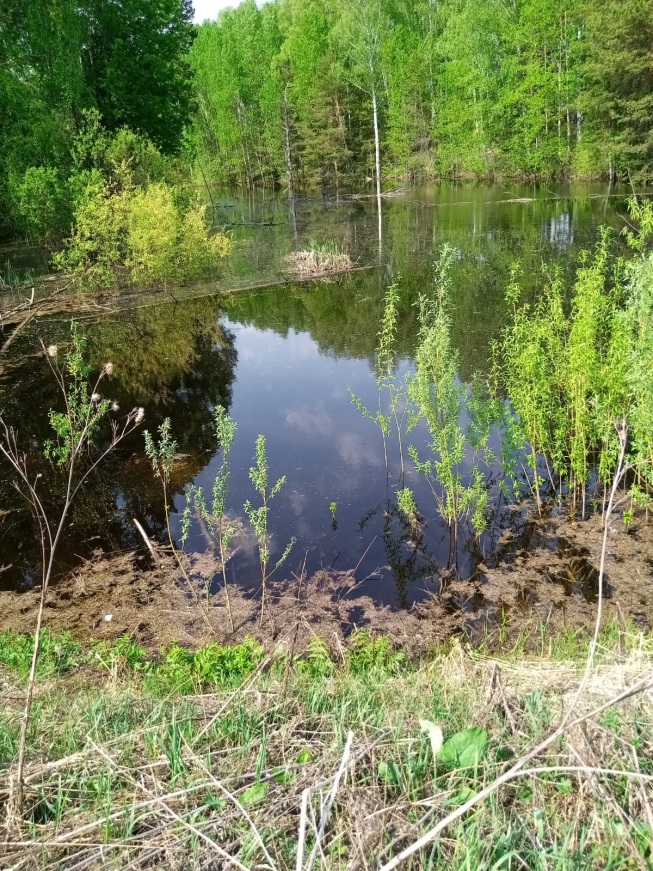 Речка Кудинка в настоящее время
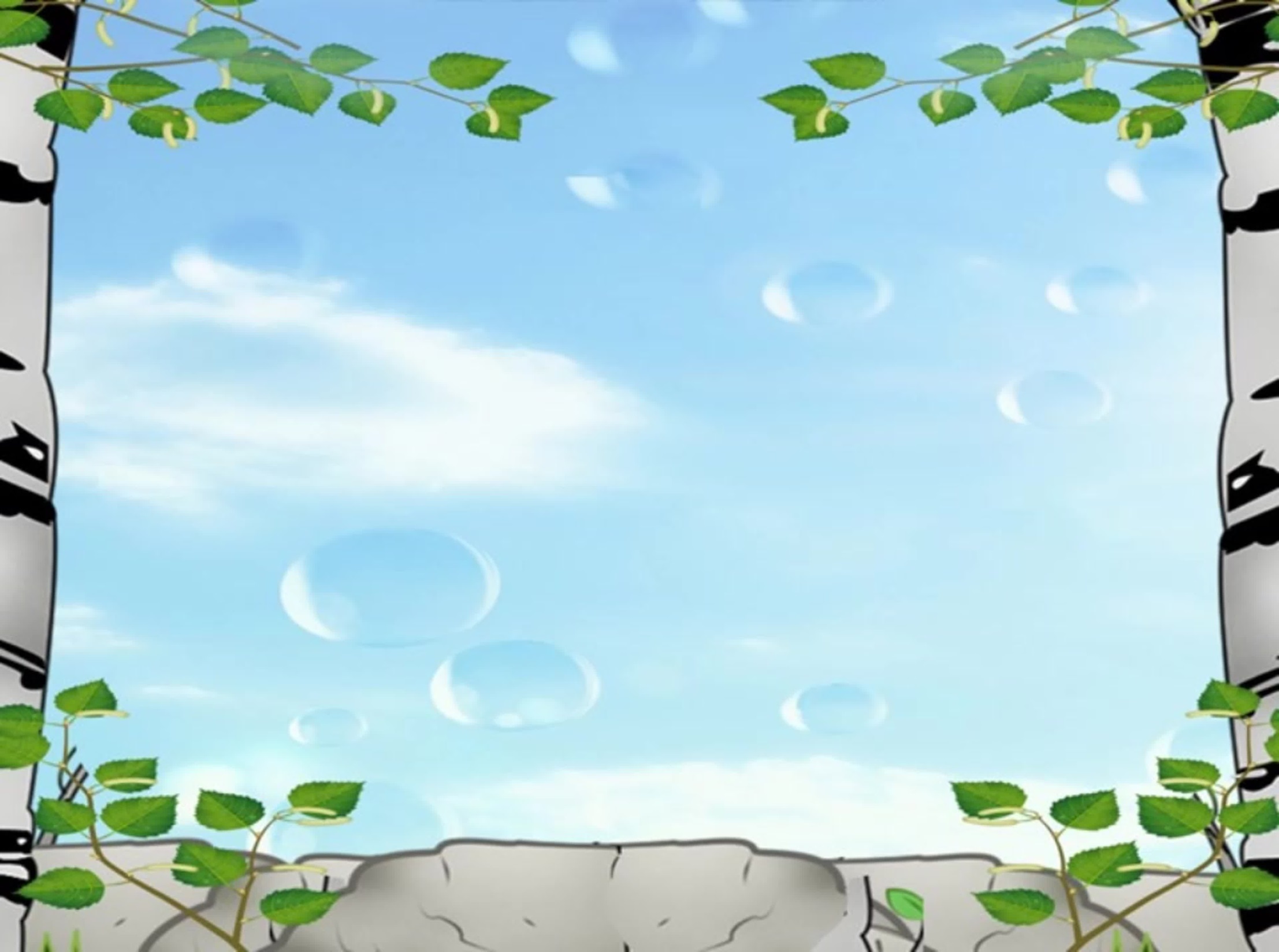 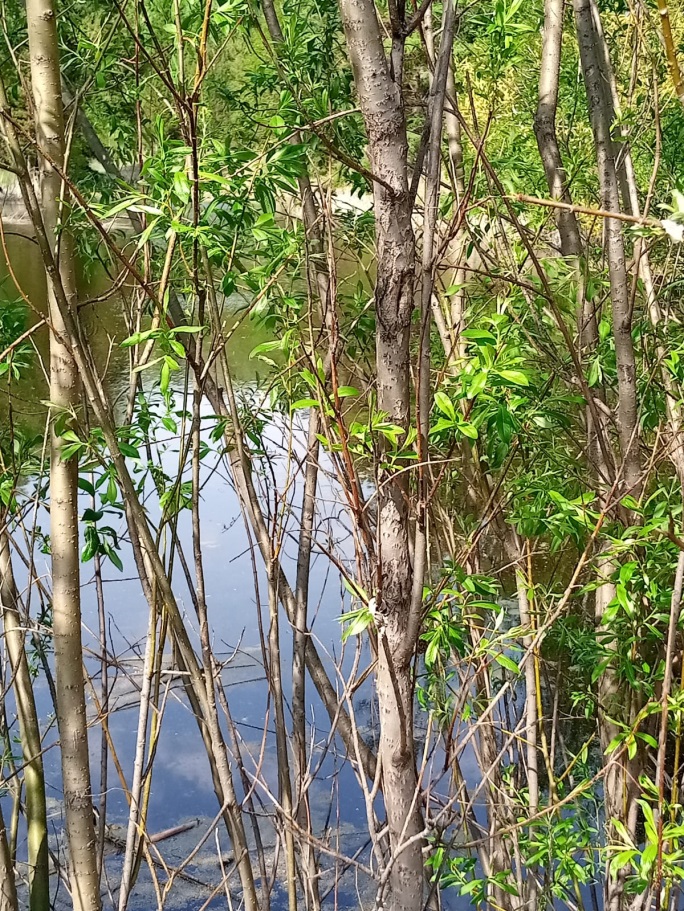 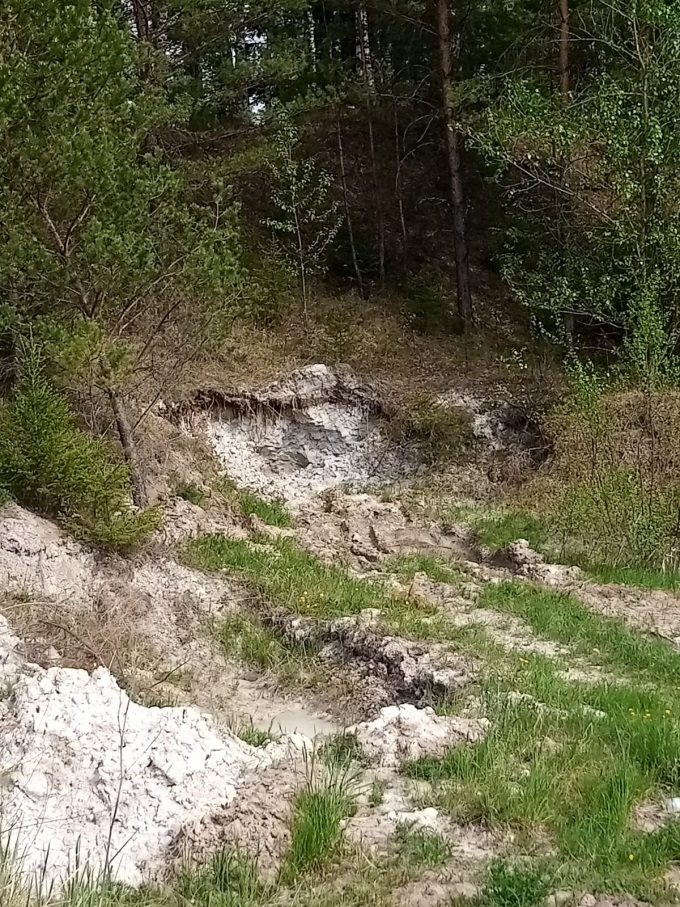 Здесь добывали песок
 и белую глину для побелки
Деревенский пруд
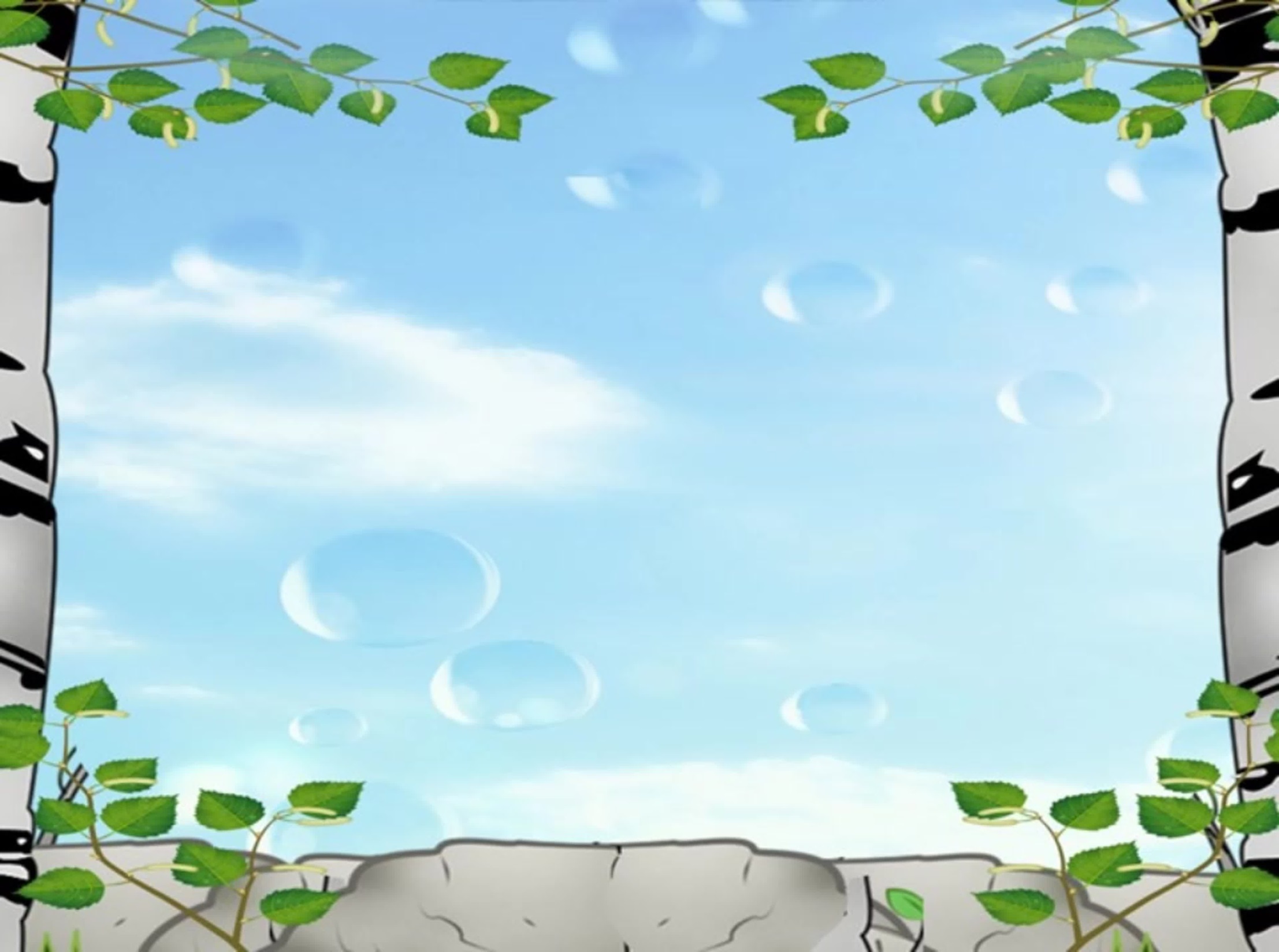 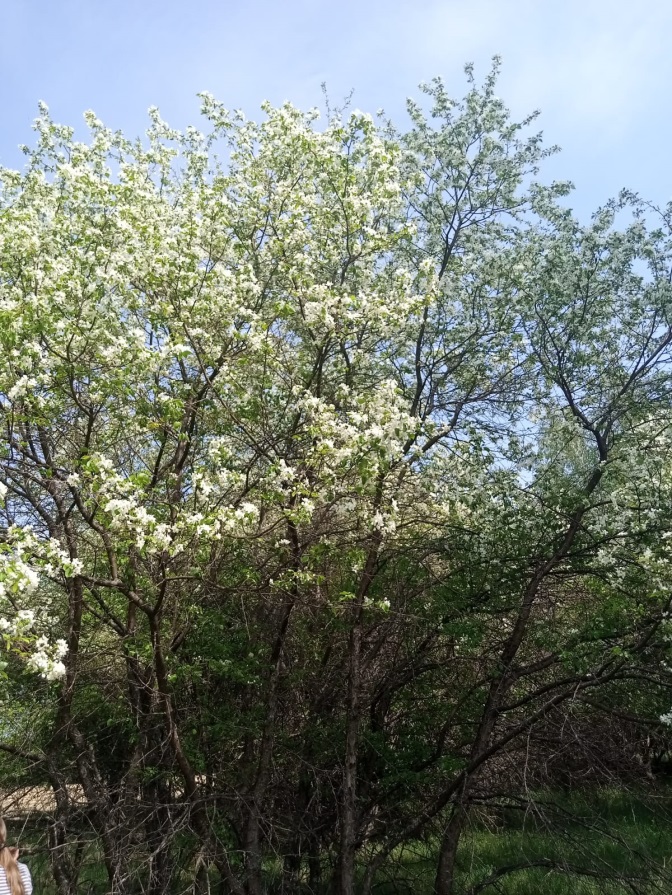 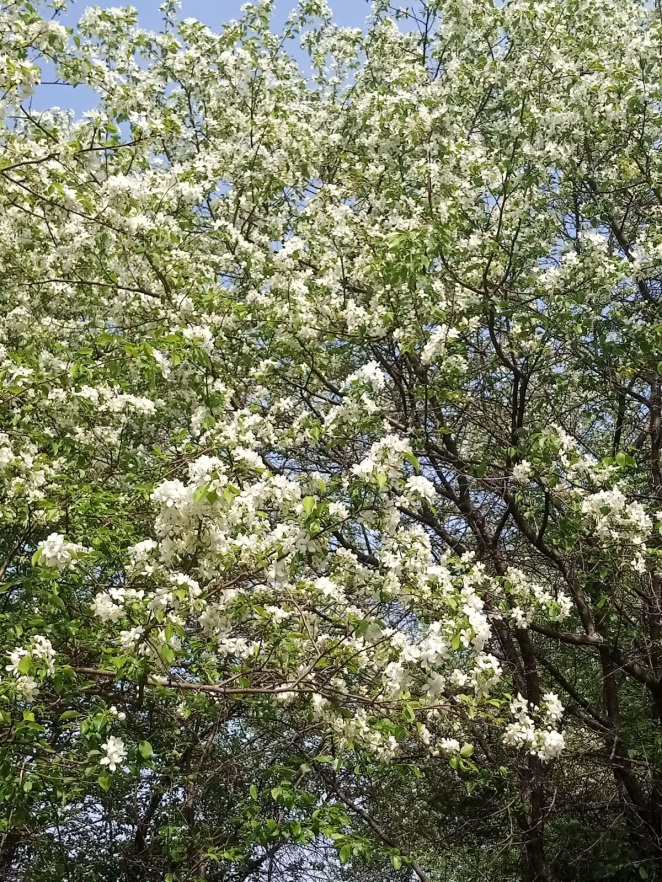 Лёвкин сад (назван по имени Льва Мартиновича Берновского, который ухаживал за садом)
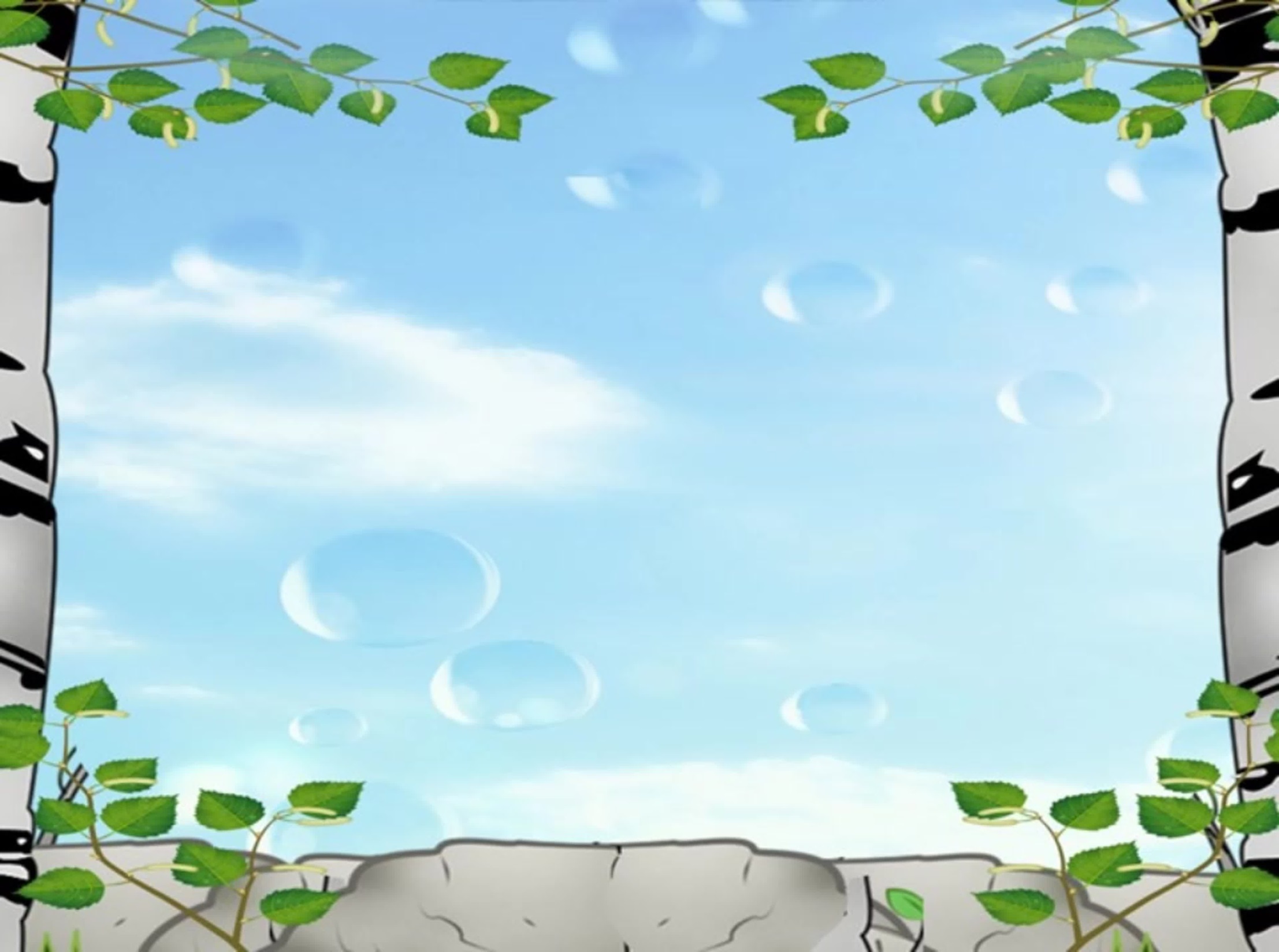 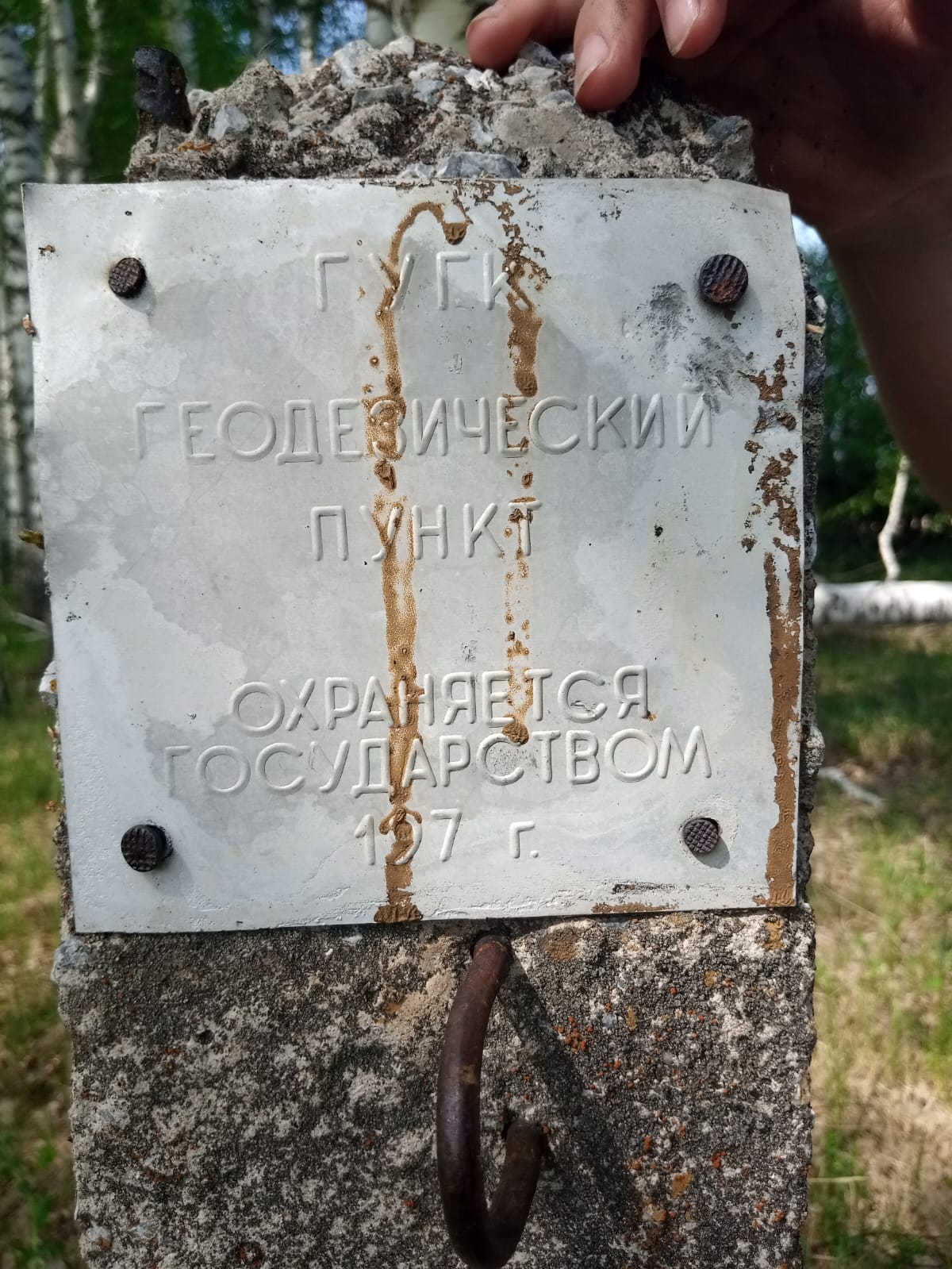 Геодезический пункт
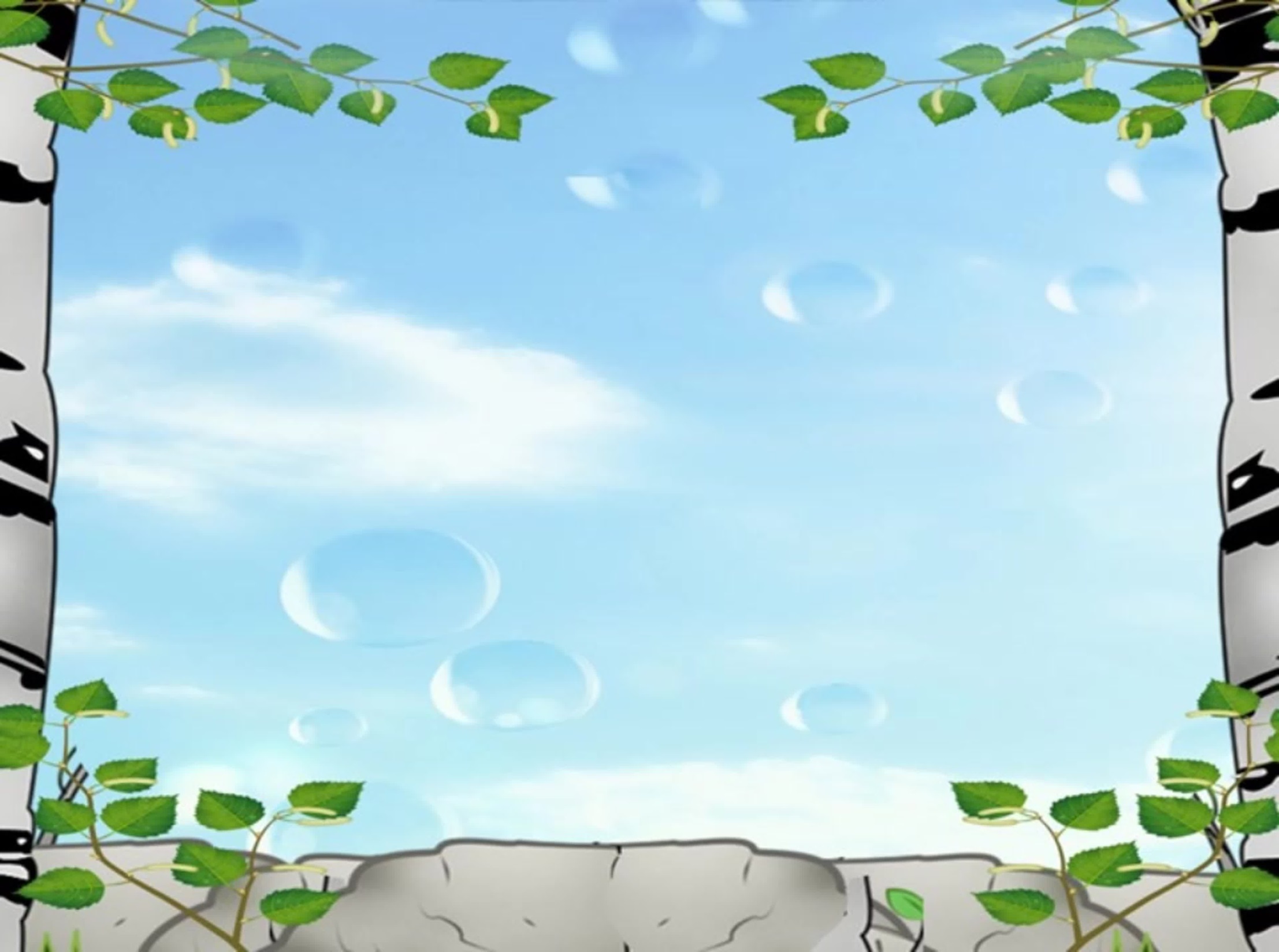 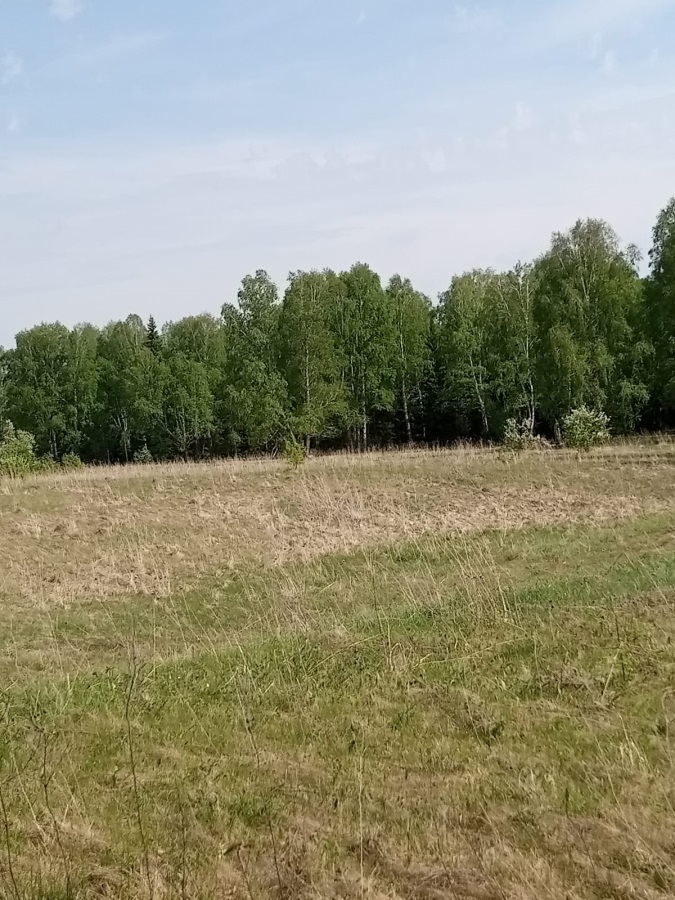 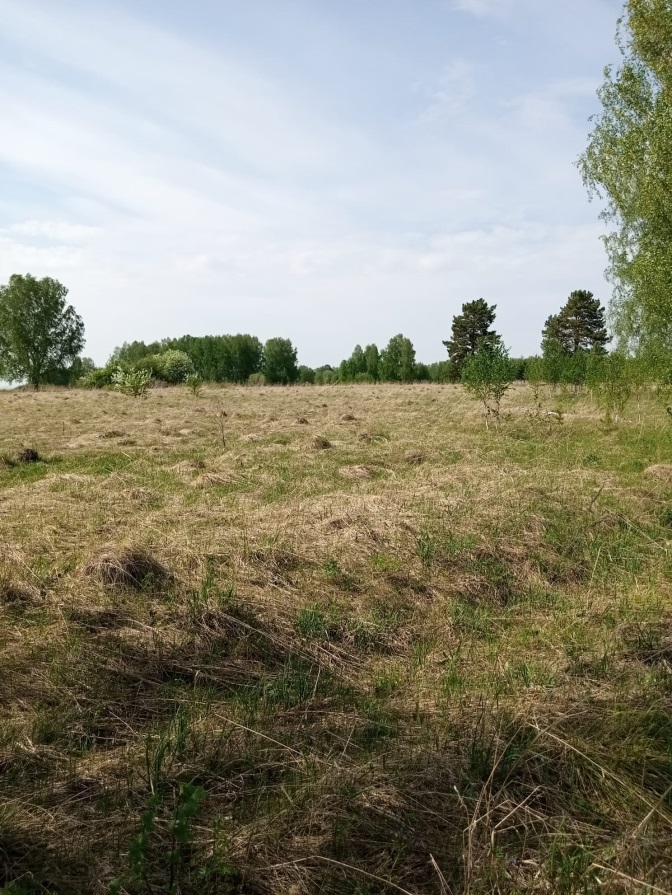 Бывшие поместья 
деревенских жителей
Здесь когда-то
 был магазин и школа
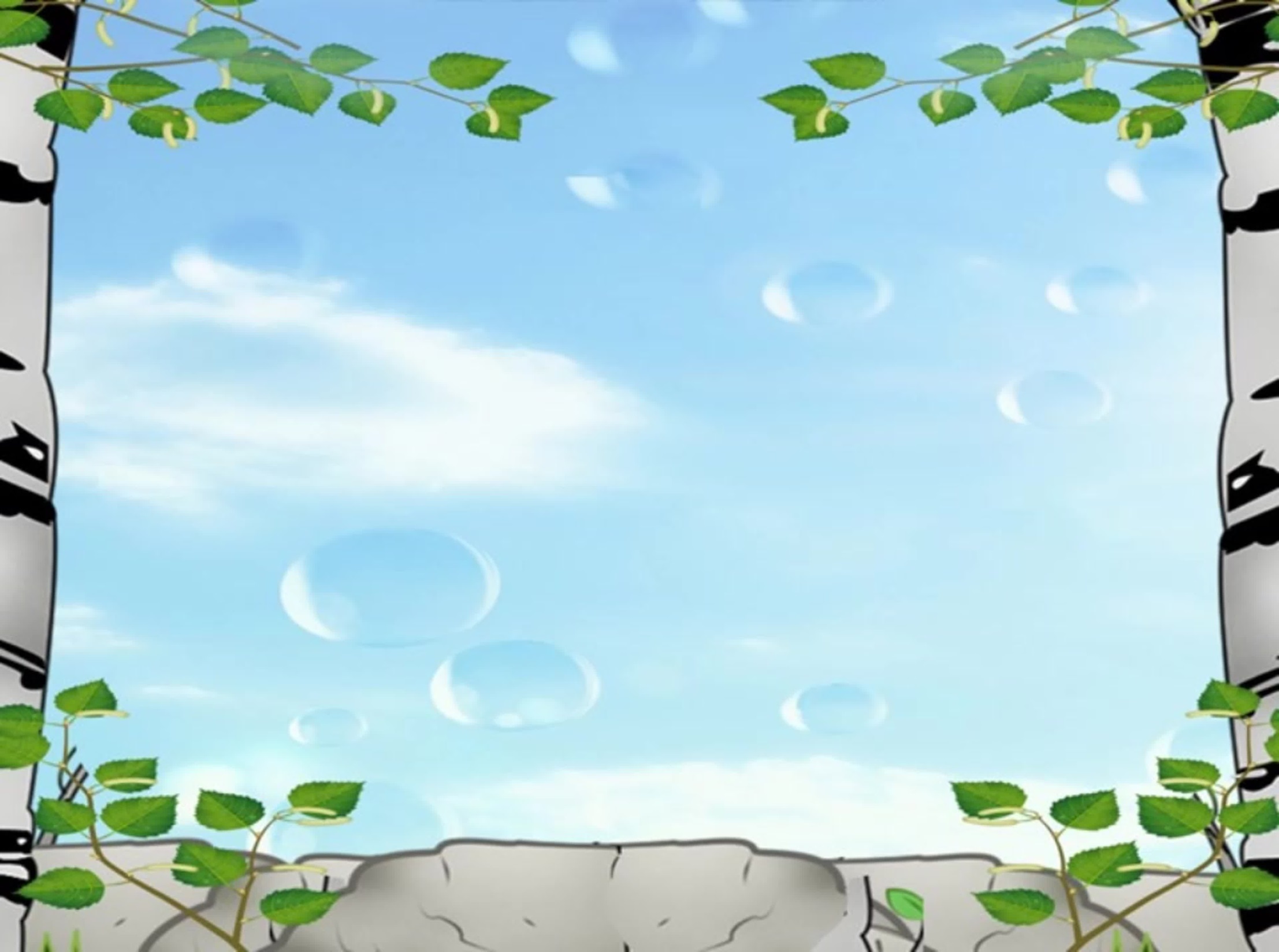 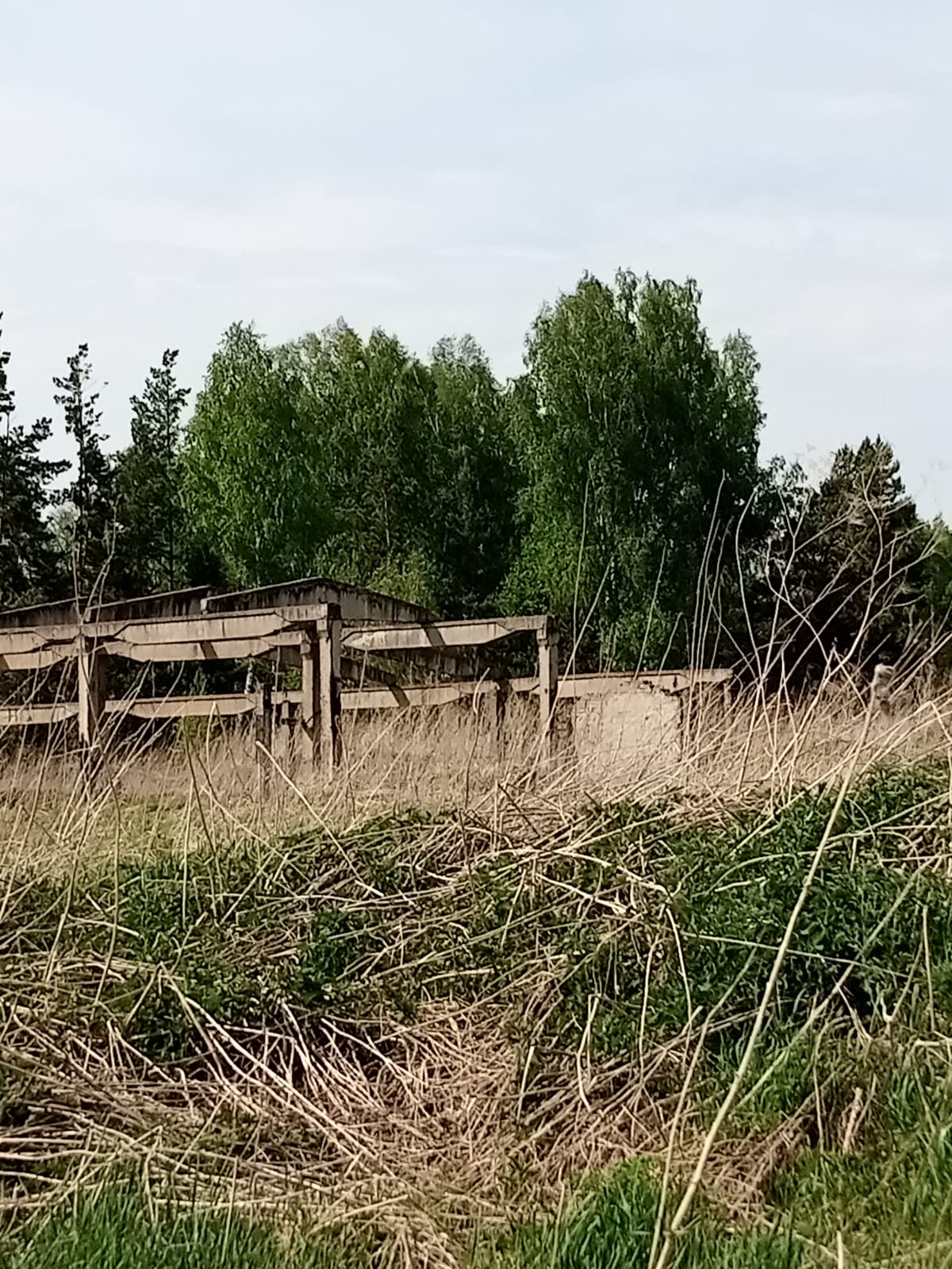 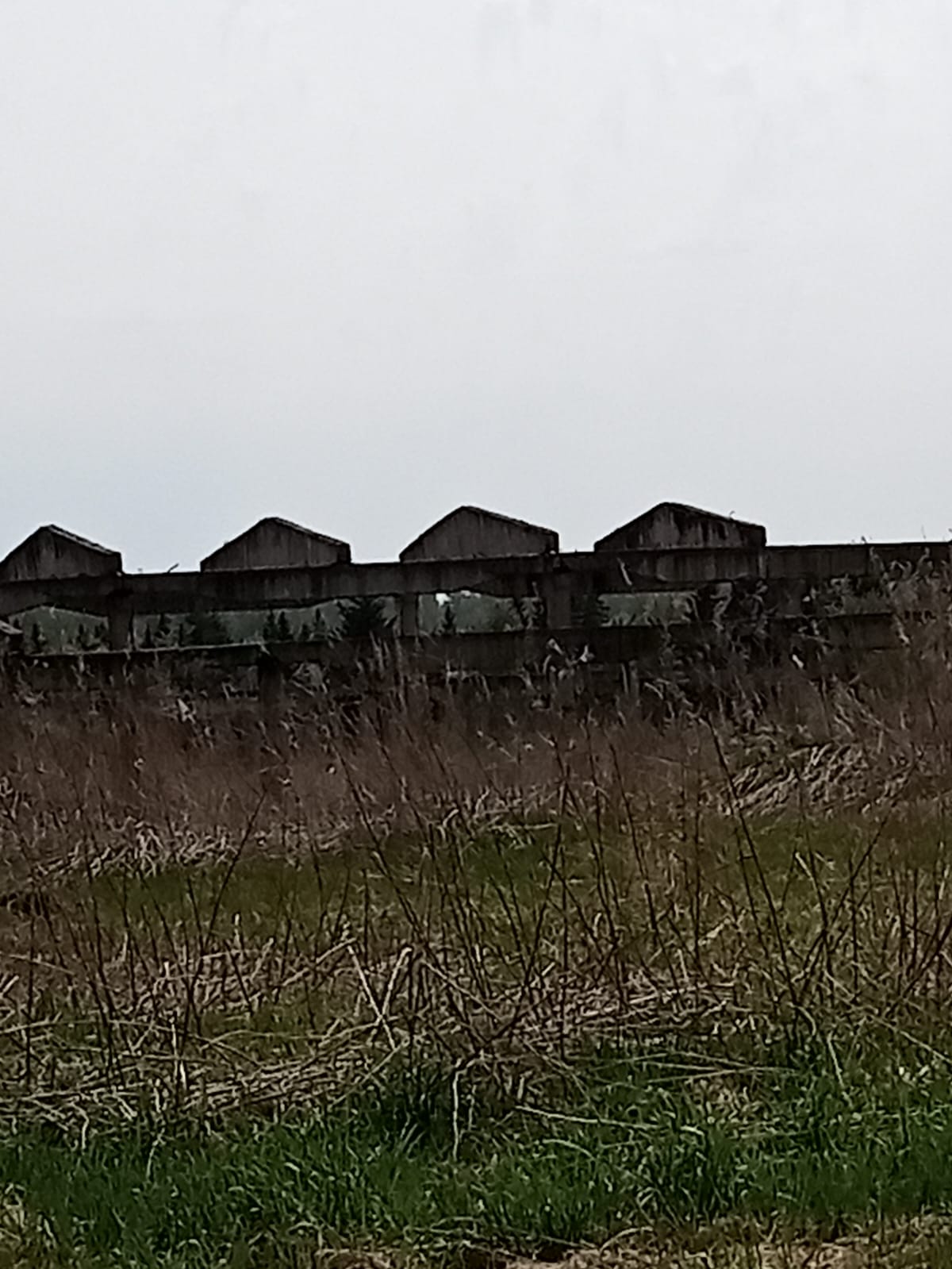 Разрушенное здание свинарника
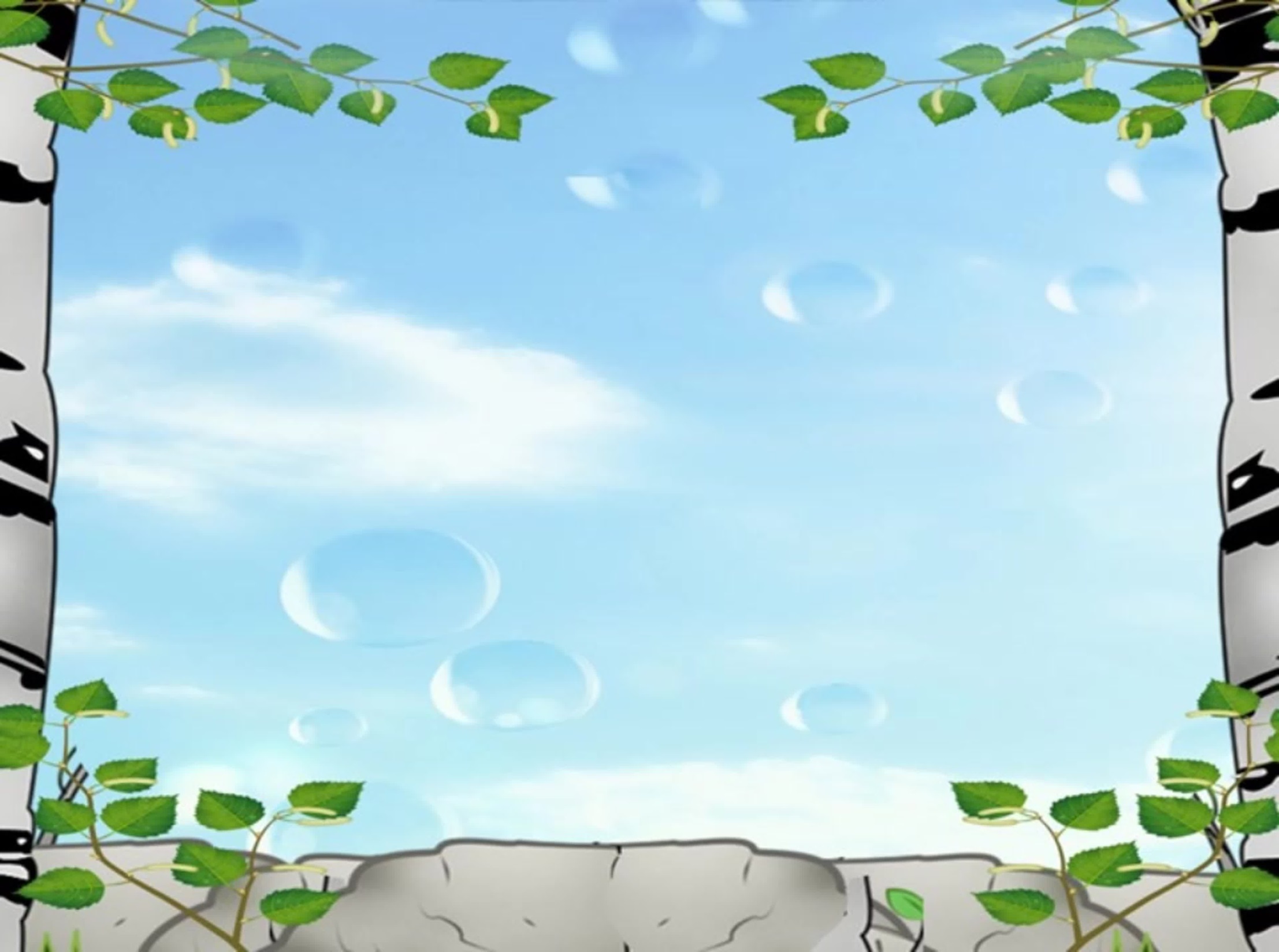 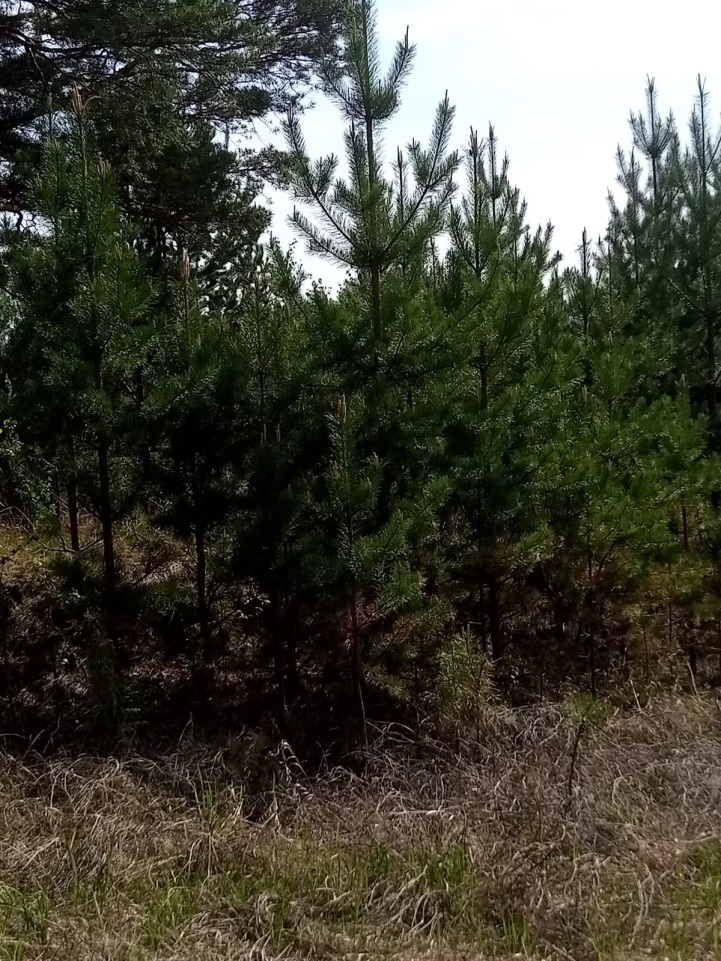 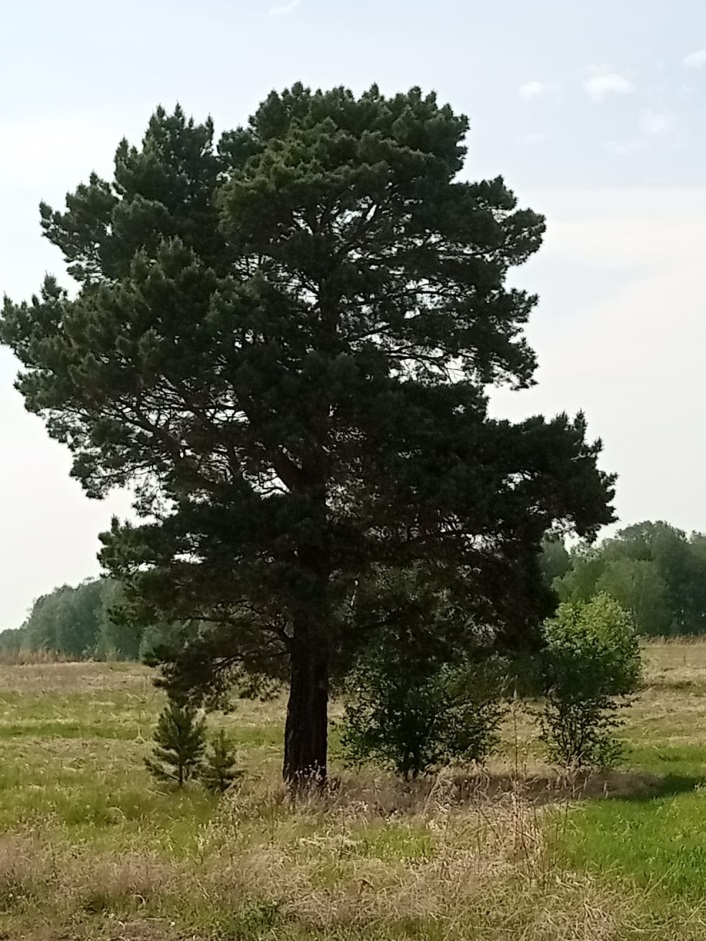 Здесь находилась 
 Тонькина криница
Жиморов колодец
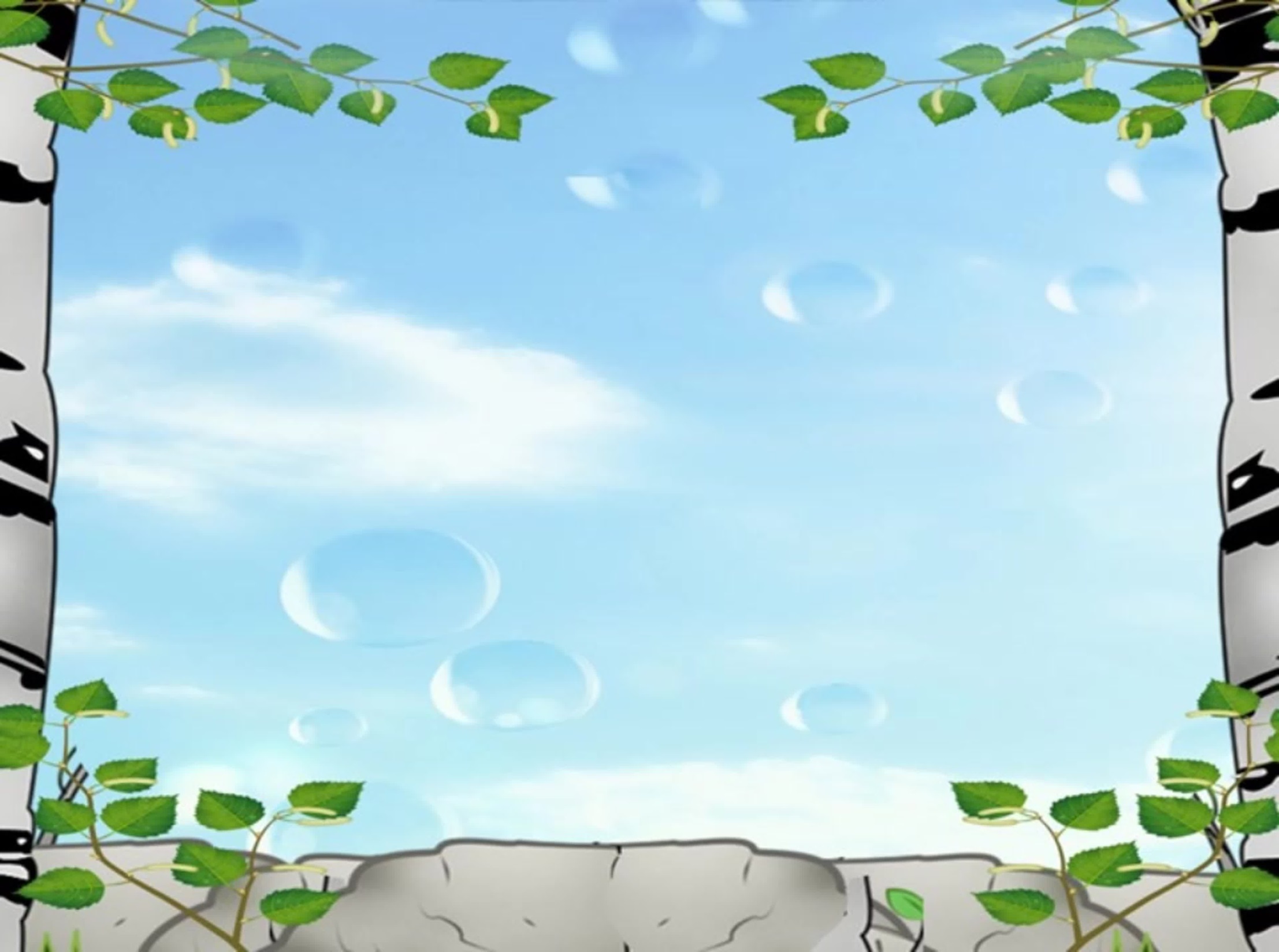 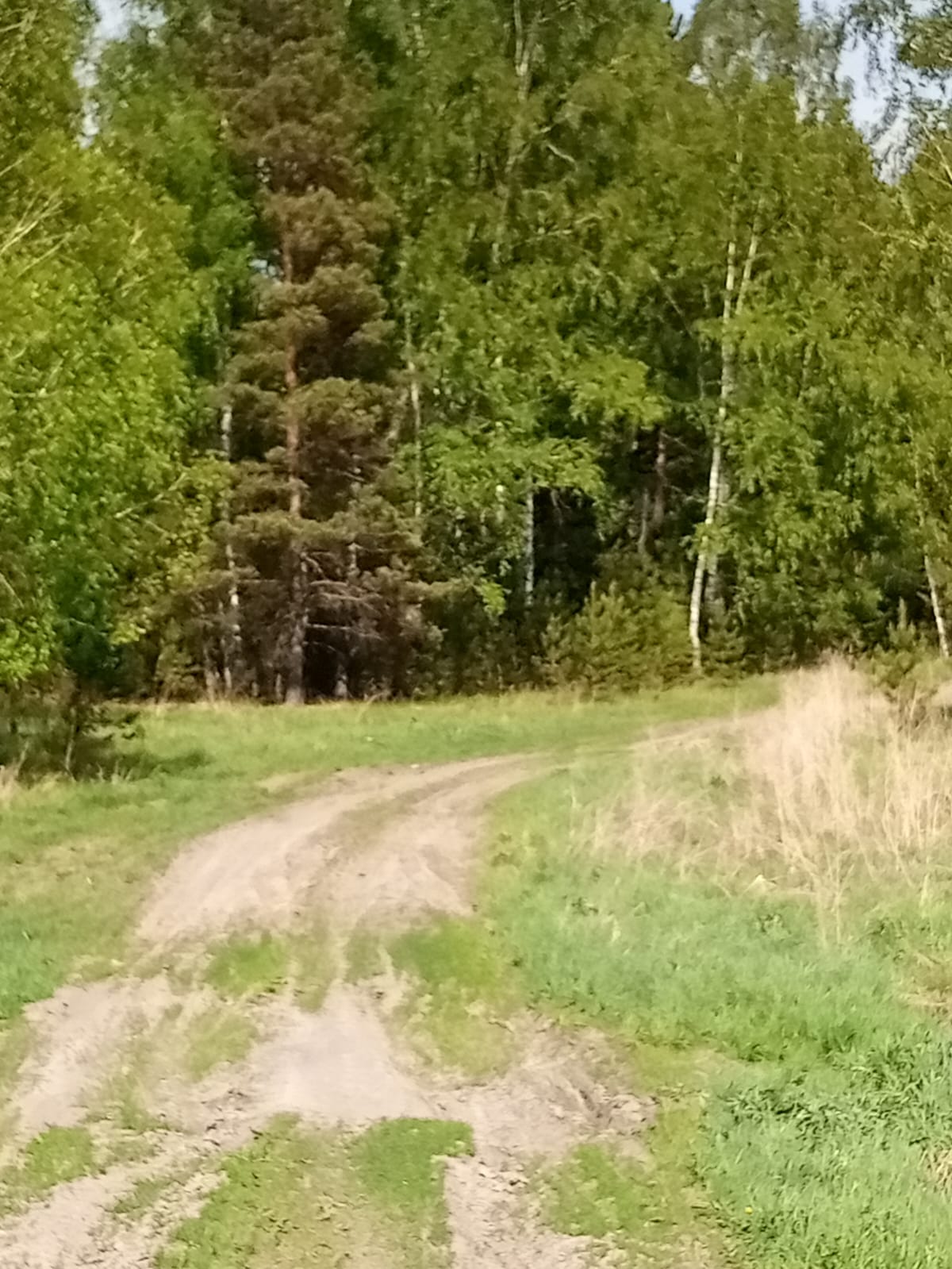 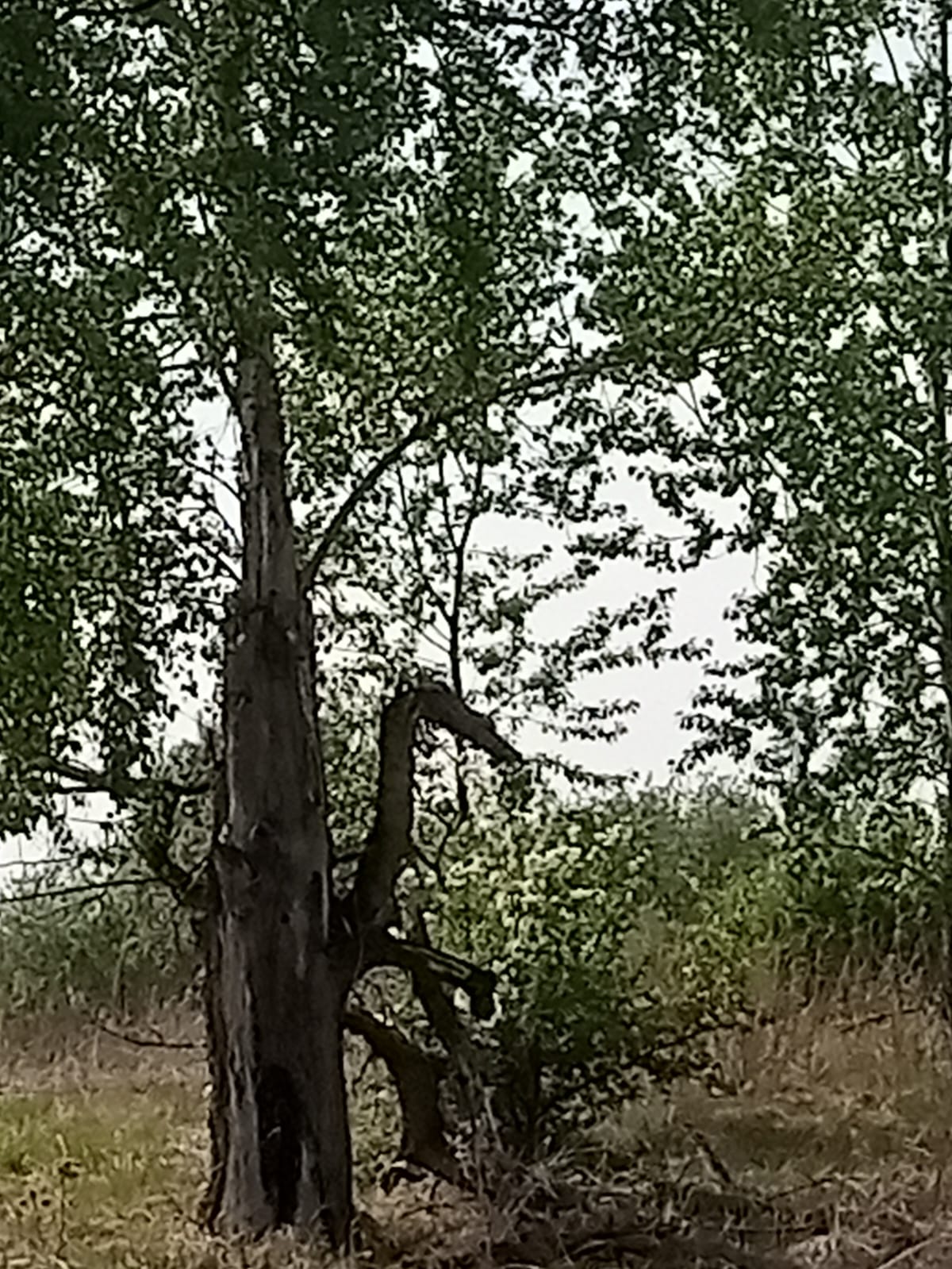 Дорога в Кудинку
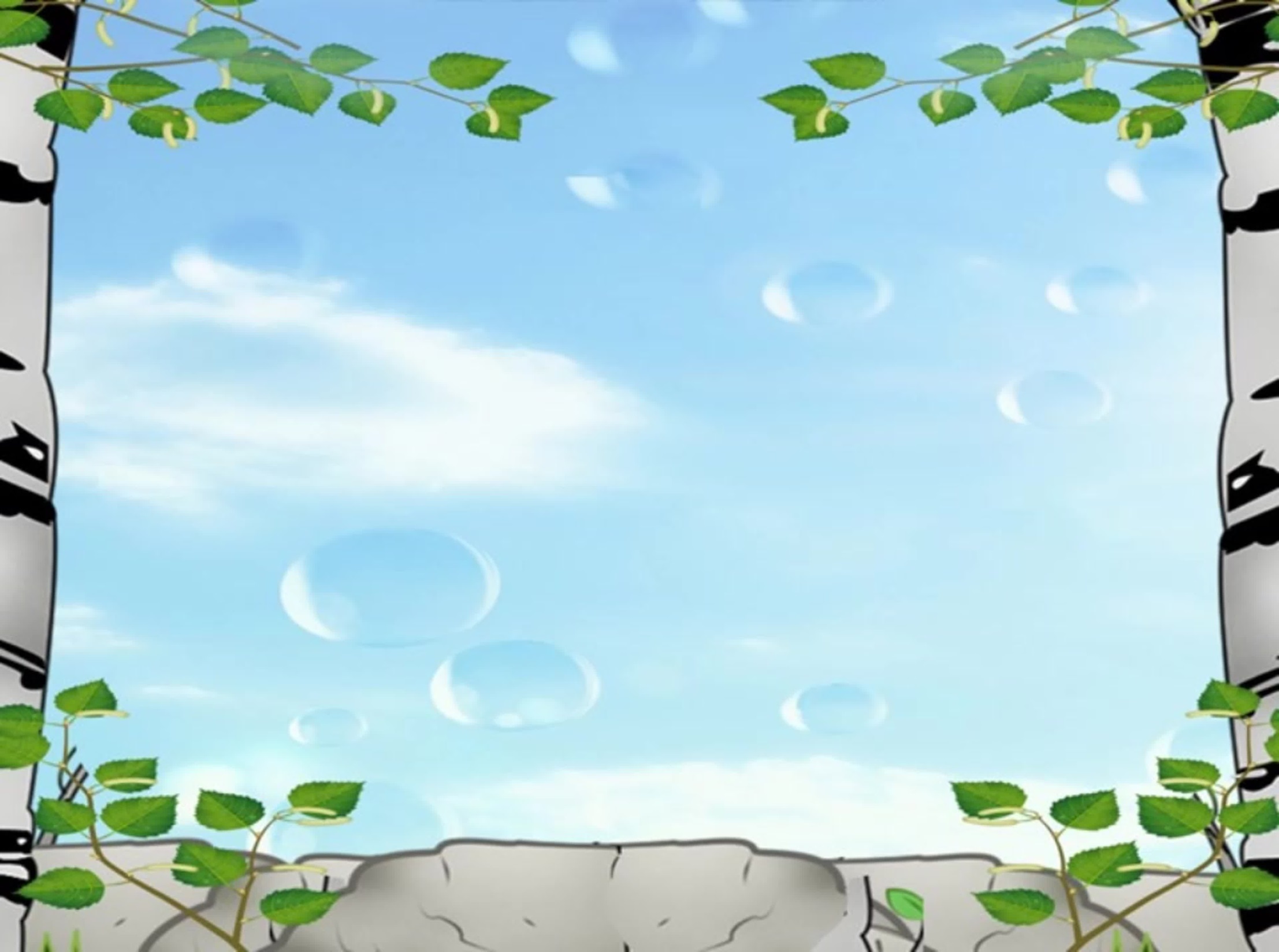 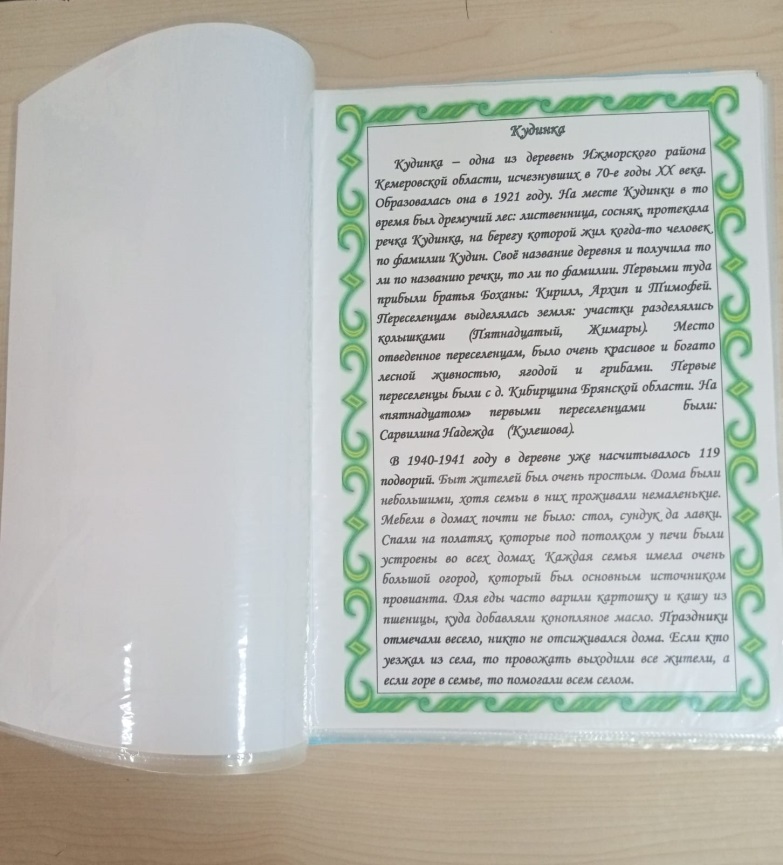 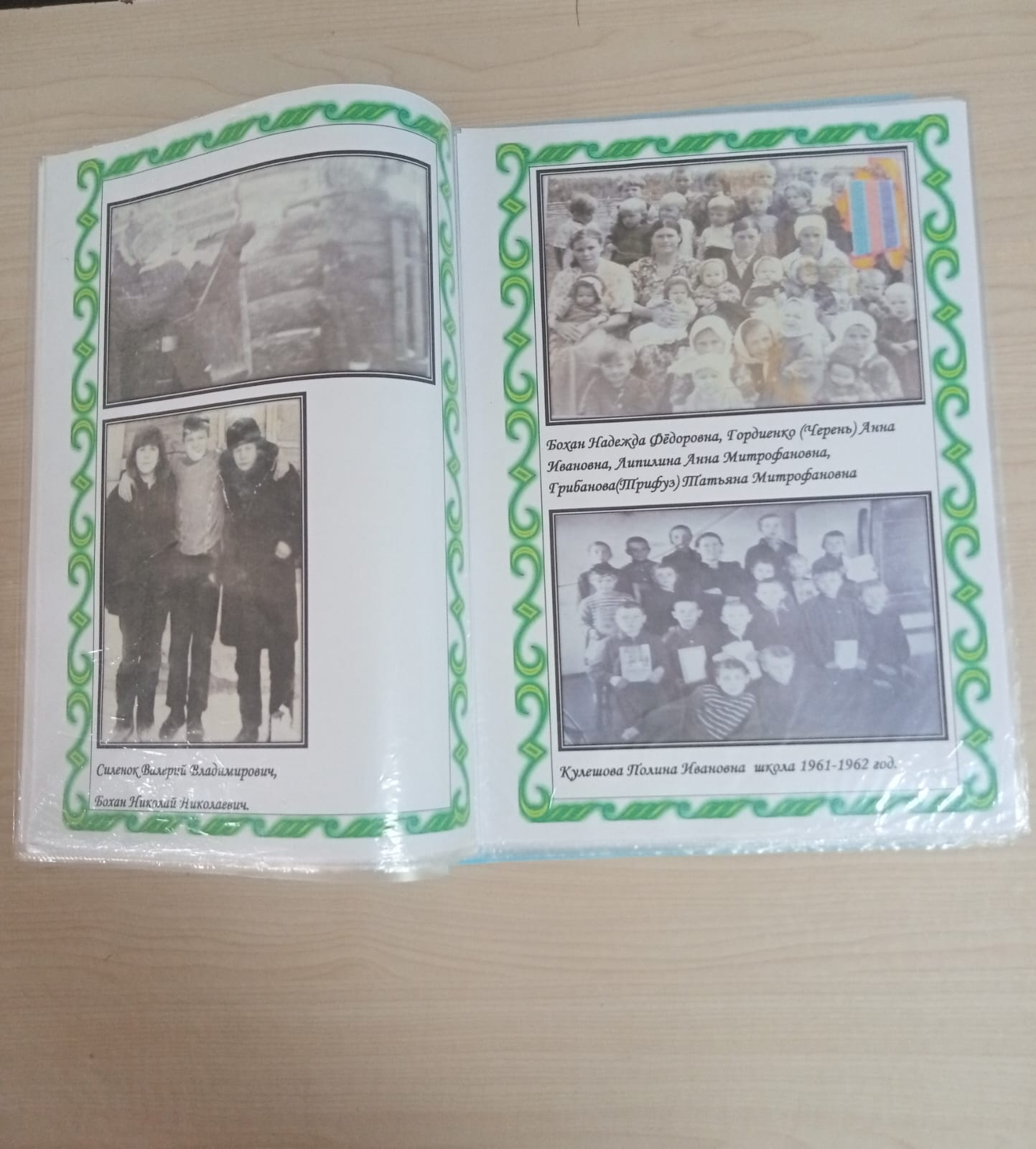 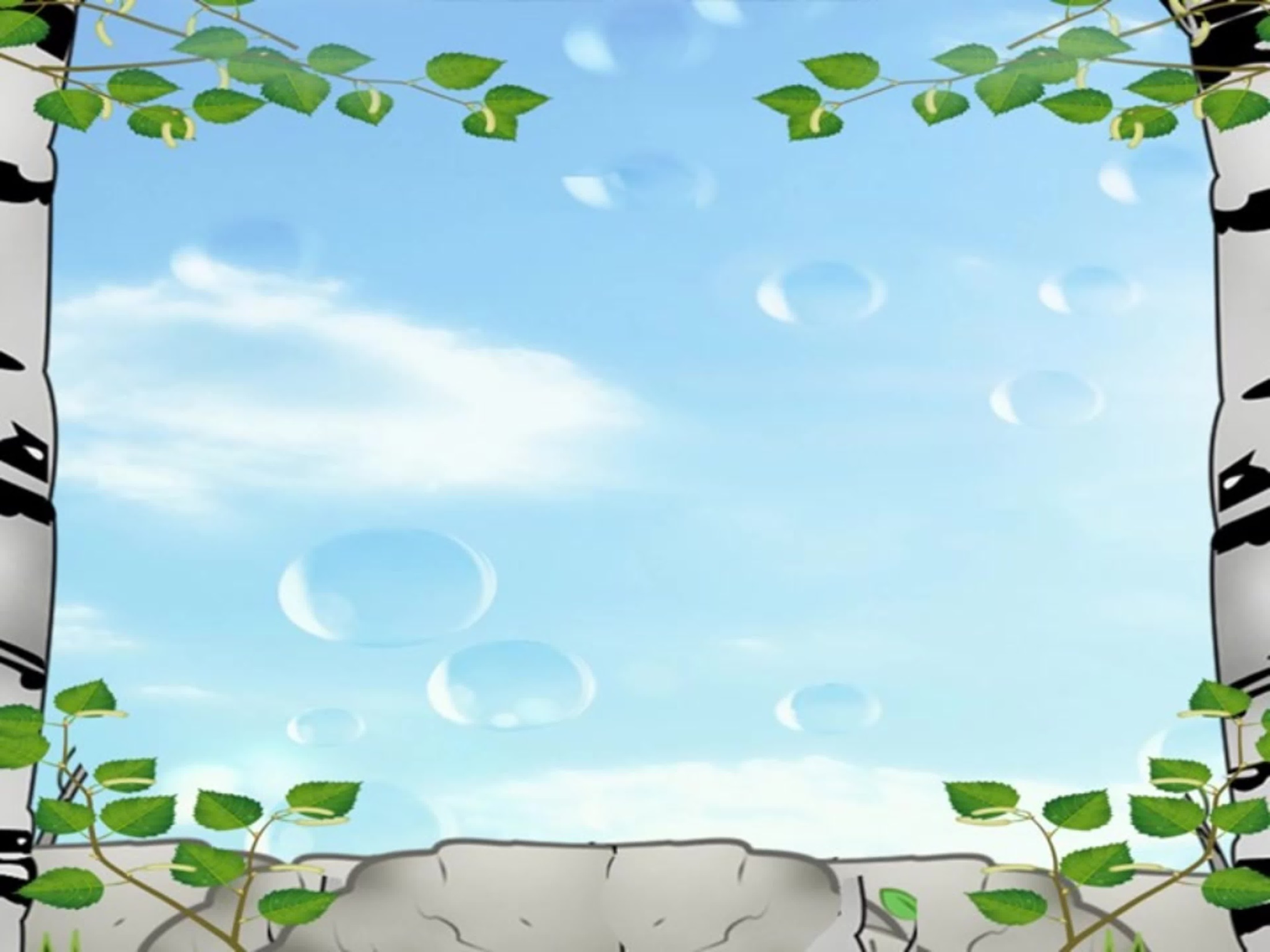 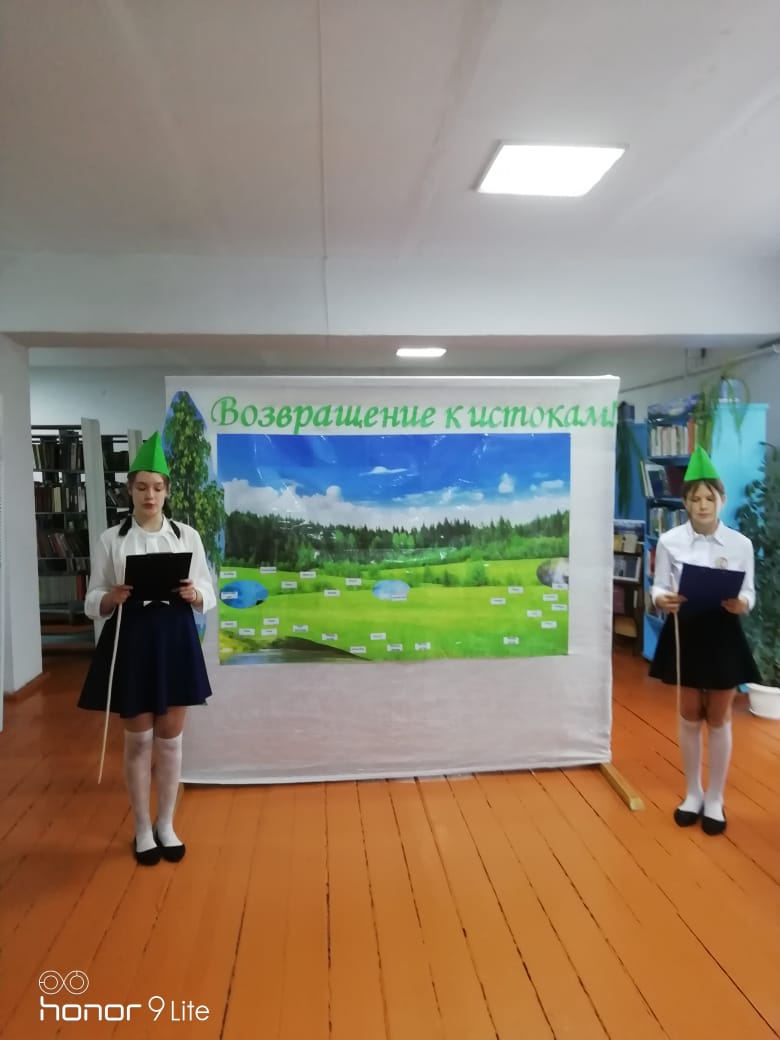 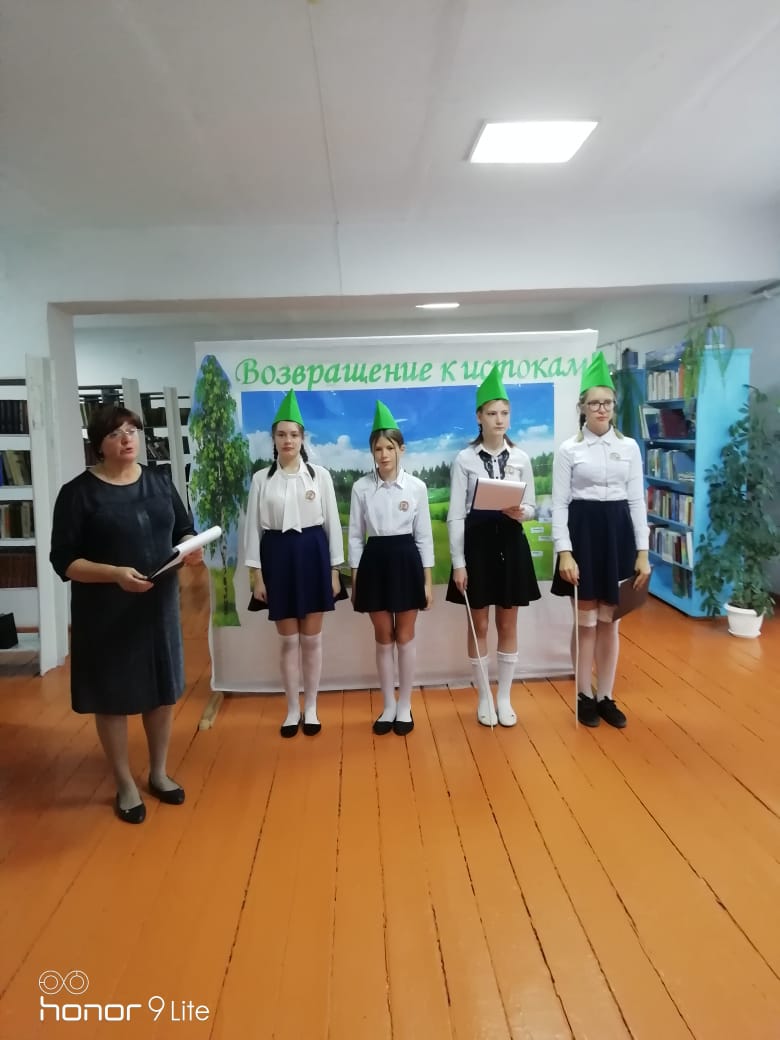 Исторический экскурс
«Возвращение к истокам!»
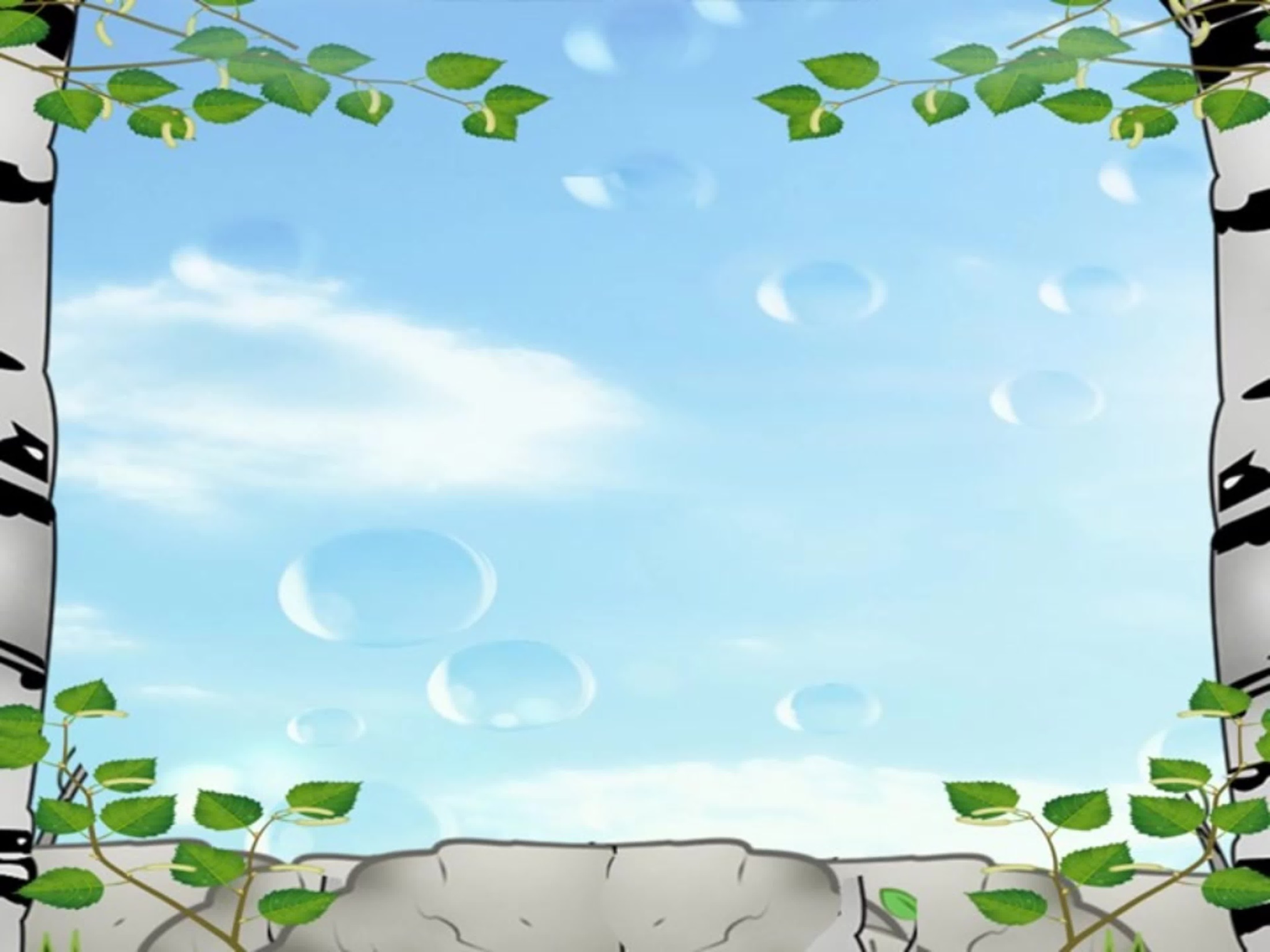 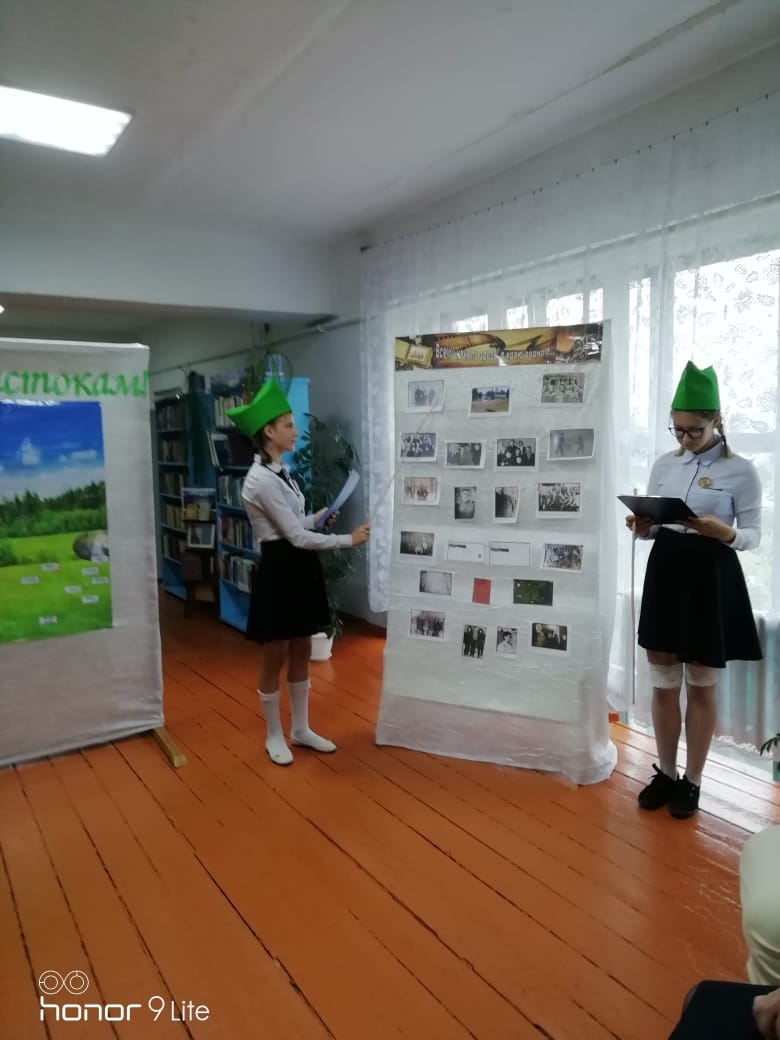 Экскурсия по фотовыставке
«Страницы истории»
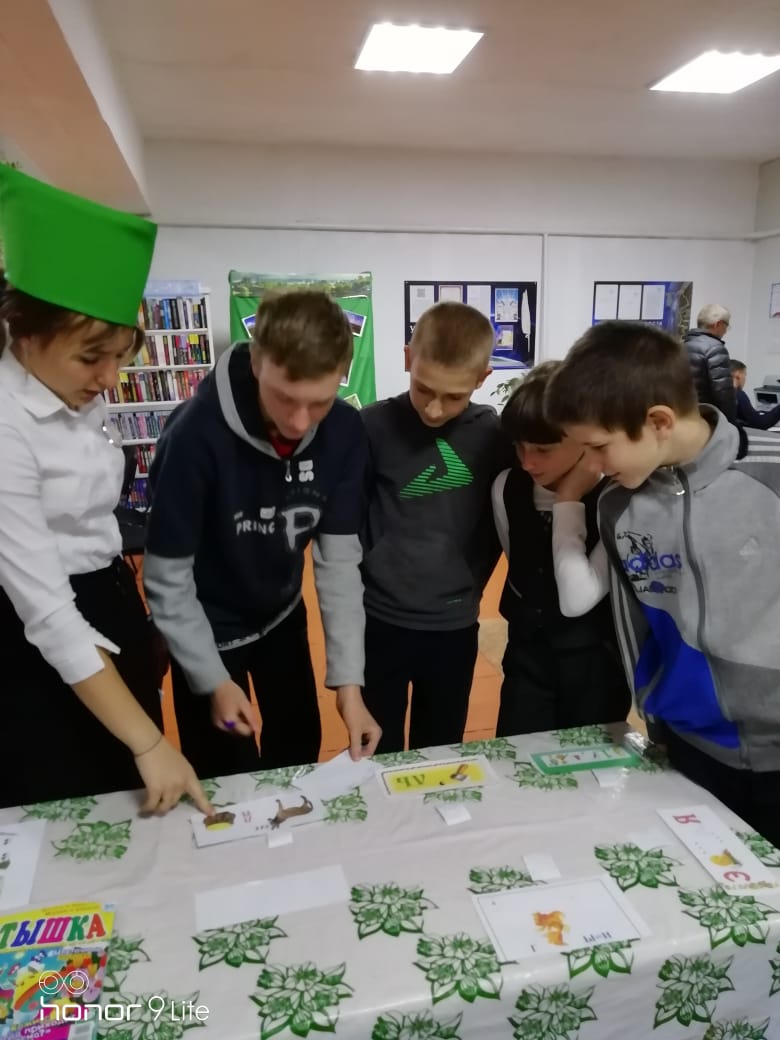 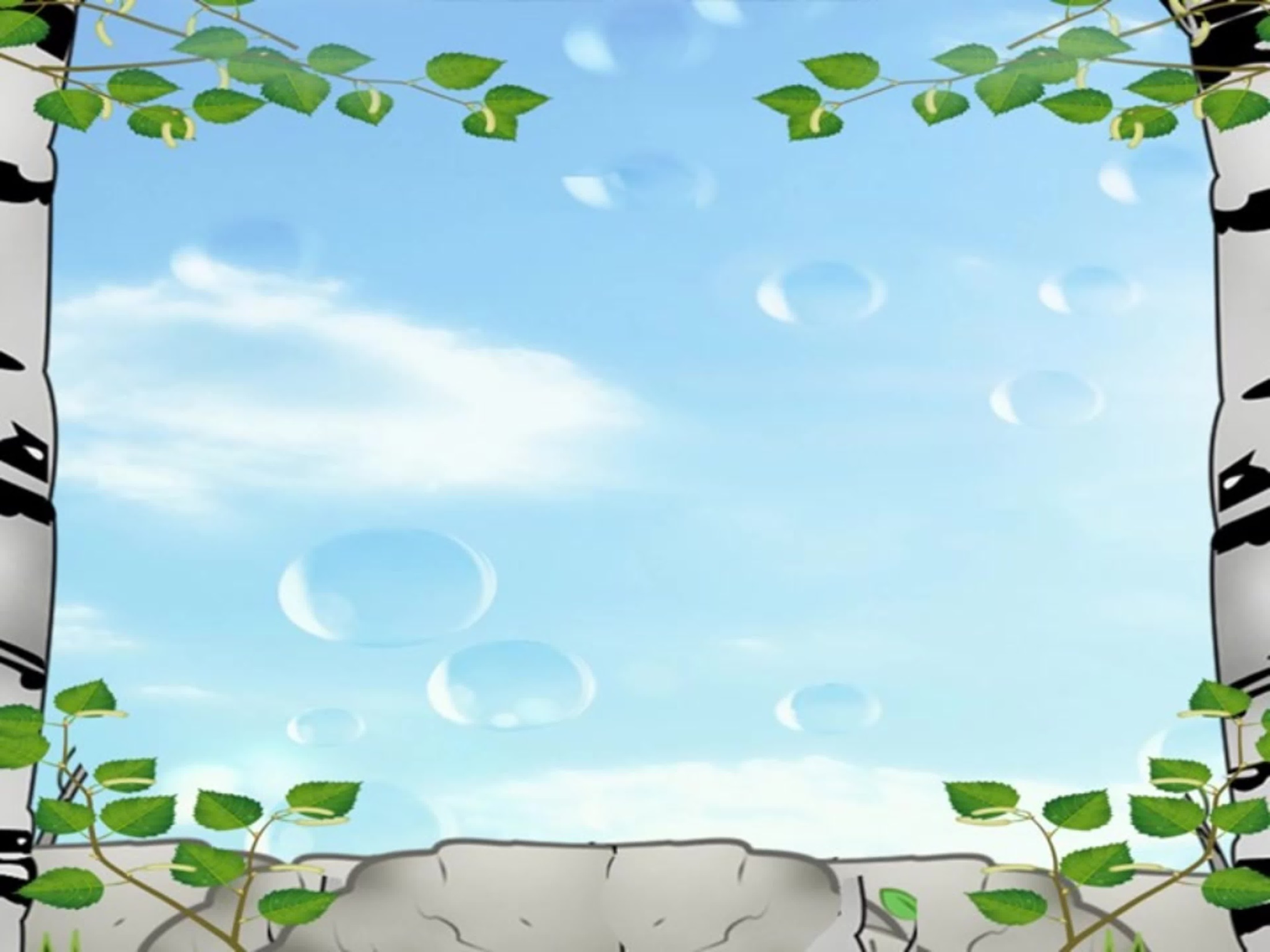 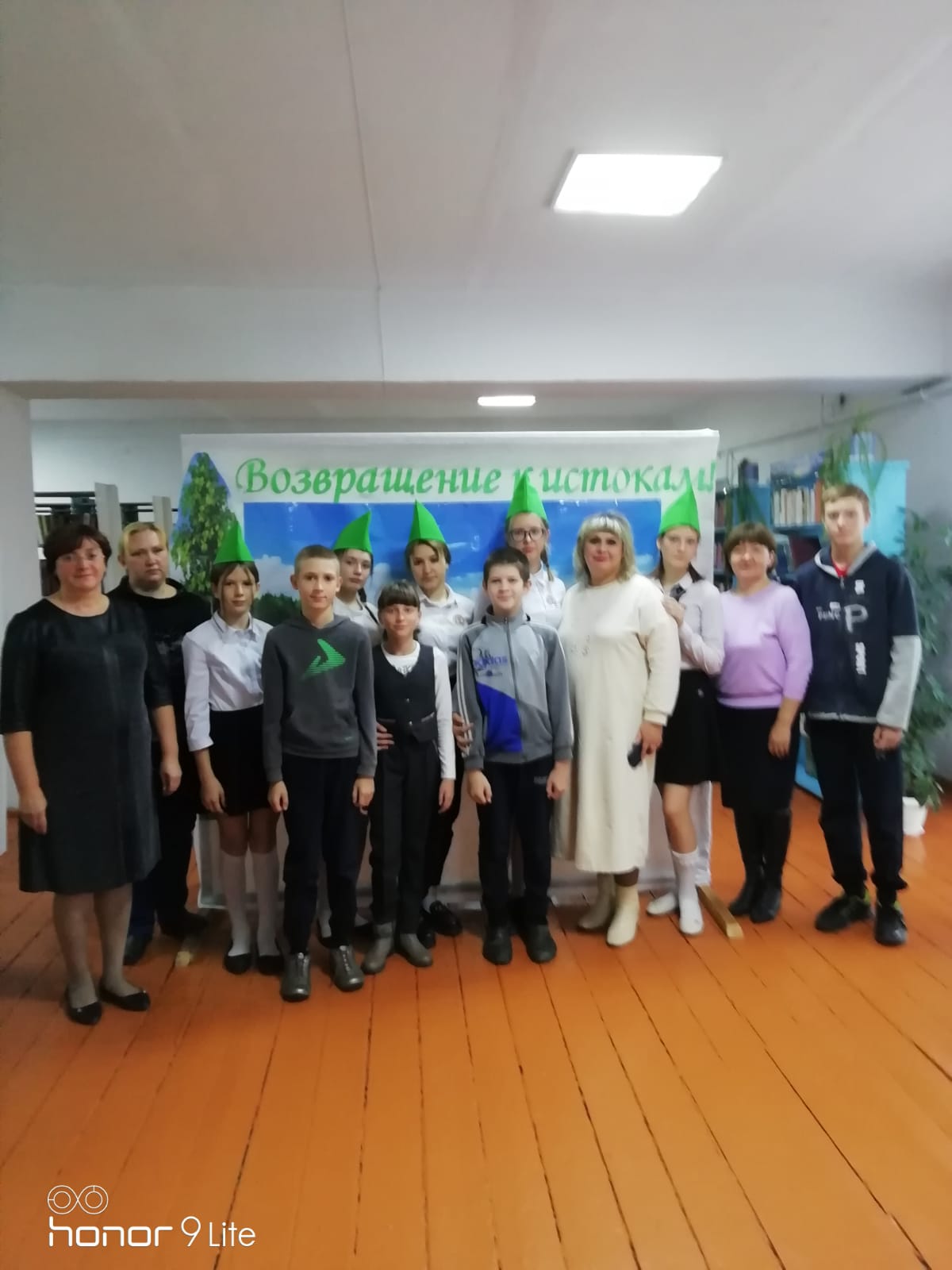 .
Спасибо за внимание